Zelená škola 
Cinobaňa
Plnenie úloh 
EAP 2012 - 2014
Téma - odpad
Naša zelená škola
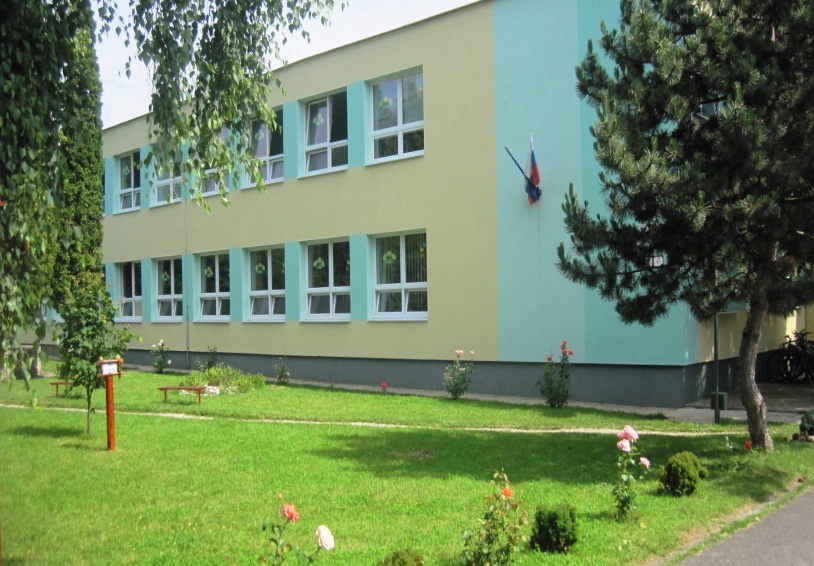 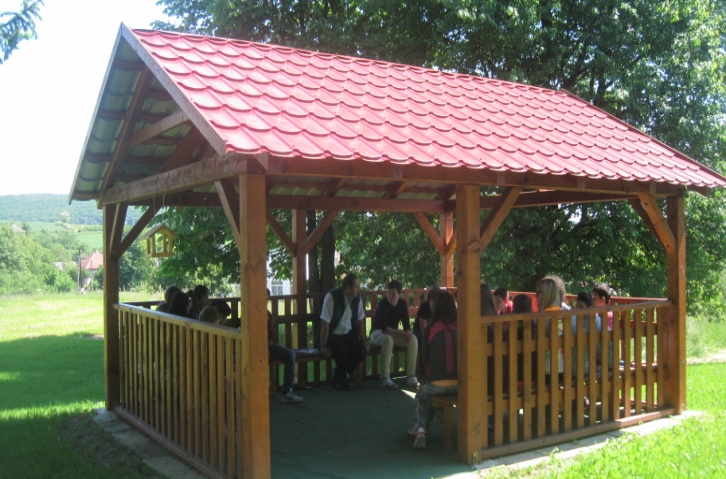 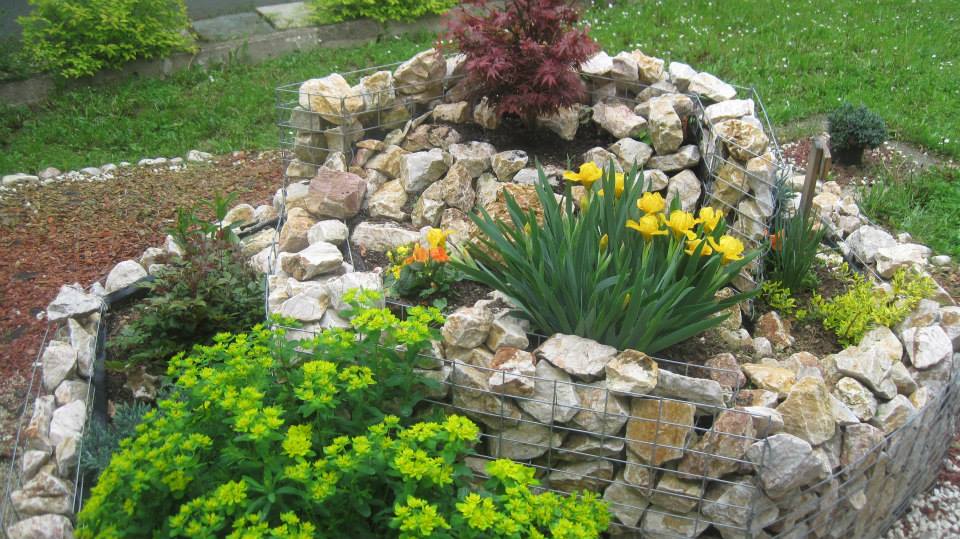 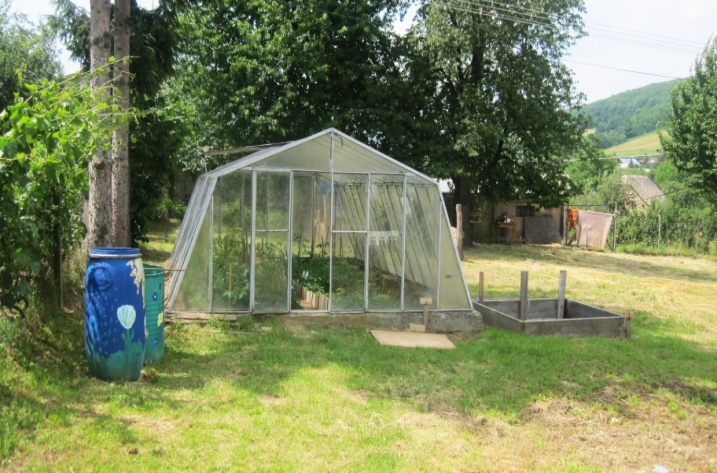 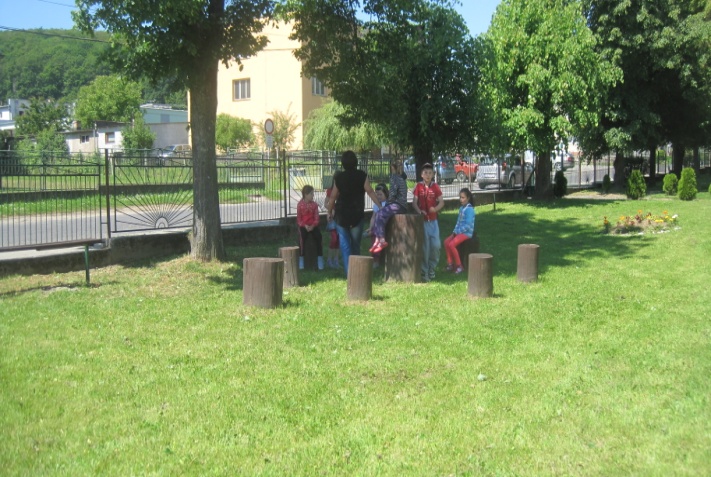 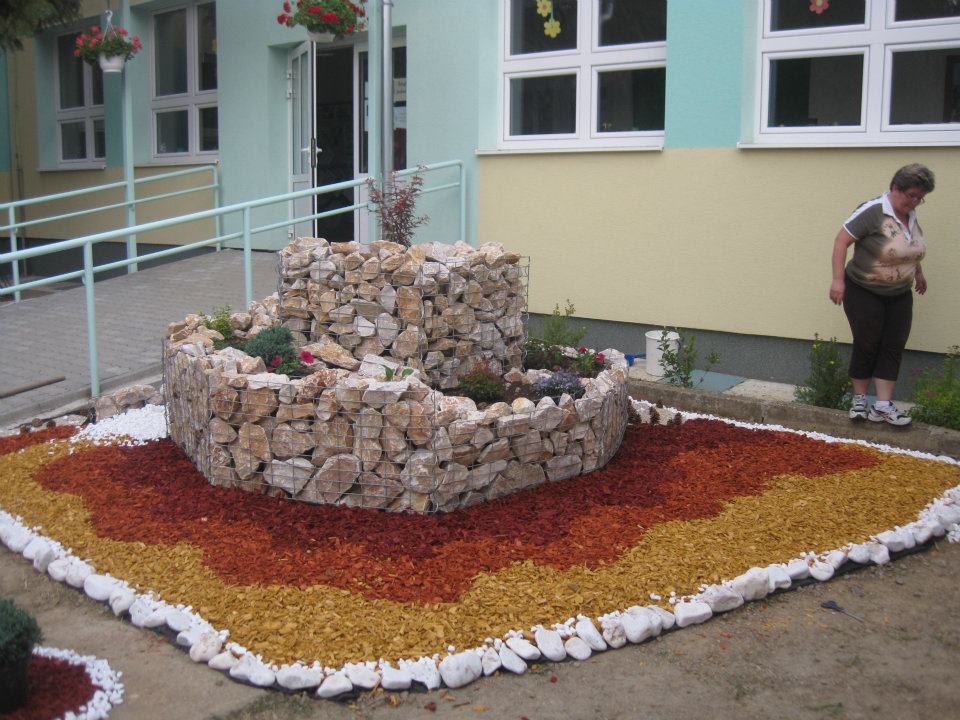 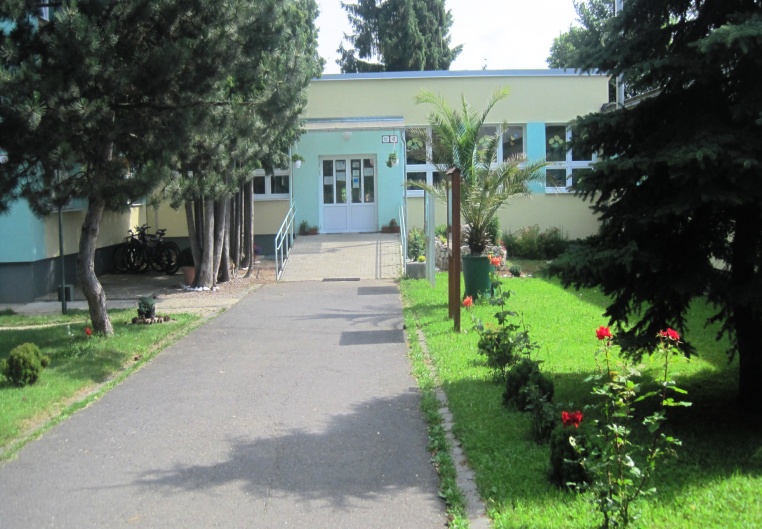 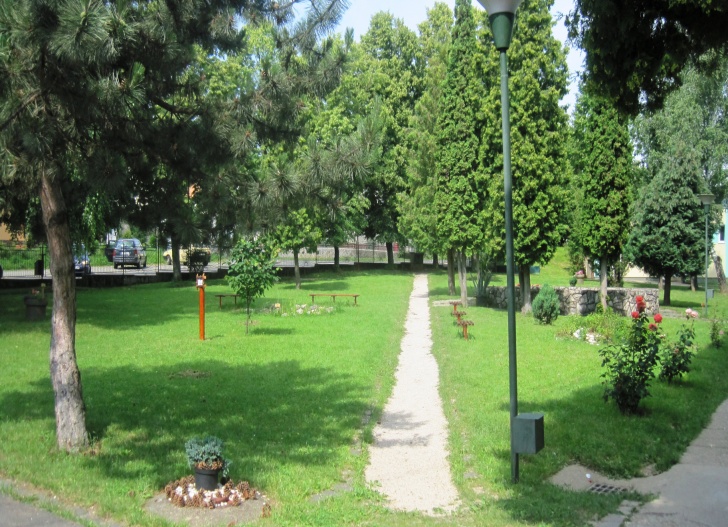 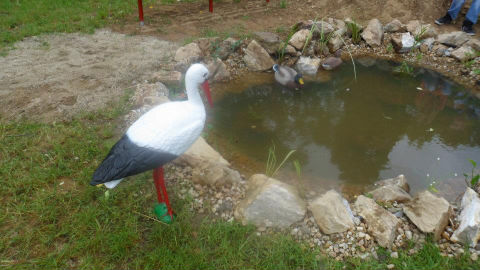 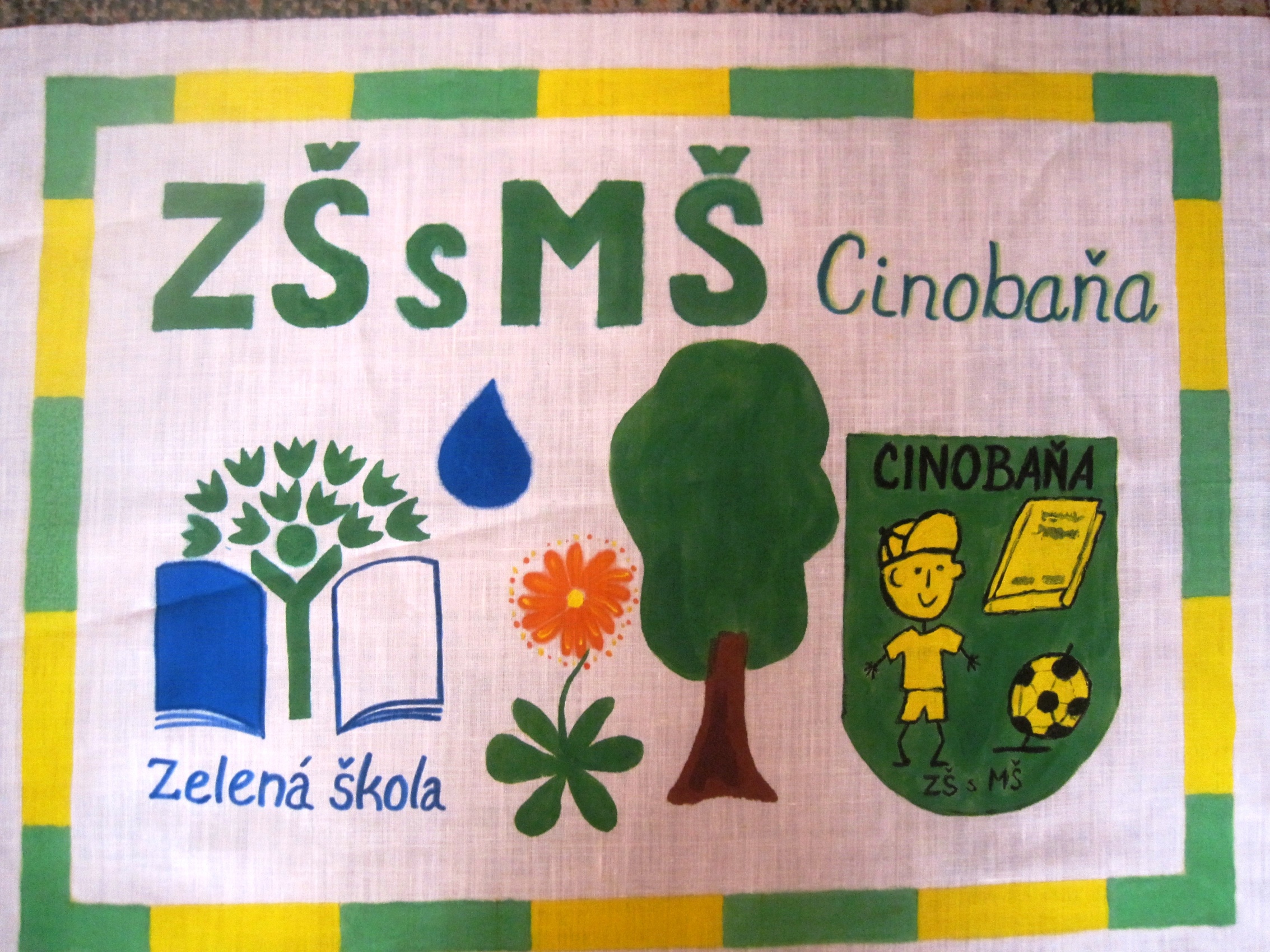 Cieľ 1:
Znížiť množstvo 
netriedeného 
odpadu do konca 
júna  2014 o 10 %
Aktivita 1
Obnovenie vlastnoručne
 vyrobených nádob na separáciu 
v jednotlivých triedach
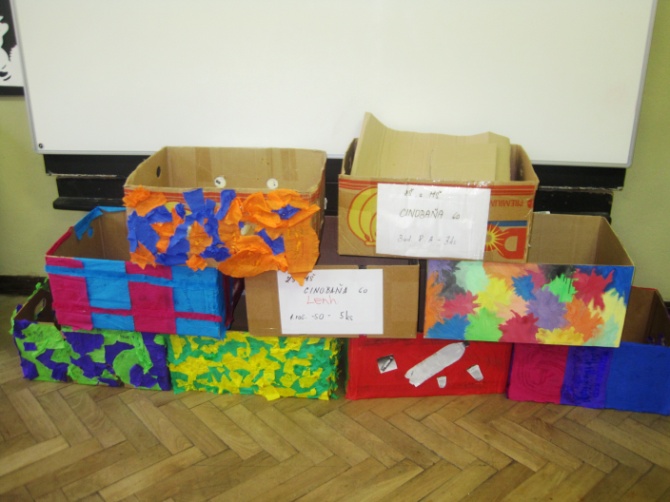 Aktivita 1.1 : - na hodinách environmentálnej výchovy v 1. – 9. ročníku zaviesť pojem odpad, pracovať s programom  neOdpadni z odpadov a inými metodickými pomôckami na danú tému a vysvetliť deťom význam separácie
Krabice na separáciu sú vyrobené pre všetky triedy.
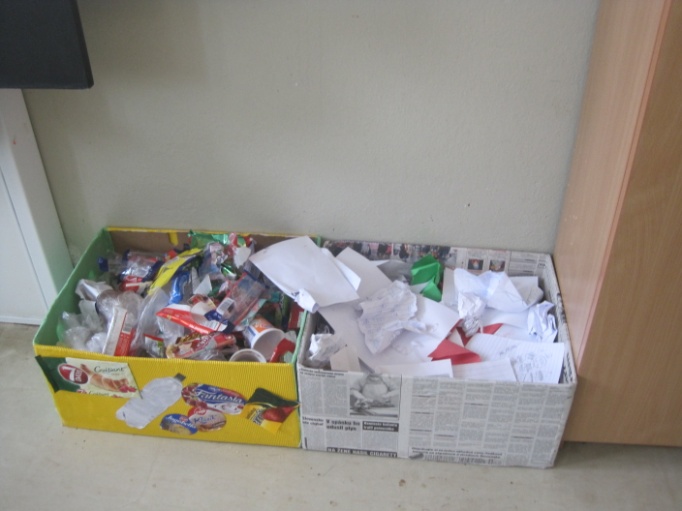 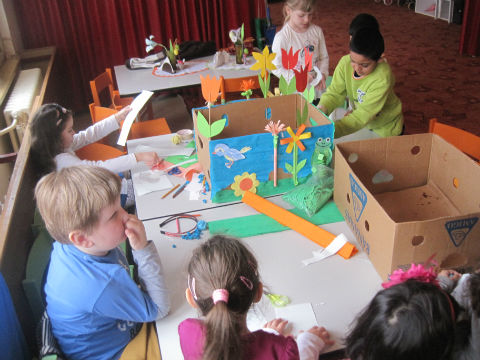 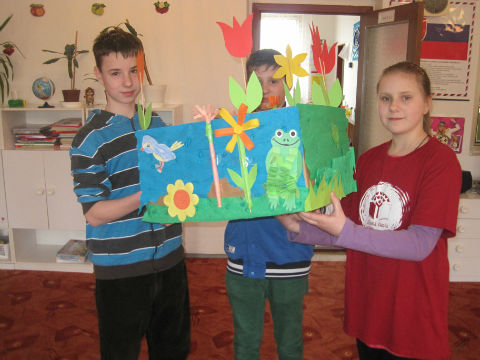 S programom neOdpani z odpadov sa pracovalo na hodinách ENV
Aktivita 2
Výroba nádoby na zber použitých bateriek
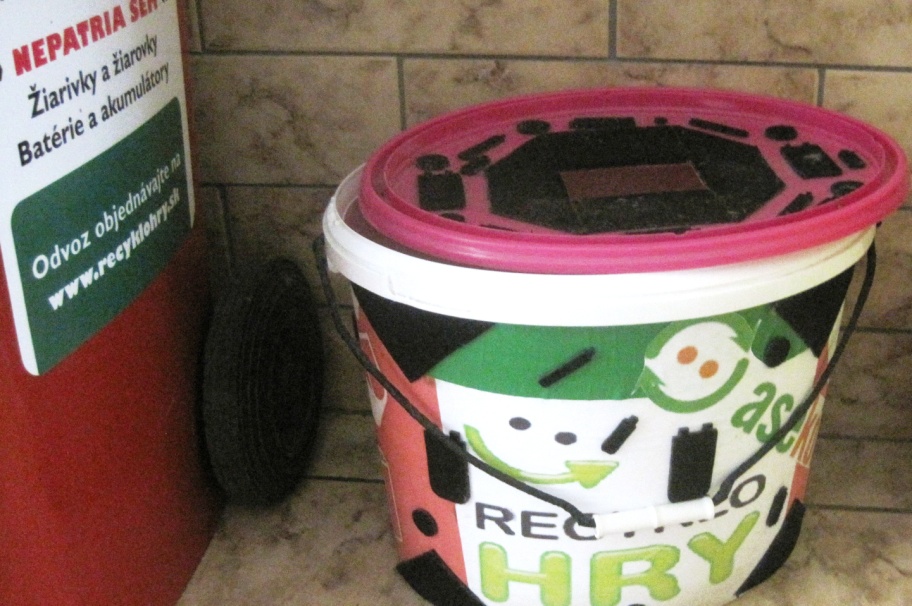 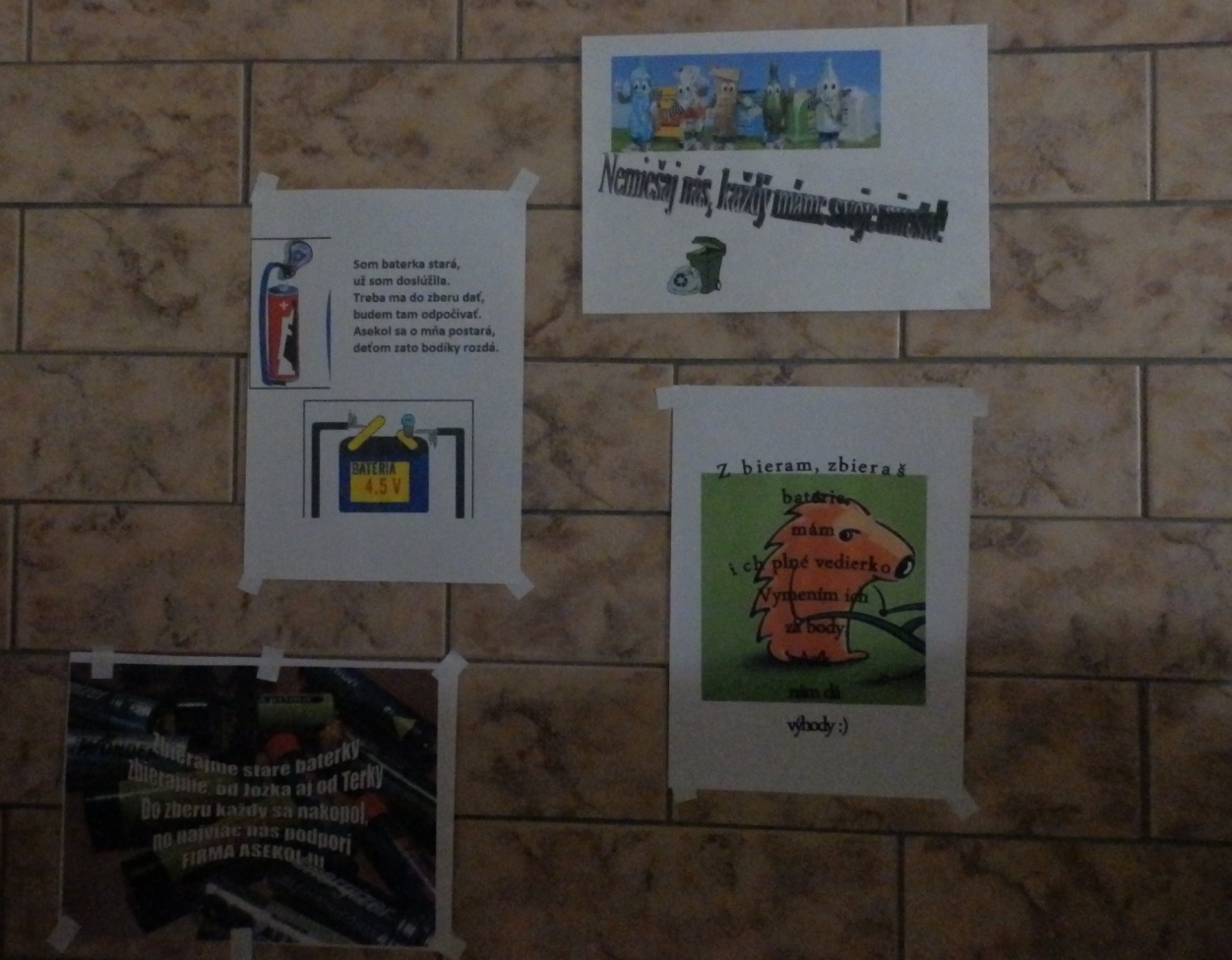 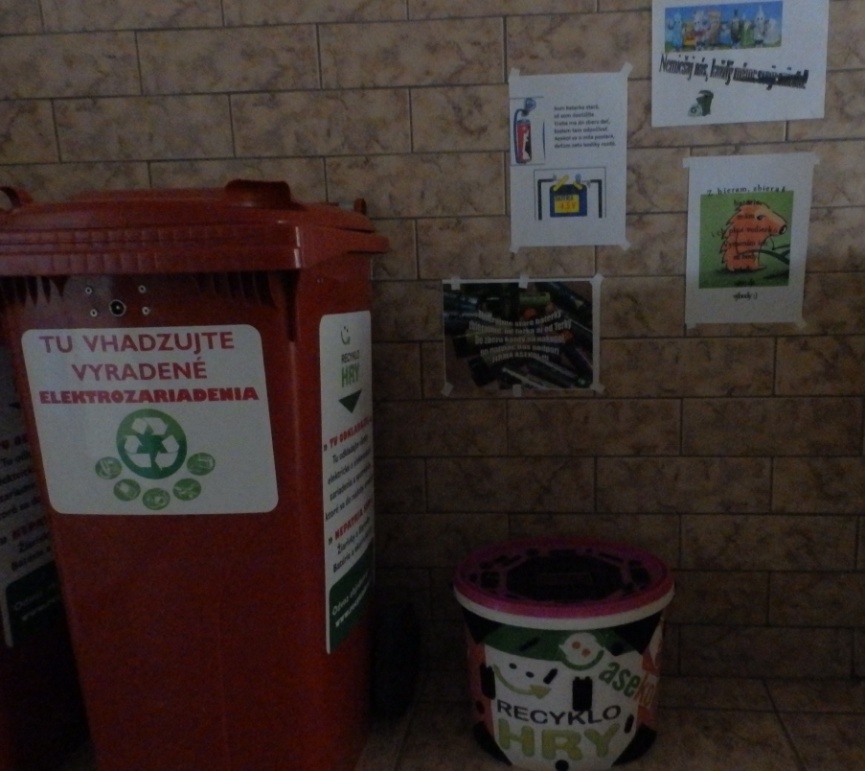 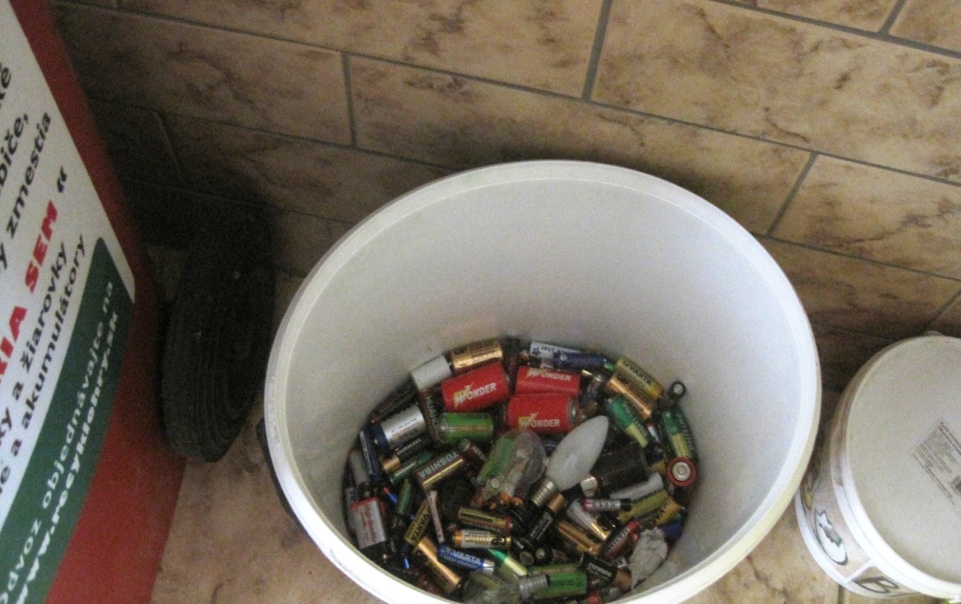 Zabezpečenie odpadových nádob na separáciu odpadu v rámci školy, prostredníctvom vyjednávania so starostom
Aktivita 3
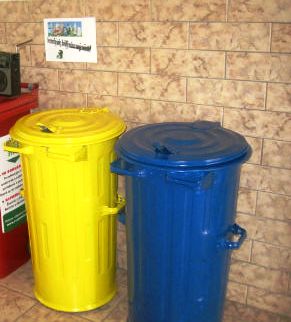 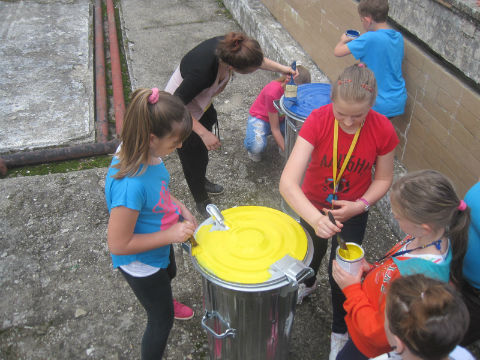 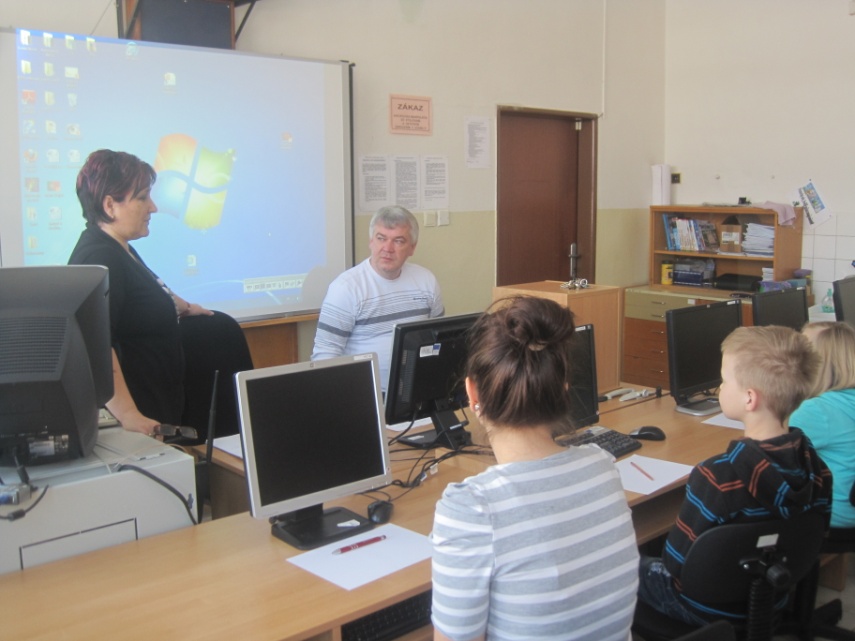 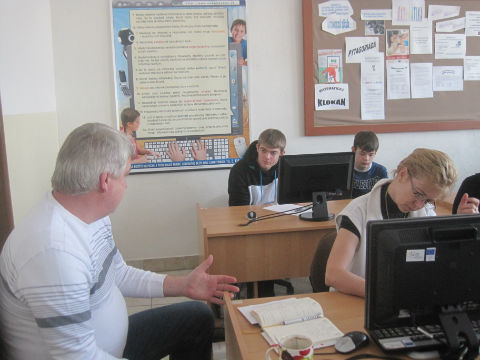 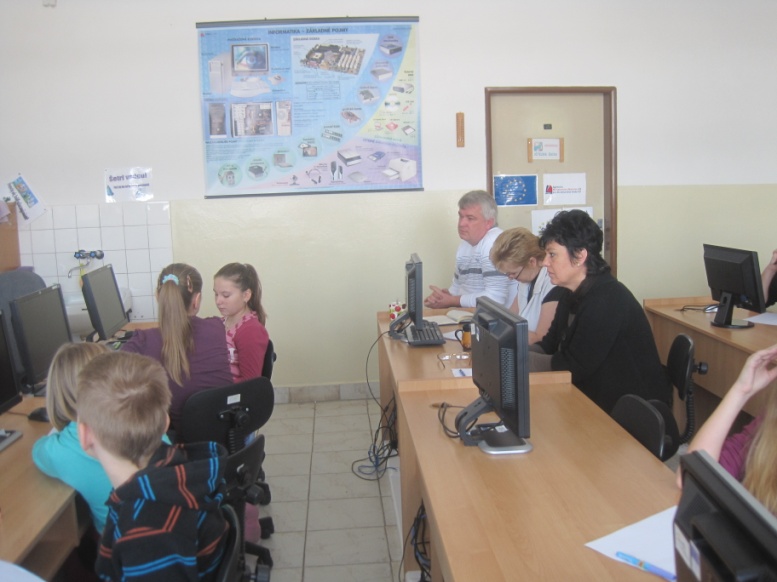 Zapojenie sa do ďalšieho ročníka projektu 
Recyklohry – zber elektronického odpadu
Aktivita 4
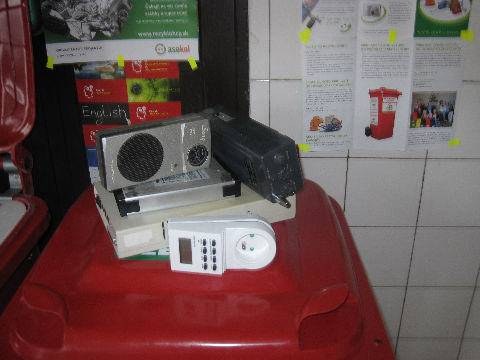 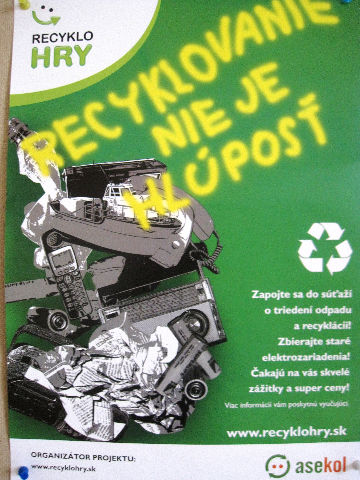 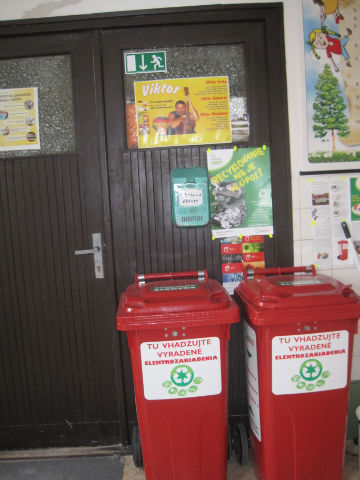 Aktivita 4.1: plniť úlohy Recyklohier na hodinách výtvarnej výchovy, prírodovedy, biológie, matematiky.... vysvetľovať deťom , čo je elektronický a nebezpečný odpad
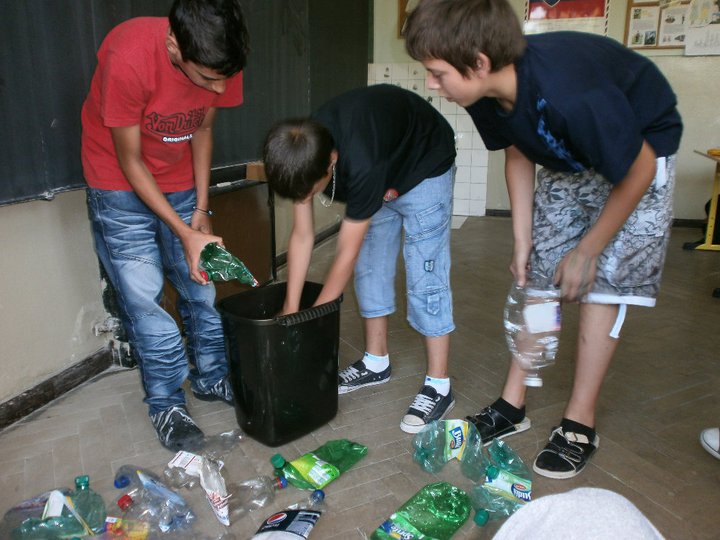 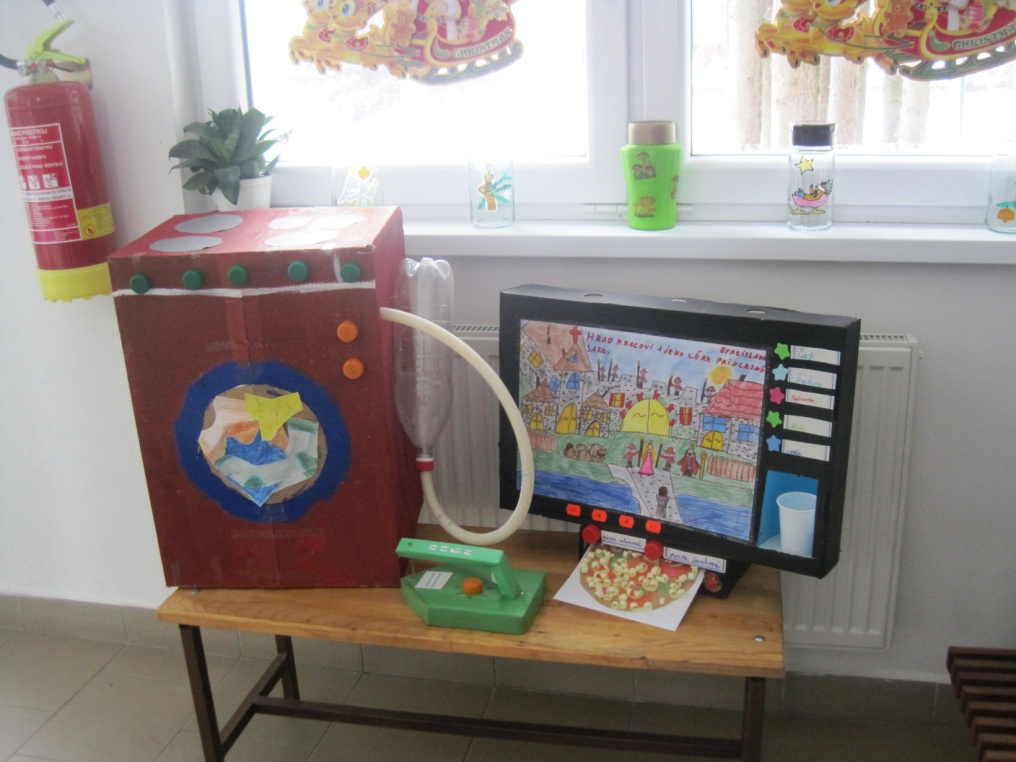 Zošliapni a ušetríš
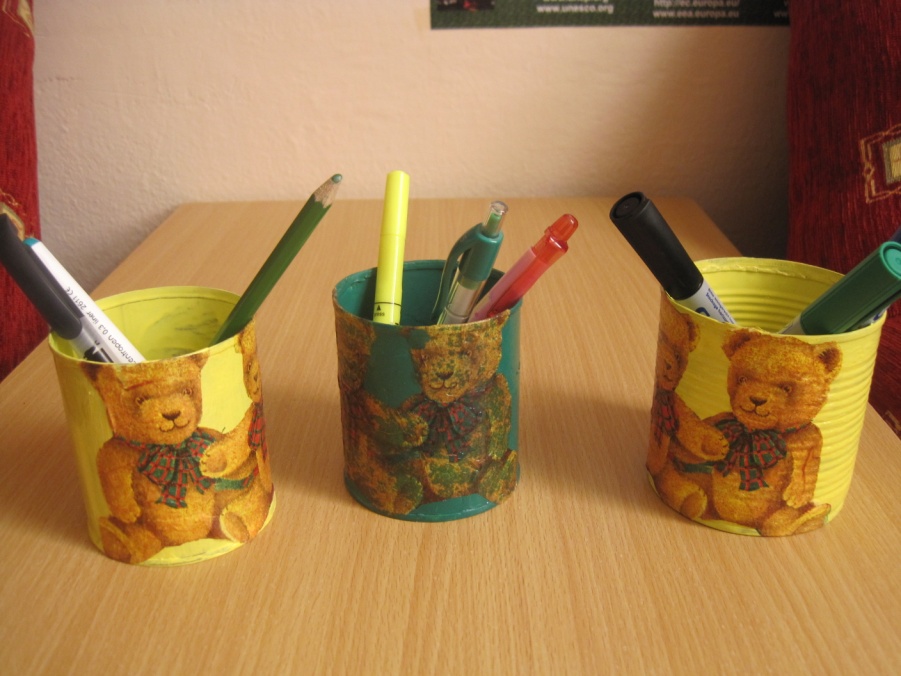 Elektrospotrebiče z odpadu
Kontrola a hodnotenie čistoty 
tried a ostatných
 priestorov školy prostredníctvom   
členov kolégia s návštevami v materskej škole
Aktivita 5
Kritériá bodovania tried
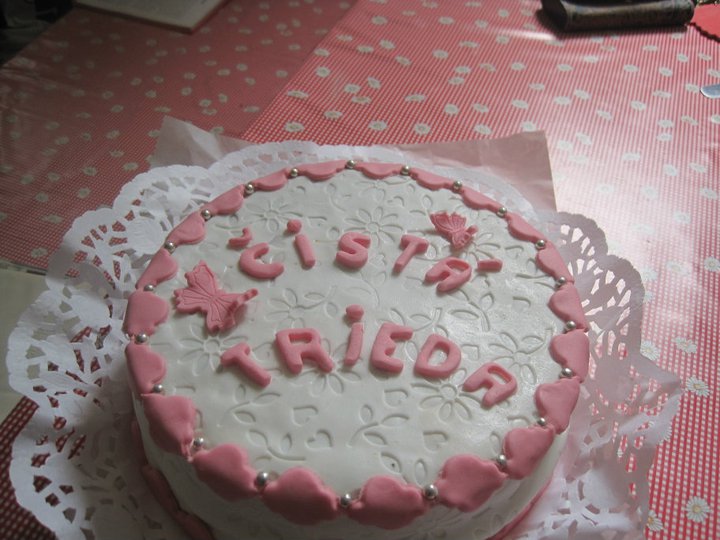 Celková estetika triedy
Úprava a obsah nástenky
Poriadok okolo lavíc 
Poriadok okolo odpadkového koša
Správanie žiakov
Uloženie tašiek
Zotretá tabuľa
Smeti pod lavicami
Uložené lavice a stoličky
Poriadok na laviciach
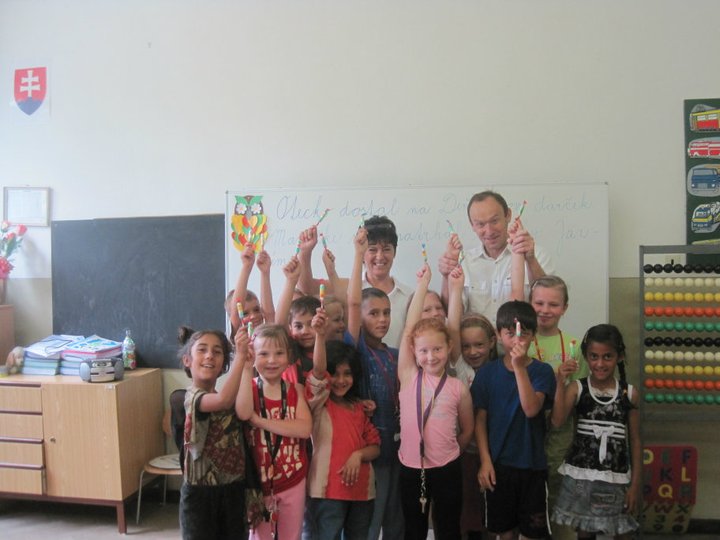 Tri najlepšie a najčistejšie triedy odmení na konci šk.roka riaditeľ školy
Aktivita: 5.1:
Separáčikovia – ankety v triedach – 1x mesačne
Separáčikovia nahradili Tri kvapky, ktoré chodili po triedach pri téme voda.
Separáčikovia dohliadajú na to, aby sa v triedach správne separovalo, robia ankety medzi deťmi, ale tiež agitujú, presviedčajú napr. o správnosti používania eko boxov na desiaty a ekofliaš namiesto jednorazových plastových fliaš.
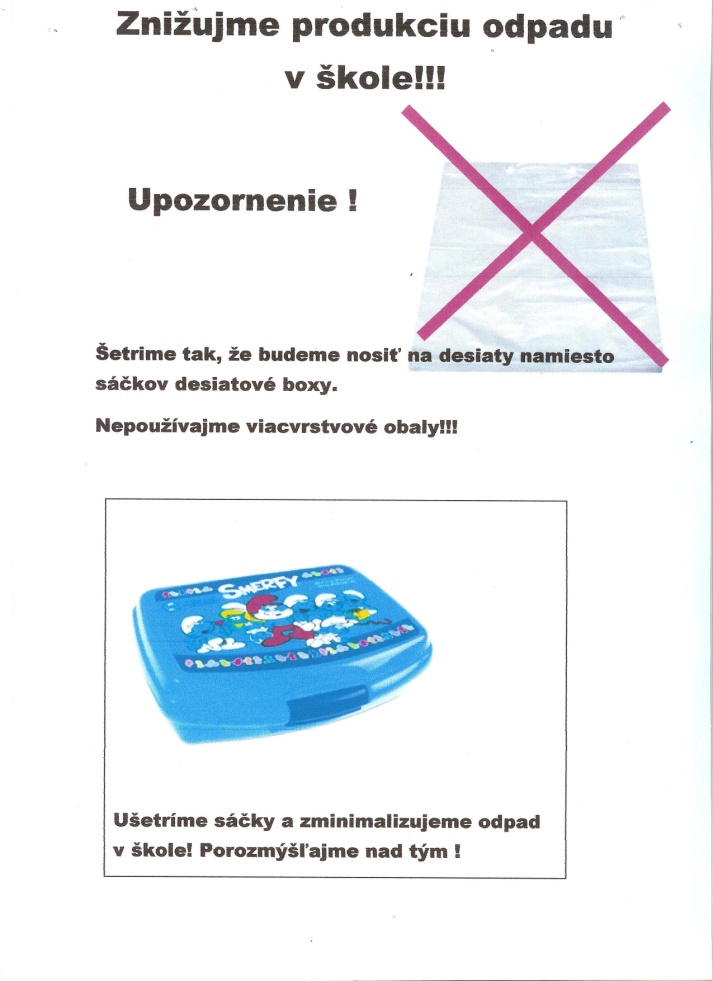 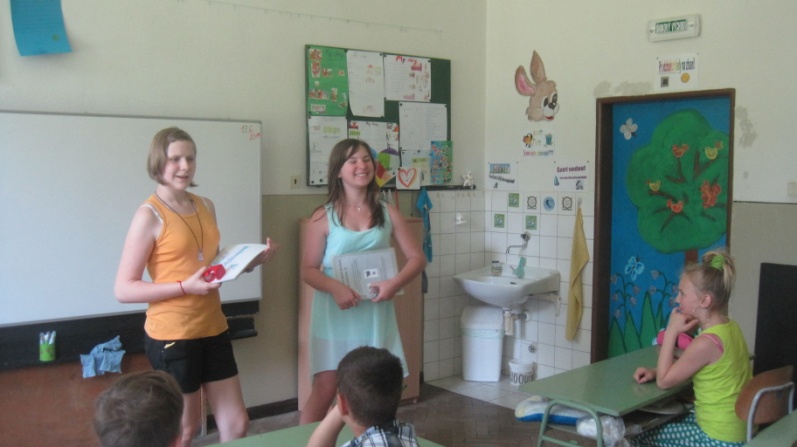 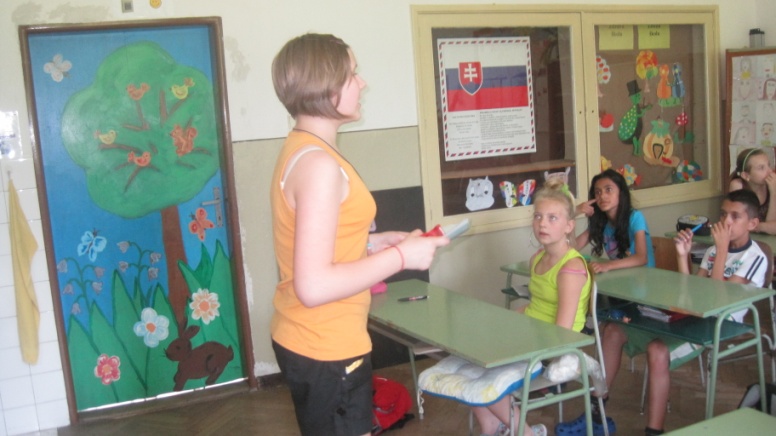 Aktivita 6.1: 
Zverejňovanie priebežných výsledkov za jednotlivé mesiace prostredníctvom 
 šk. rozhlasu, nástenky  –monitorovanie, váženie
Aktivita 5
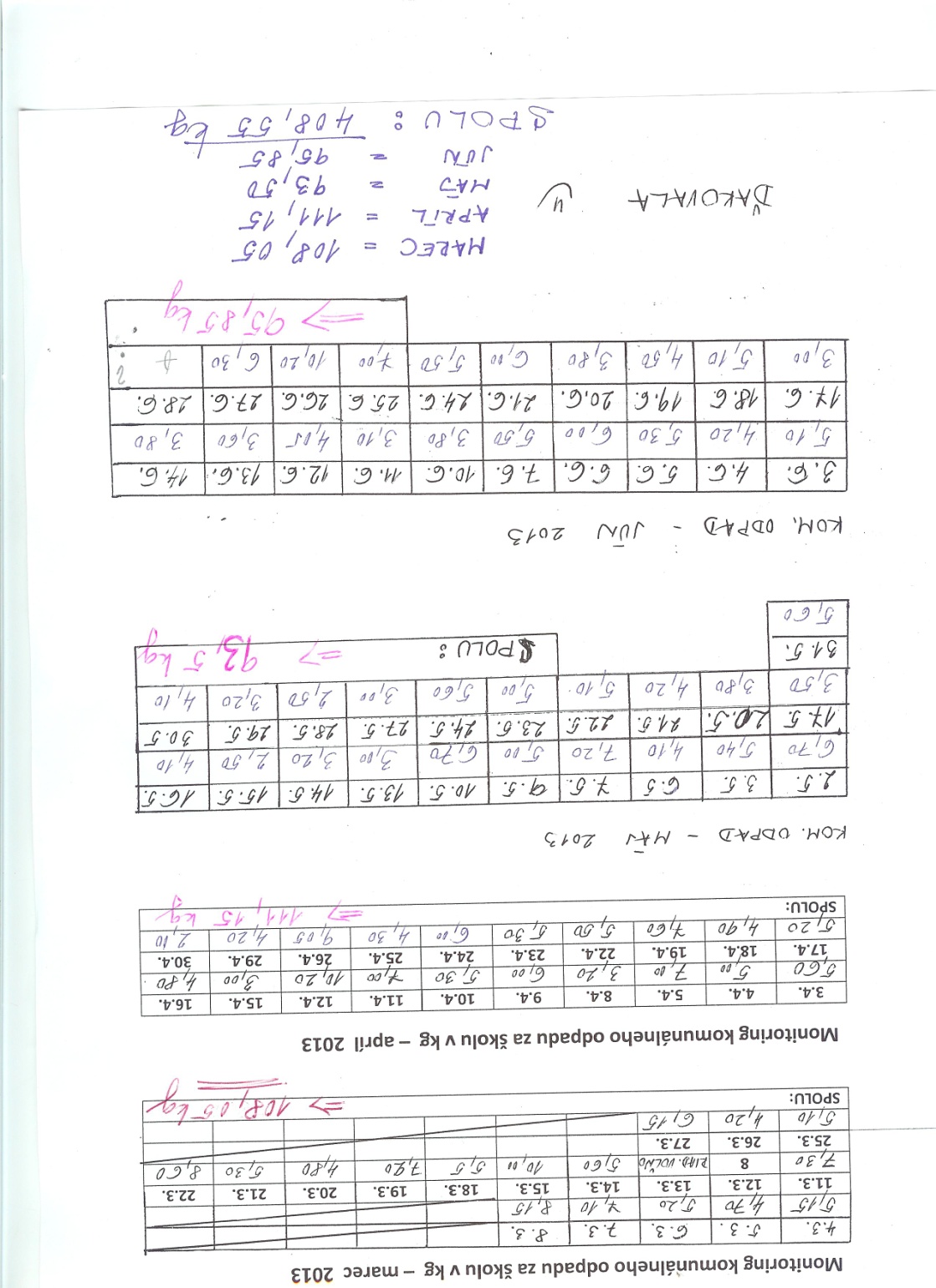 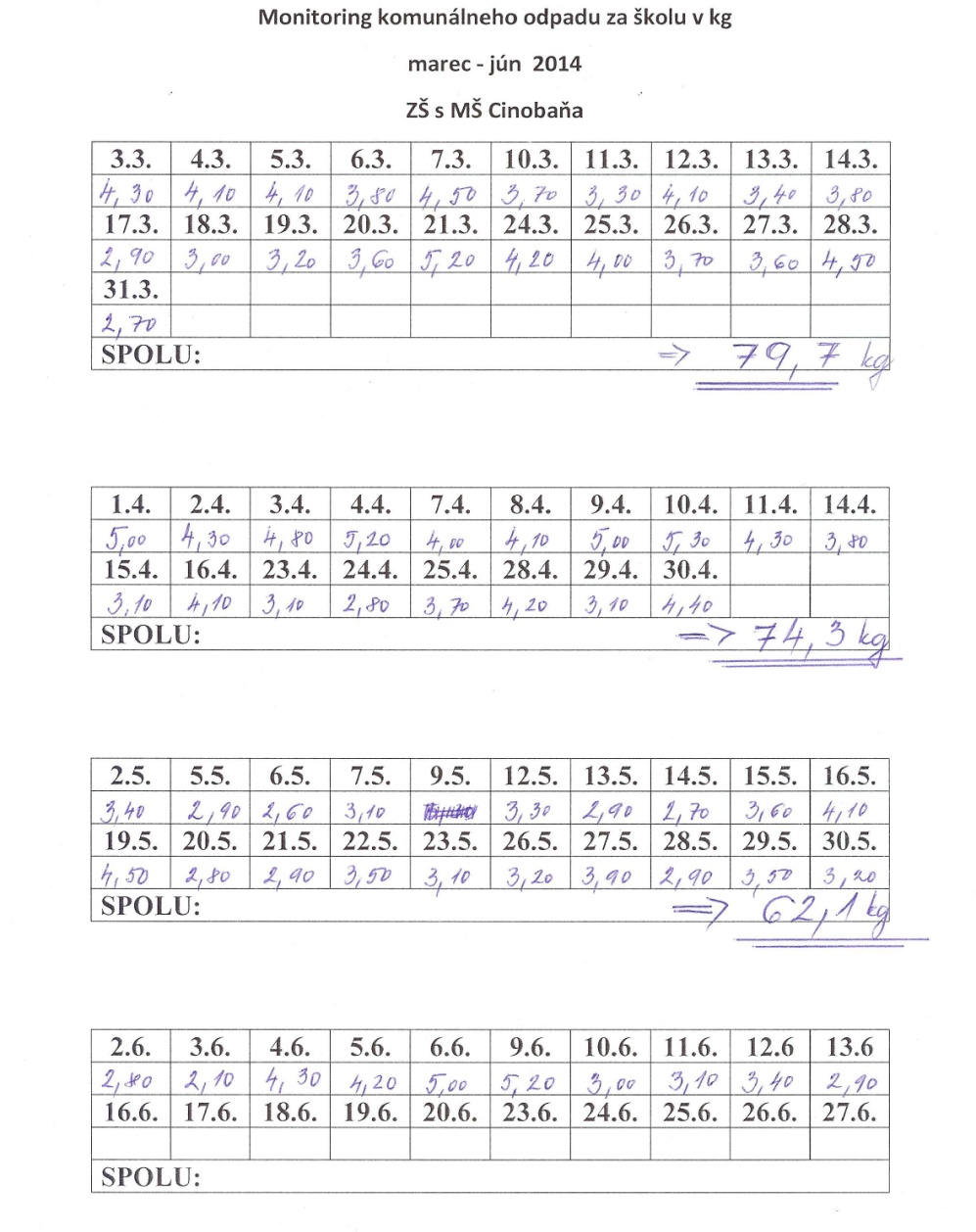 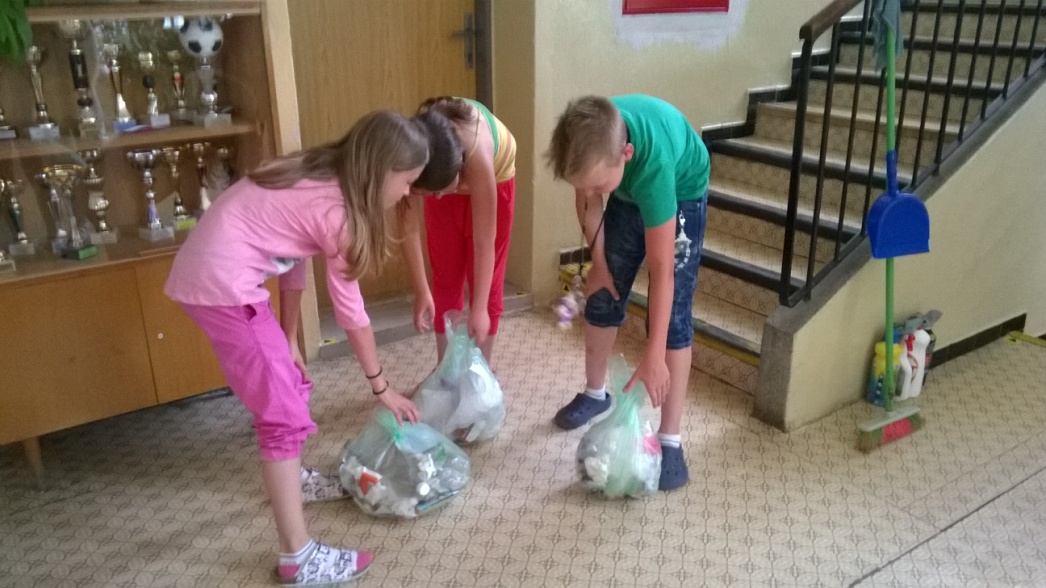 Váženie odpadu
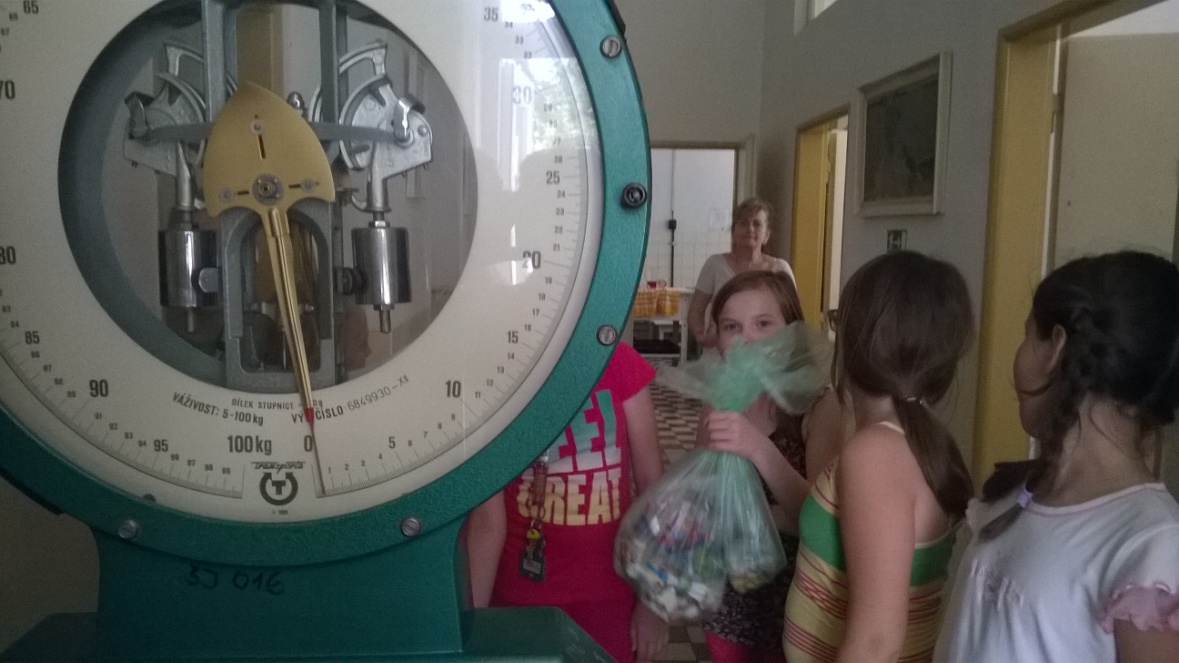 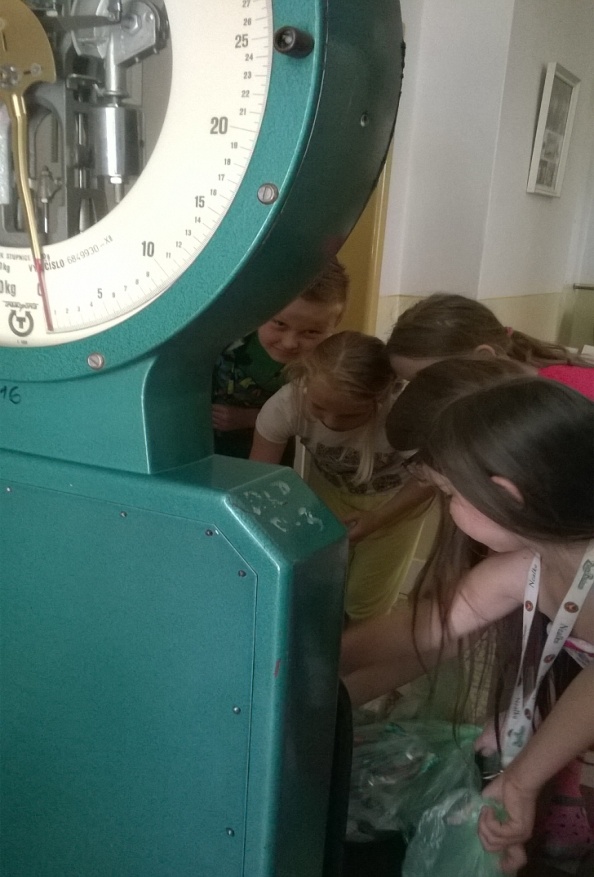 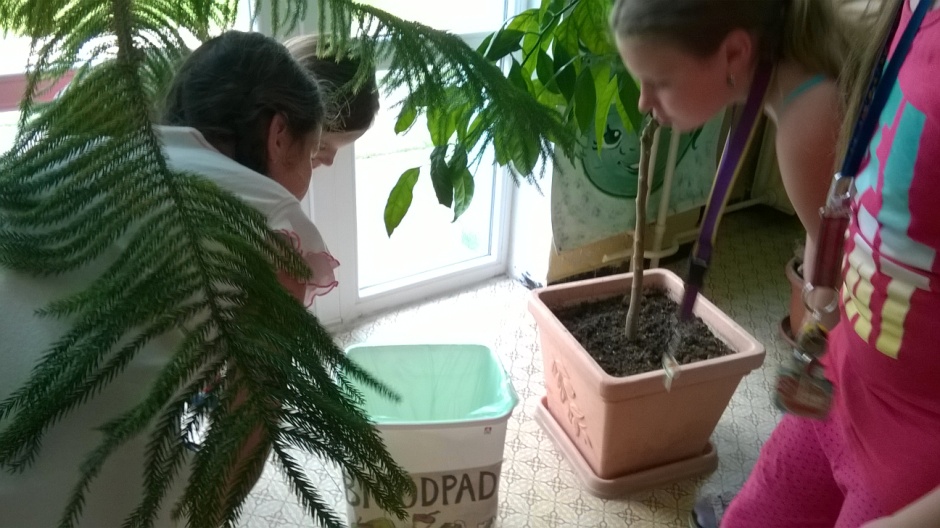 Túto činnosť robia väčšinou naše upratovačky, niekedy im však pomôžeme
Aktivita 7
Na pitie používať nádoby
 zo znovupoužiteľných  fliaš
 na tento účel vyrobených, 
 prípadne termosky alebo
 vlastné hrnčeky namiesto 
jednorazových fliaš.
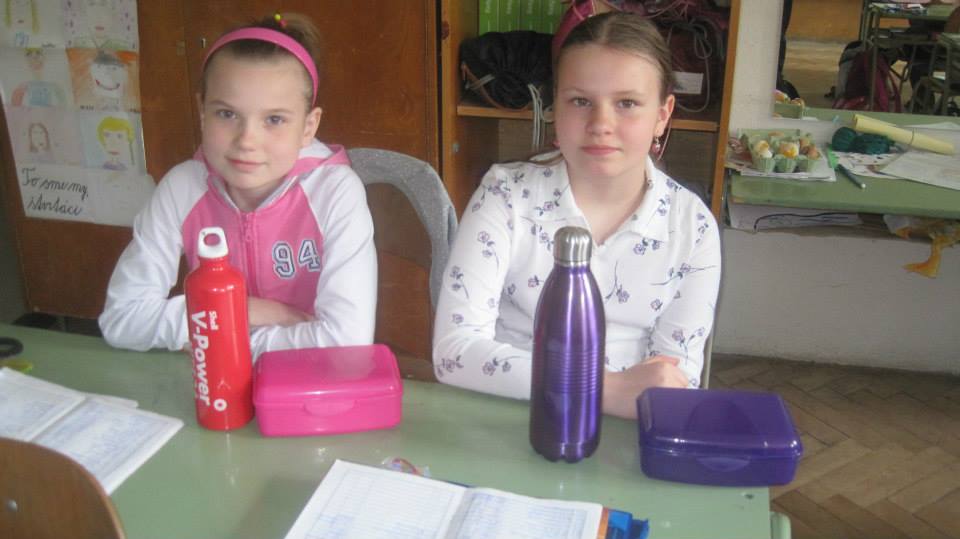 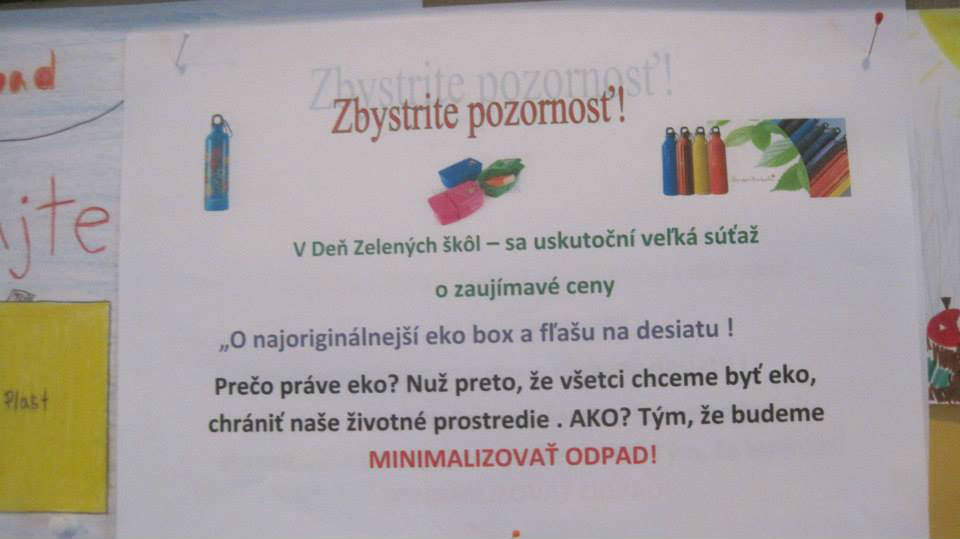 Vyhlásili sme súťaž o naj ekobox a naj ekofľašu. Zapojili sa aj učitelia a dokonca aj pán školník.
Aktivita 7.1: vytvoriť na nástenky
 v triedach plagáty vysvetľujúce 
význam používania vratných obalov
 a znovupoužiteľných namiesto jednorazových
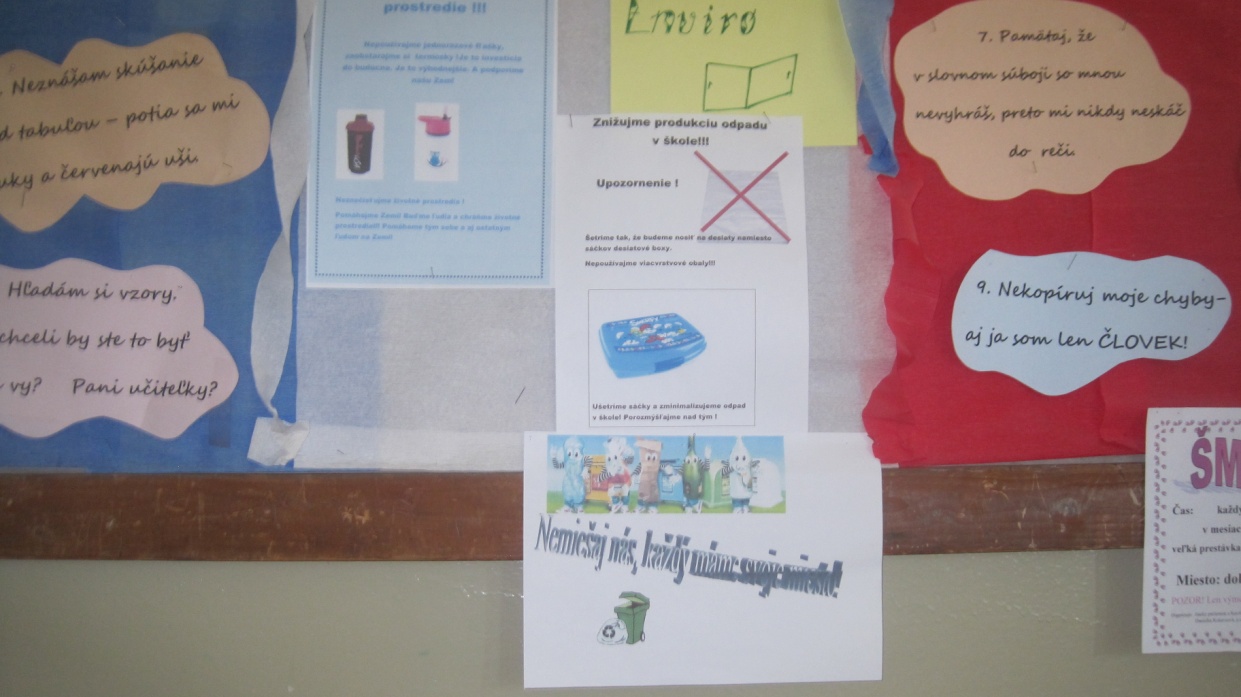 Aktivita 7.2 : výzvy v školskom rozhlase a školskom časopise o význame vratných obalov a o význame znovupoužitia fliaš prípadne termosiek na nápoje
Aktivita 7.3:  Vysvetliť význam 
používania  znovupoužiteľných
predmetov na desiatu
 a nápoje prostredníctvom
 triednických hodín
Aktivita 8
Na balenie desiaty používať
 jeden obal, prípadne desiatový box,
 vyhnúť sa používaniu  viacvrstvových
 obalov a jednorazových plastových sáčkov
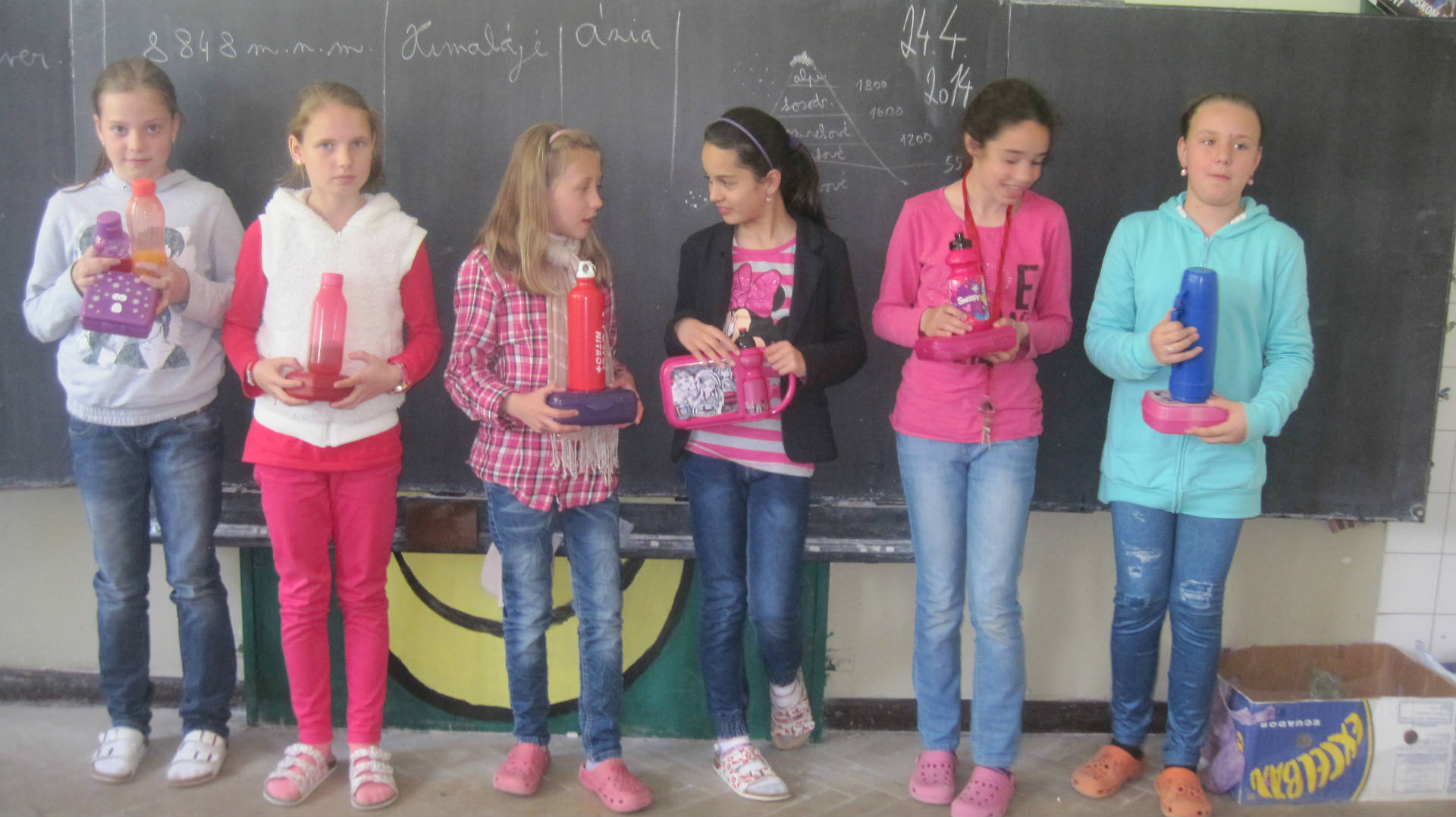 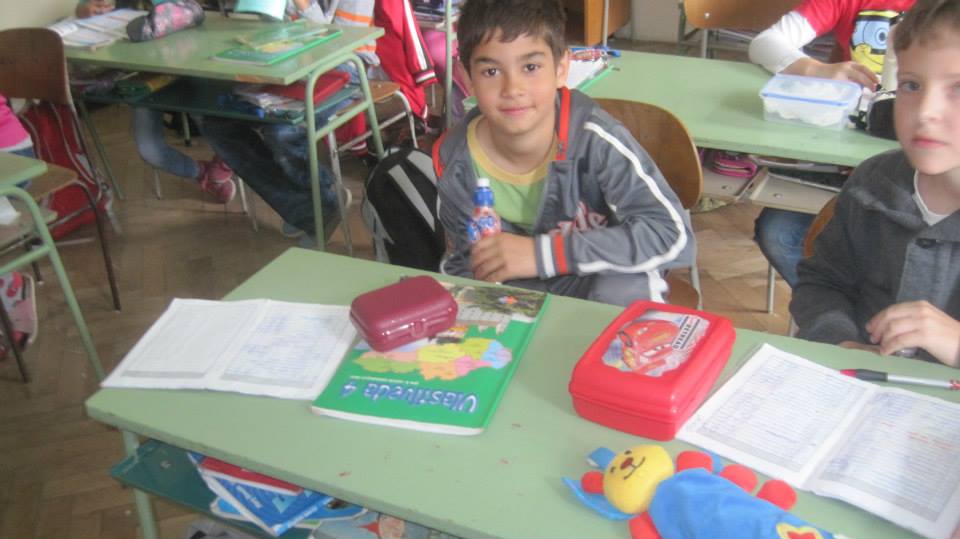 Aktivita 8.1 : výzvy v školskom rozhlase a školskom časopise o význame používania desiatových boxov a redukcii odpadu
Aktivita 9
Rozšírenie kompostoviska a jeho efektívnejšie využívanie, rozšírenie doteraz kompostovaného bioodpadu o bioodpad z tried
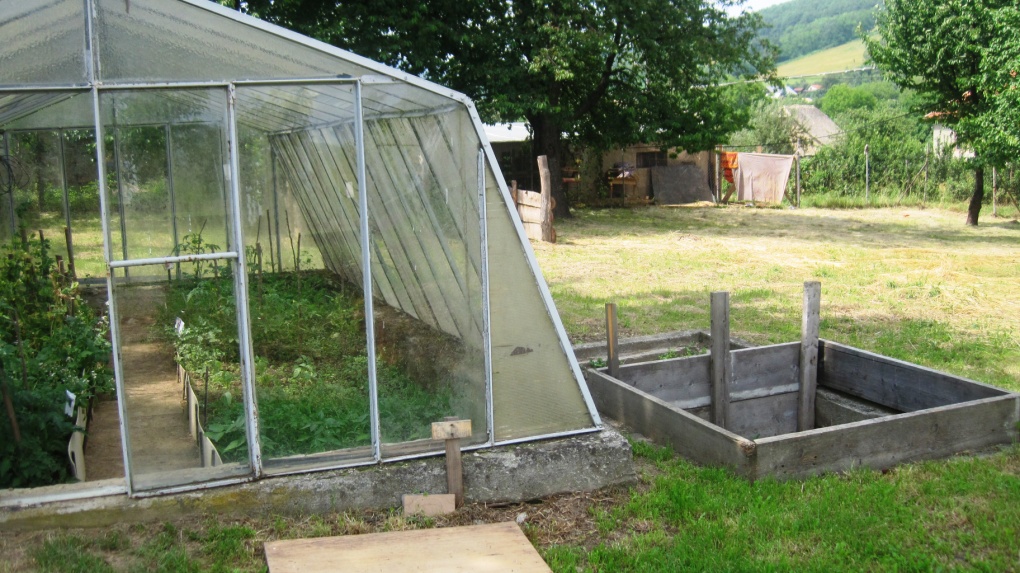 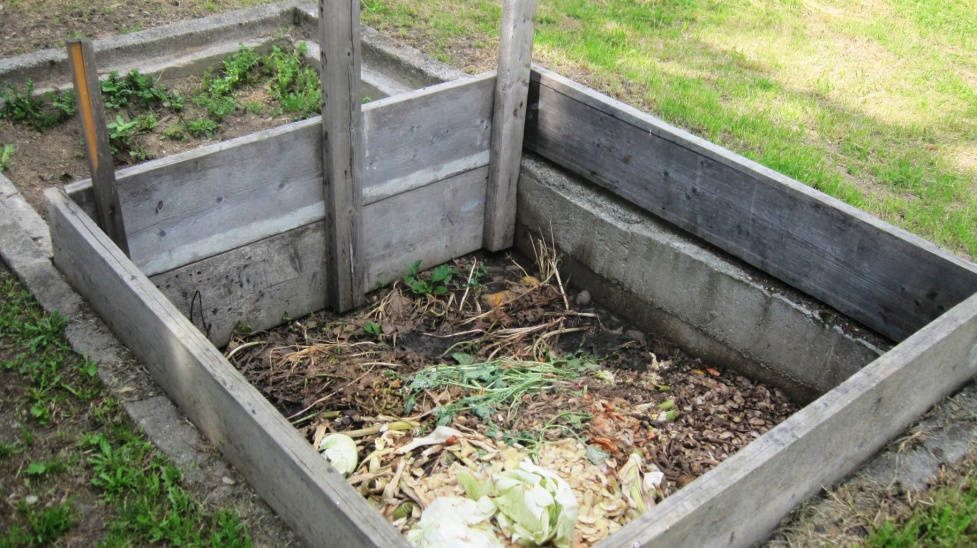 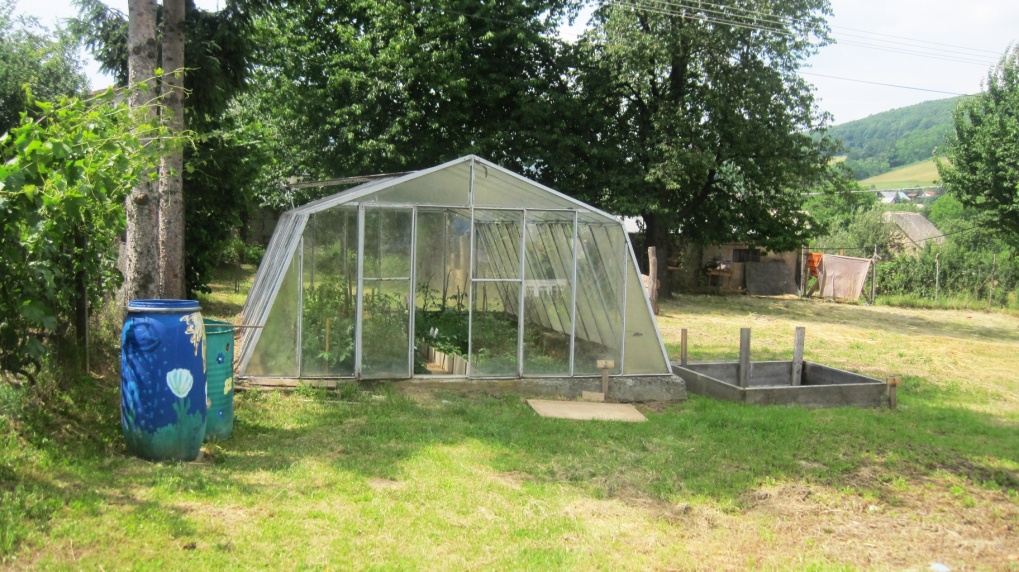 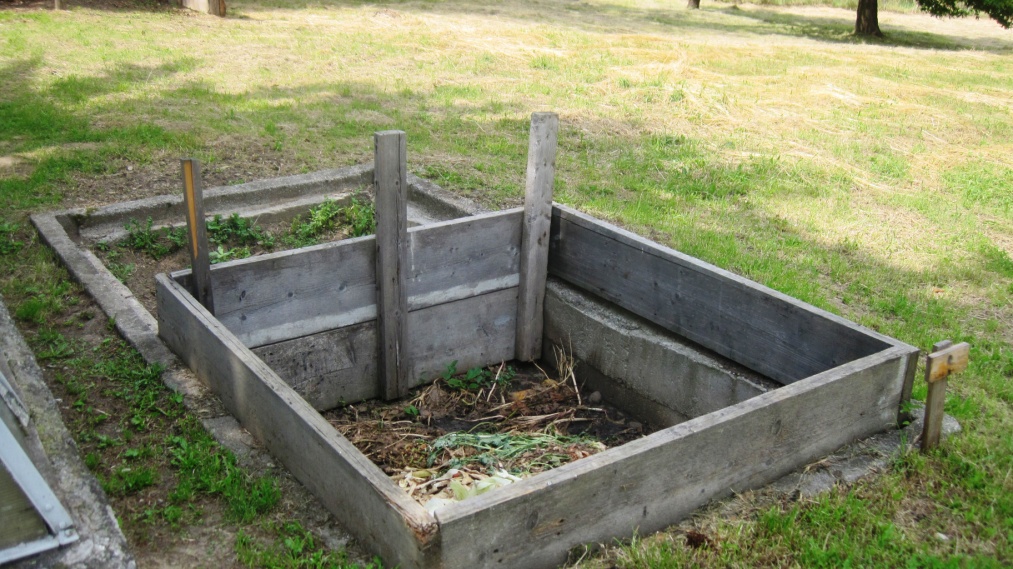 Aktivita 10
Tvorivé dielne -  Z jogurtových kelímkov
 ( jogurty podávané v rámci desiaty
 v školskej jedálni) vyrobiť výrobky 
na estetizáciu prostredia jedálne a školy
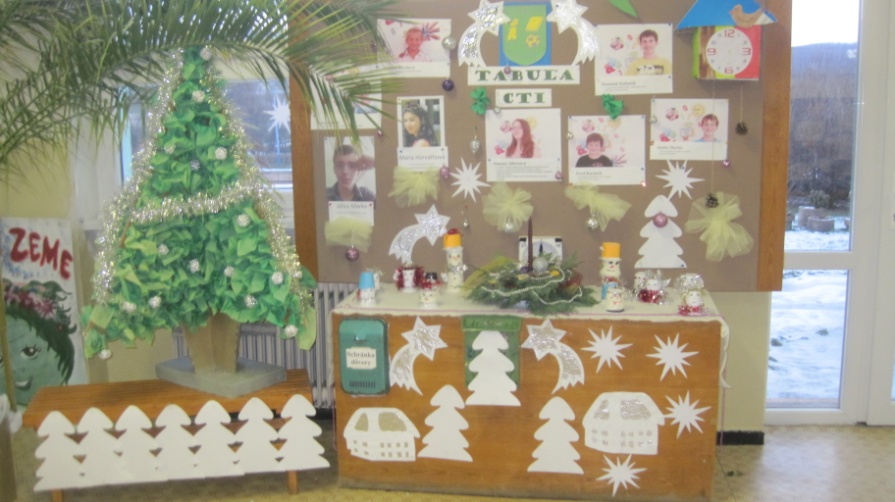 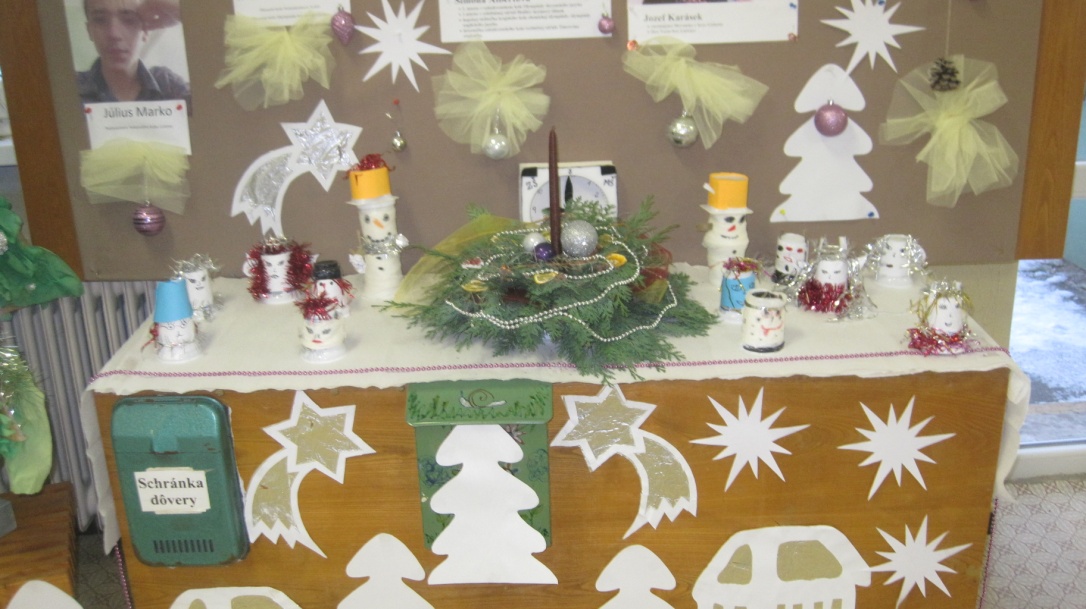 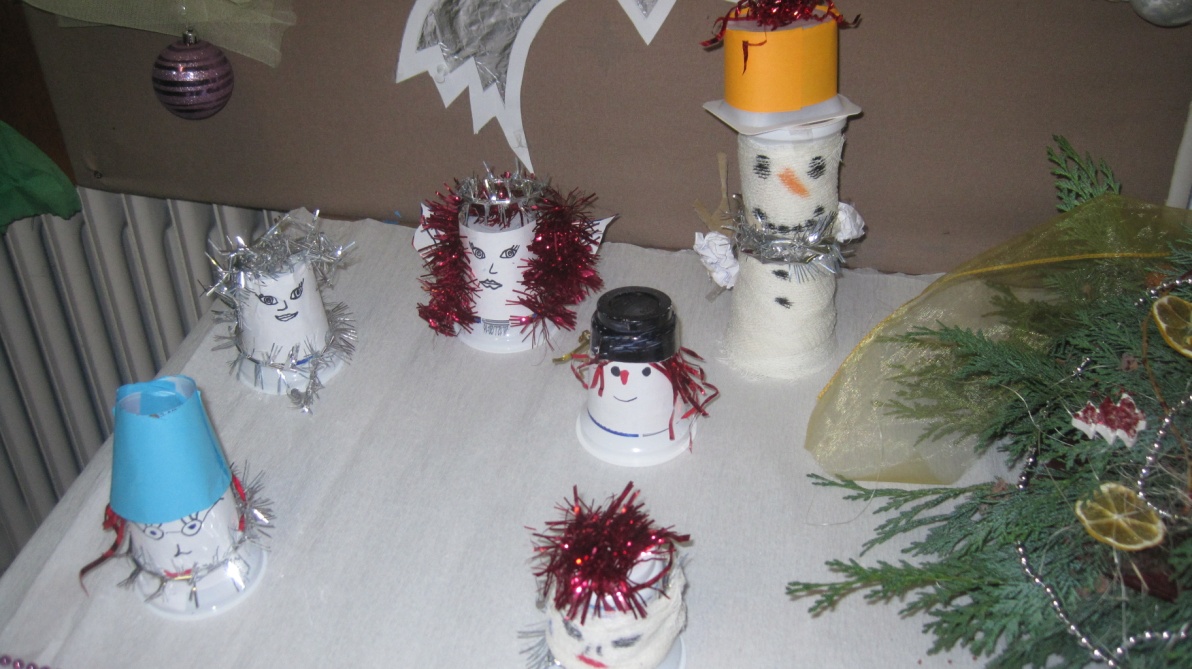 Využívať „šmiráky“ na 
precvičovanie písania a kreslenia
 v ŠKD, MŠ a v špeciálnych triedach
Aktivita 11
Zaraďovanie praktických pokusov na hodinách s dôrazom na možnosti rozložiteľnosti a nerozložiteľnosti rôznych materiálov.
Aktivita 12
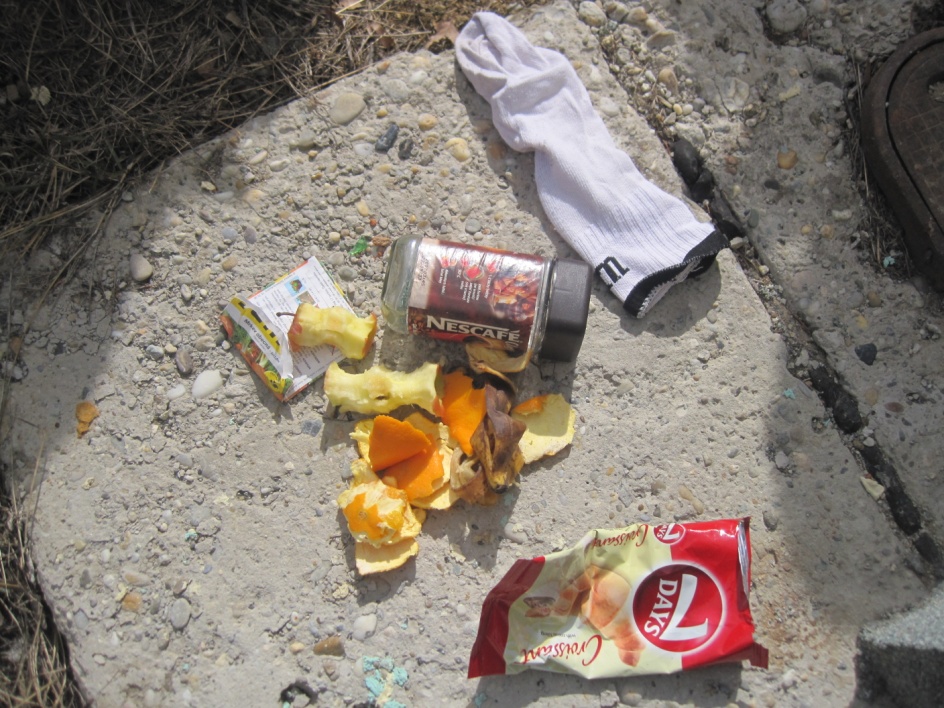 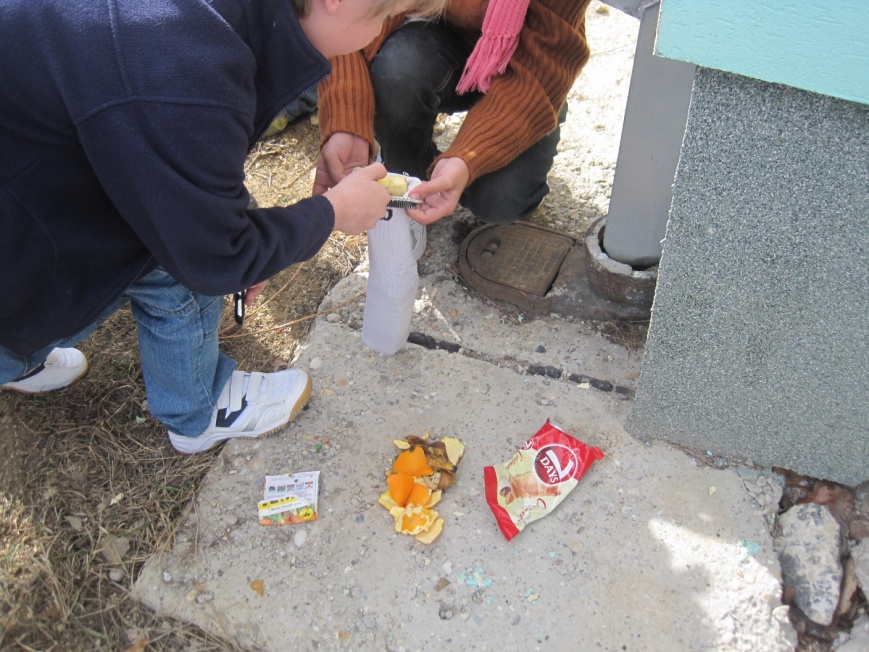 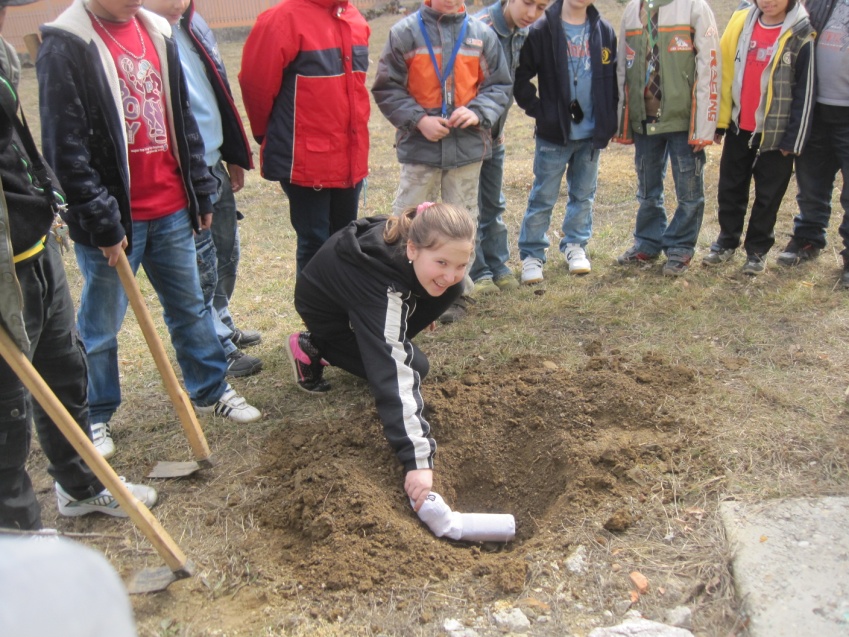 Cieľ 2: Pričiniť sa o
 pozitívnu zmenu 
nielen v myslení,
 ale aj konaní žiakov a 
ľudí v obci, zorganizovanie 
 4 informačných 
kampaní,  5 brigád  a 
6 environmentálne 
zameraných akcií v škole
 a obci 
 do júna 2014
Propagačná kampaň pre občanov obce – výzva v miestnom rozhlase, v obecných novinách  - s témou separácia, boj proti čiernym skládkam. Výroba propagačných letákov, ktoré budú rozmiestnené v škole, v materskej škole a v obci s výzvou separácie a neznečisťovania životného prostredia
Aktivita 1
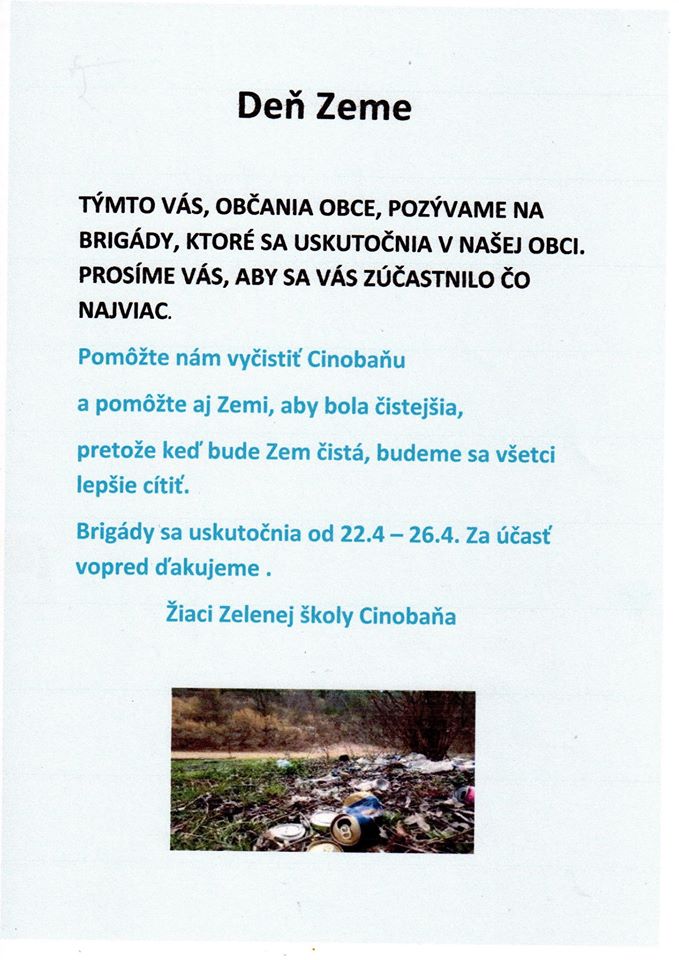 Takéto a podobné plagáty sme rozmiestňovali v obci, vyzývali sme ľudí prostredníctvom rozhlasu, obecných novín k organizovaniu brigád v okolí obce, v lese, potoku... Svoje aktivity sme prezentovali na stránke školy, v novinách, školskom časopise, ale aj v relácii rádia Regina „Hala- bala“
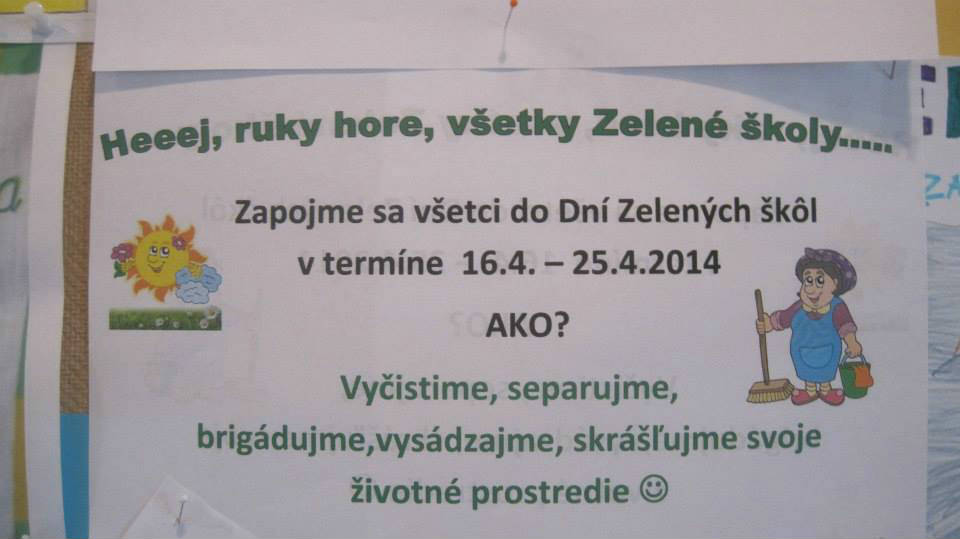 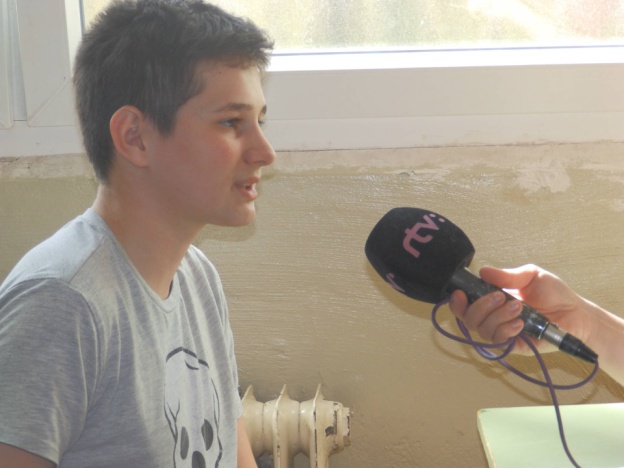 Aktivita 2
Výchovno – vzdelávacia aktivita v rámci osláv Dňa Zeme zameraná na odpad s účasťou detí materskej školy – kvízy, súťaže, prezentácie
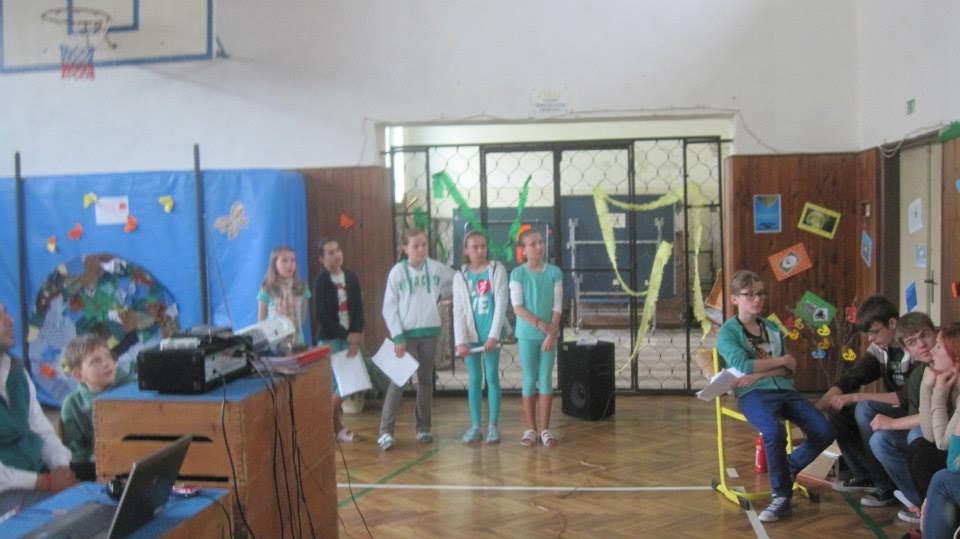 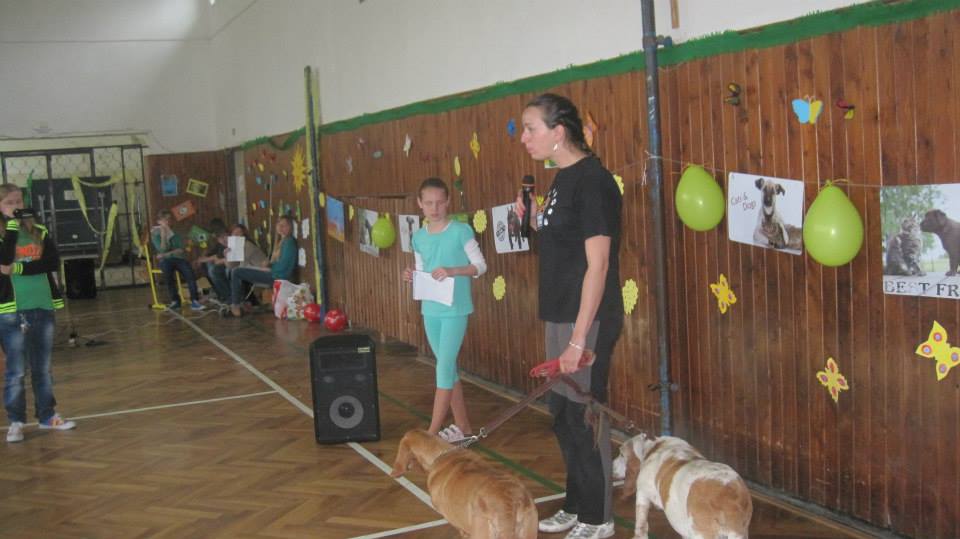 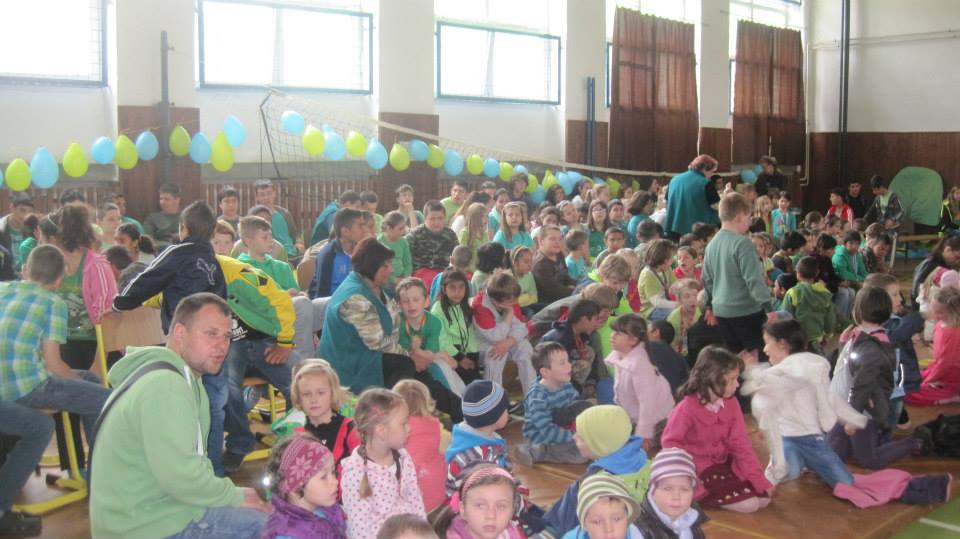 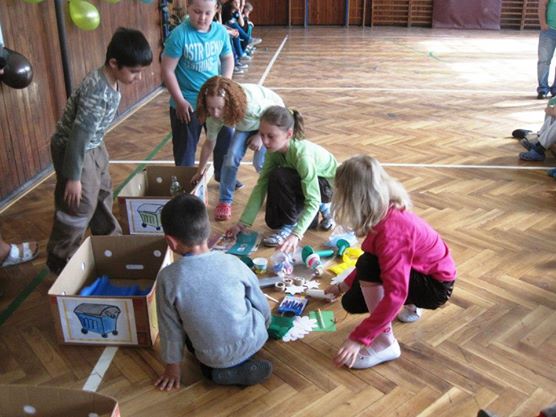 Aktivita 3
Zorganizovanie výchovného koncertu s tématikou problematiky životného prostredia so zameraním na odpad
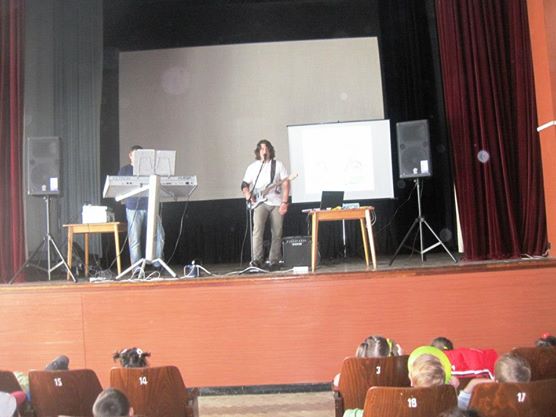 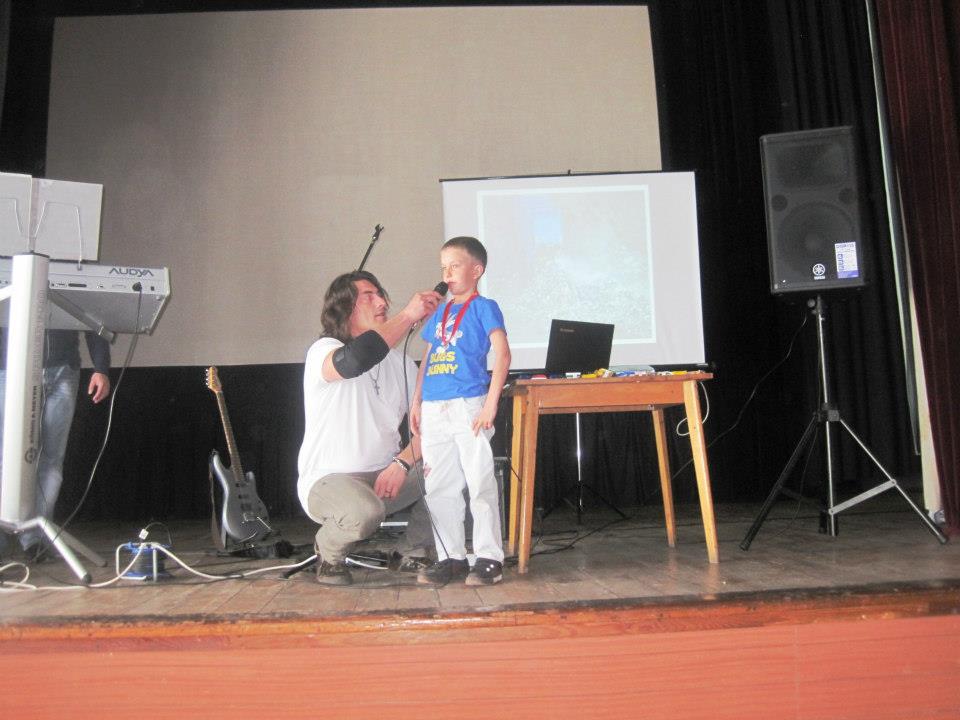 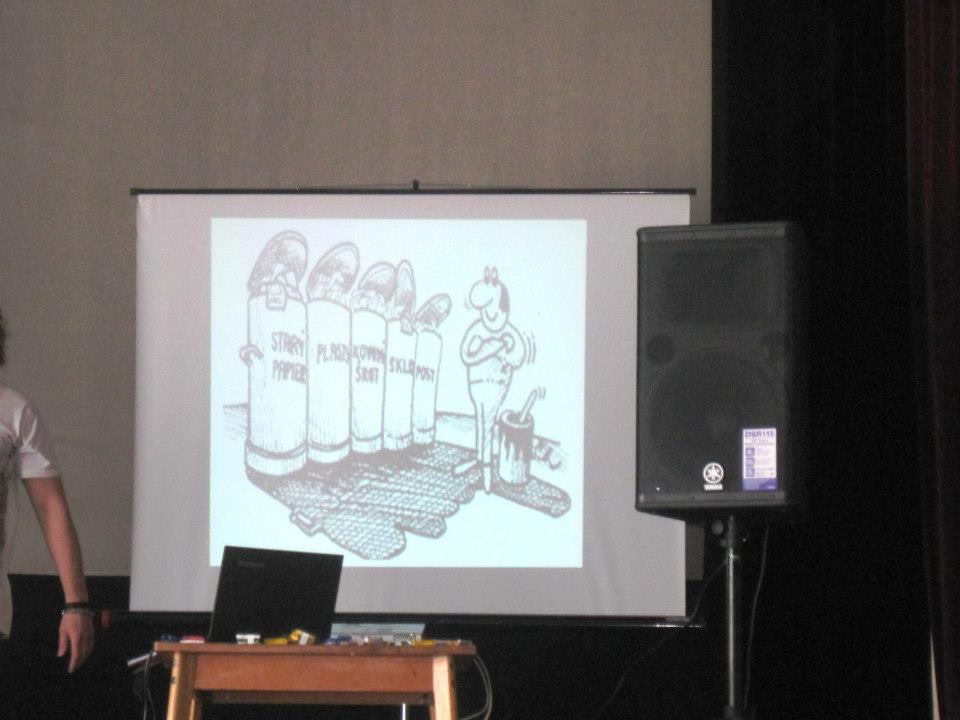 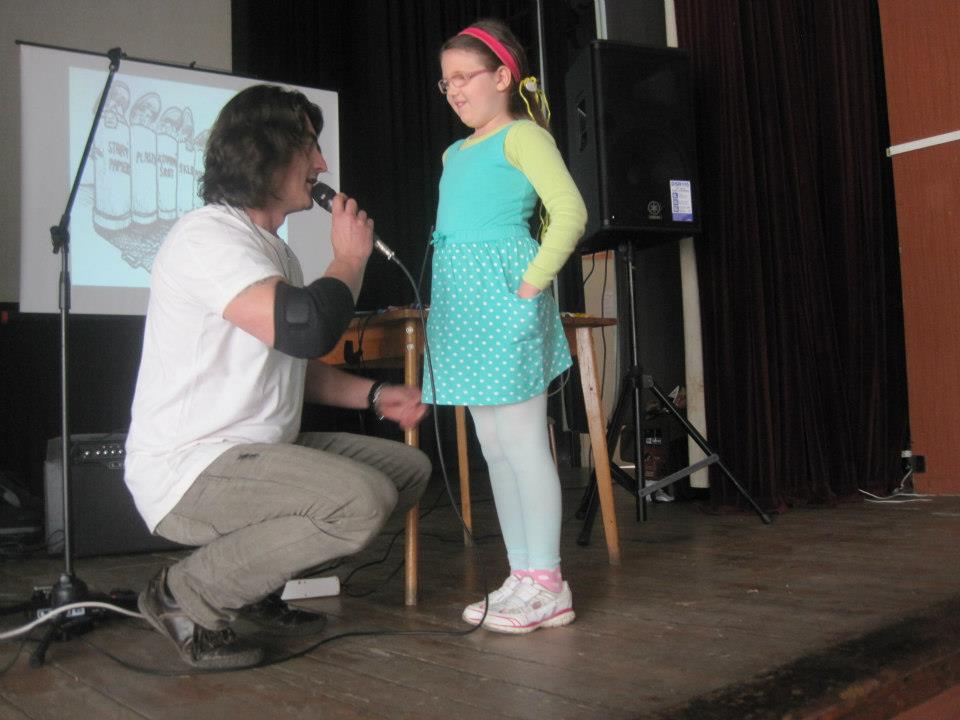 Prostredníctvom tvorivých dielní  
vytvoriť výzdobu hlavnej budovy s 
námetom – odpad 
-tvoríme  z odpadového materiálu
Aktivita 4
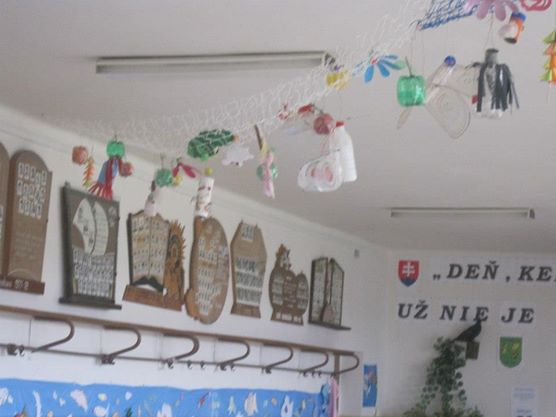 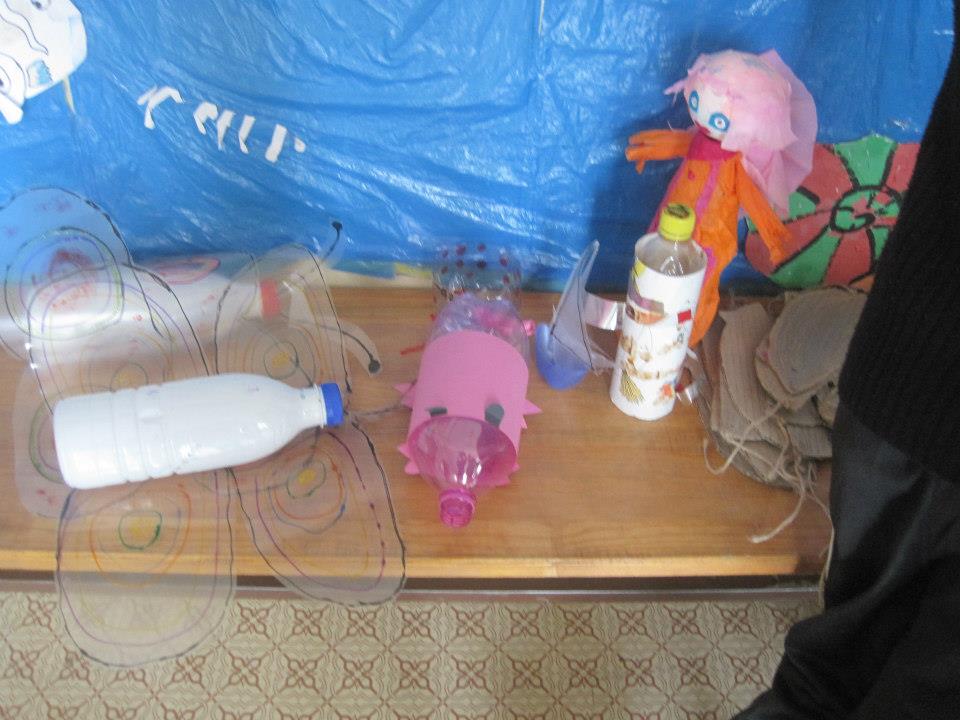 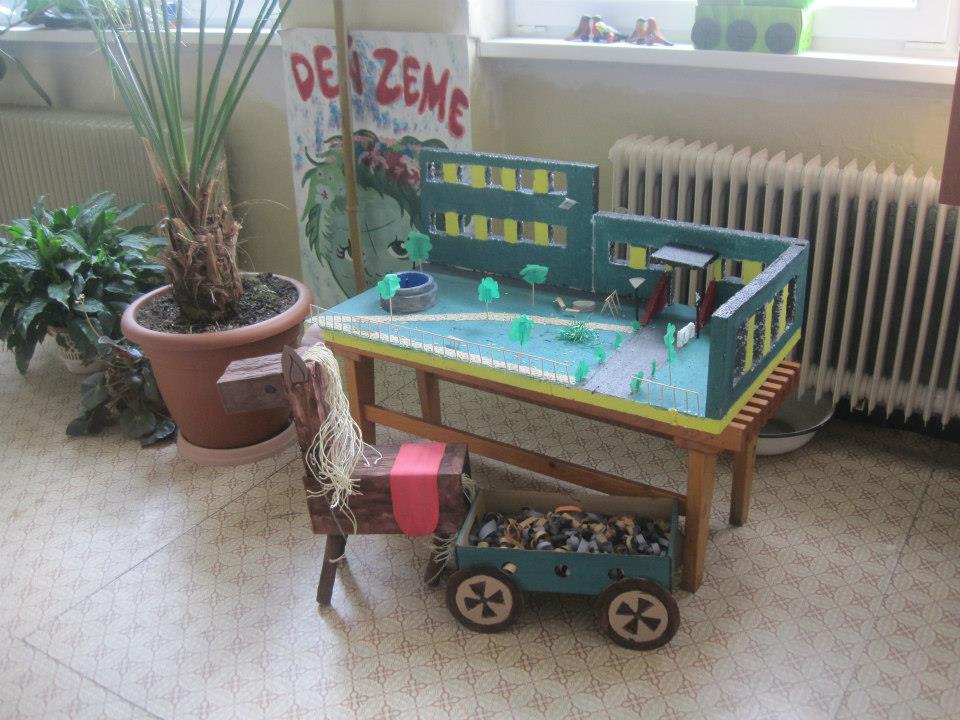 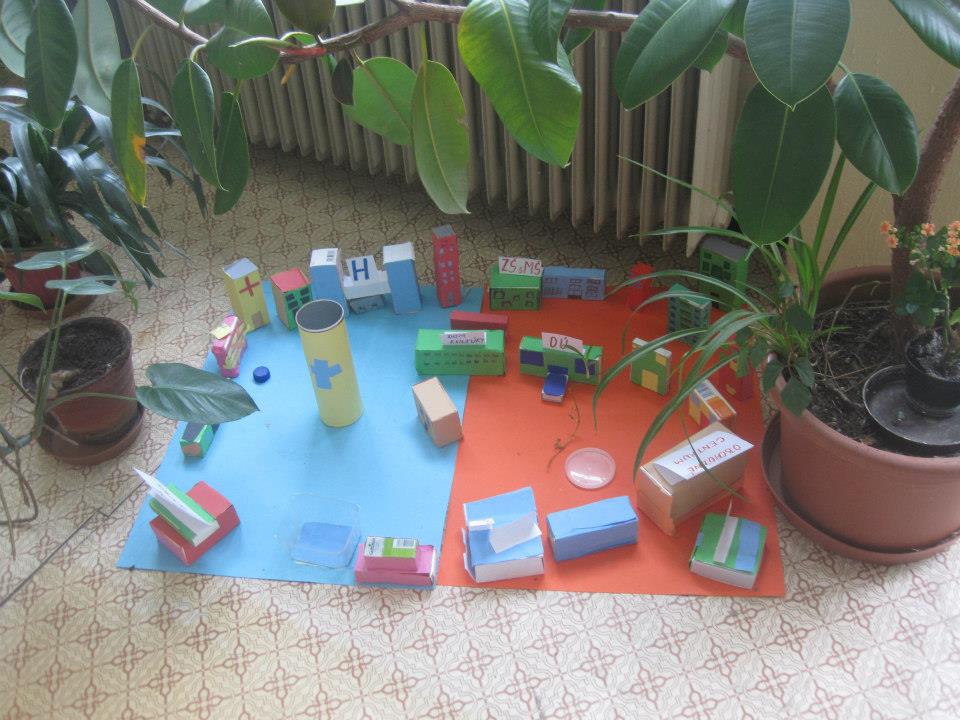 Aktivita 5
Zapojiť sa do vyhlásených akcií 
MŽP SR – Vyčistime si Slovensko
 s prispôsobením si na vlastné
 podmienky – Vyčistime si Cinobaňu 
s účasťou žiakov, učiteľov, rodičov
 a verejnosti, prípadne do akcie
 Deň Zelených škôl
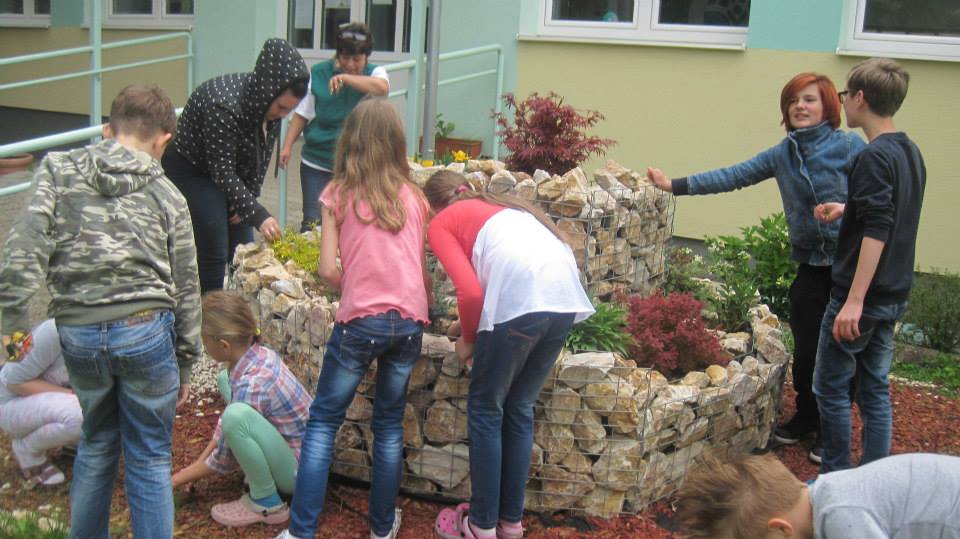 Brigádovali sme v škole aj v materskej škole
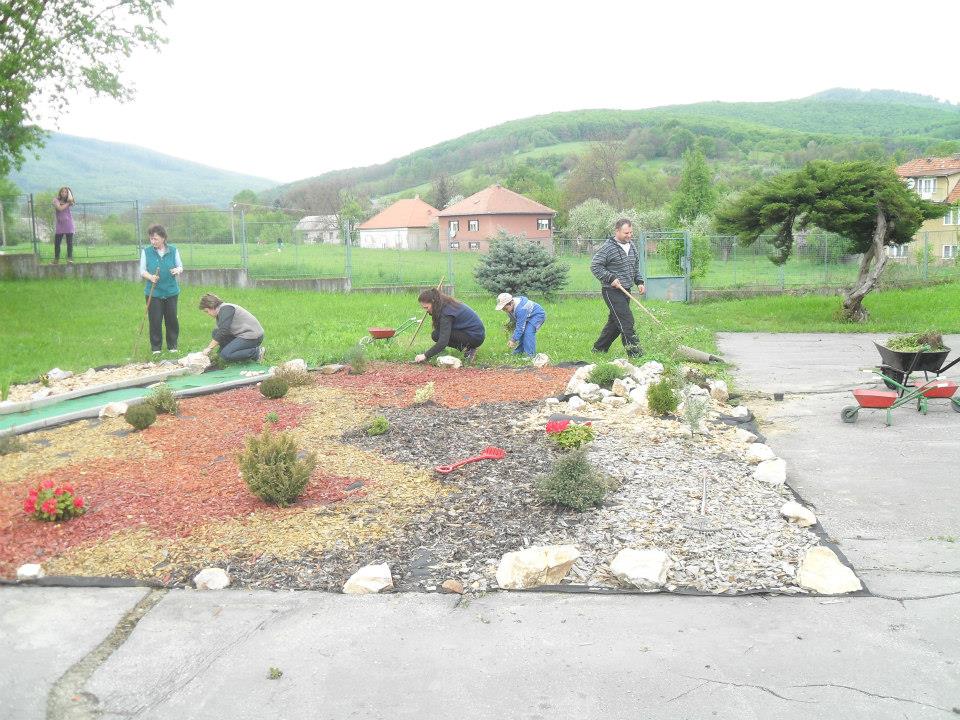 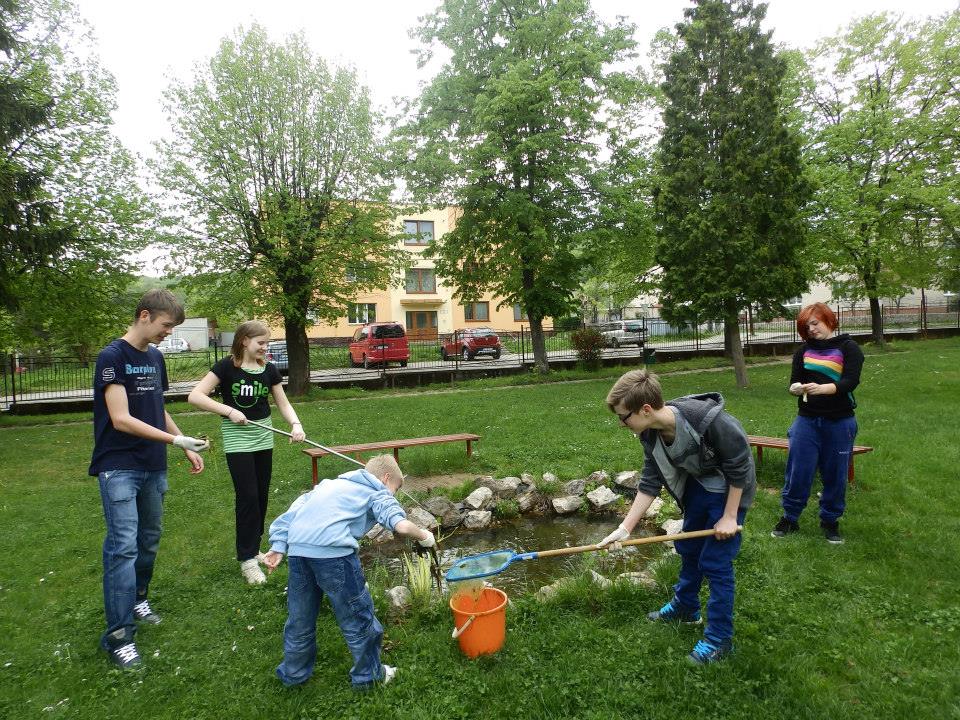 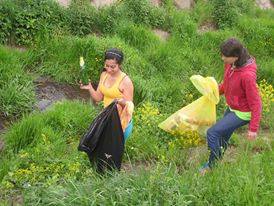 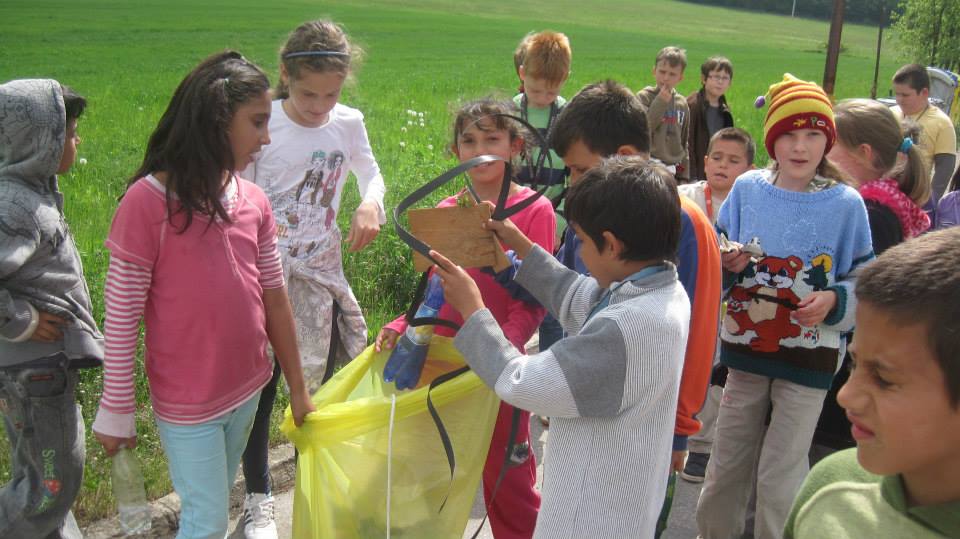 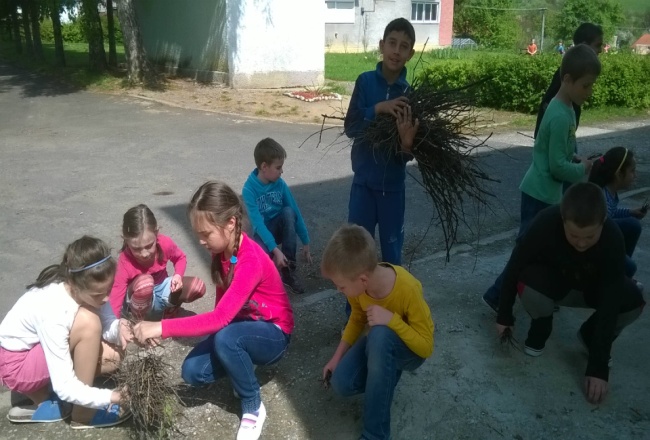 Čistili malí aj veľkí, čistili sme sídlisko, les, potok, ale aj lesnú čistinku....
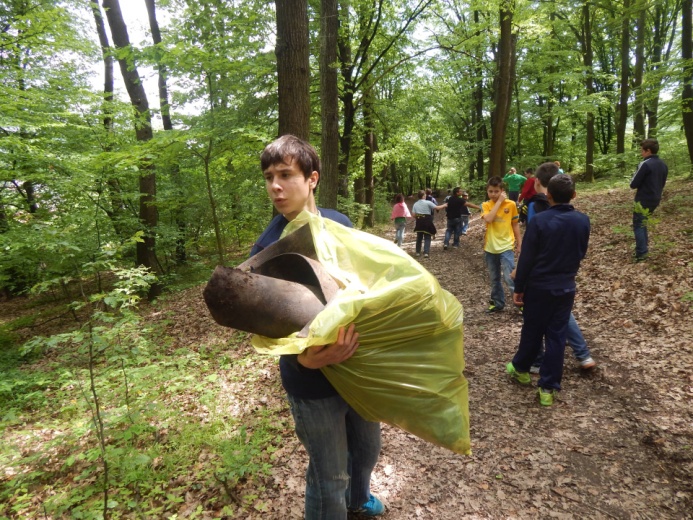 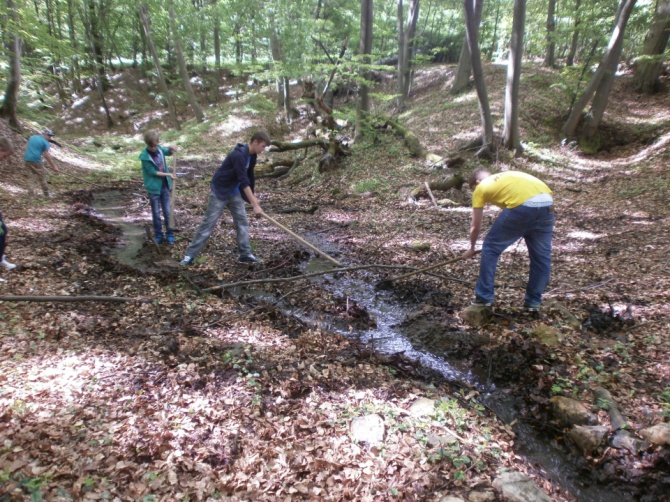 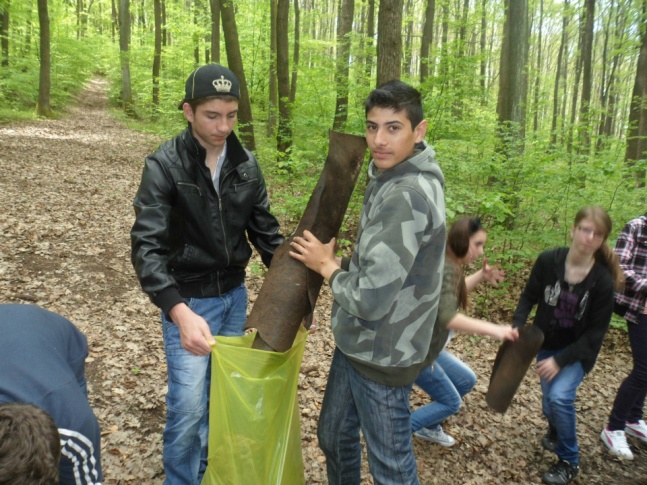 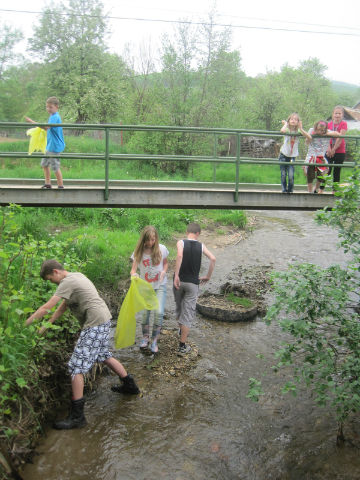 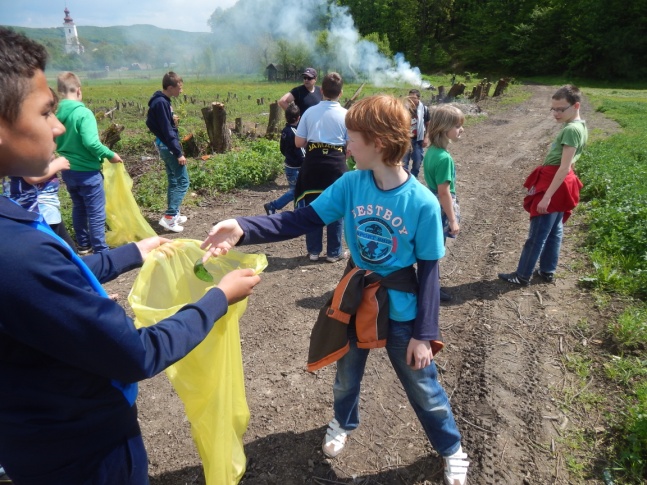 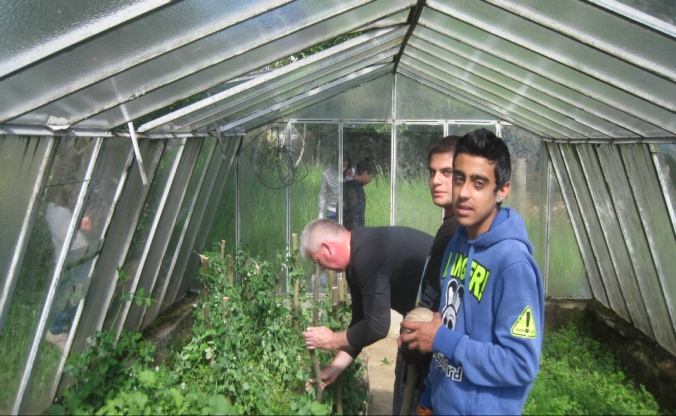 Ďalšie environmentálne
 aktivity
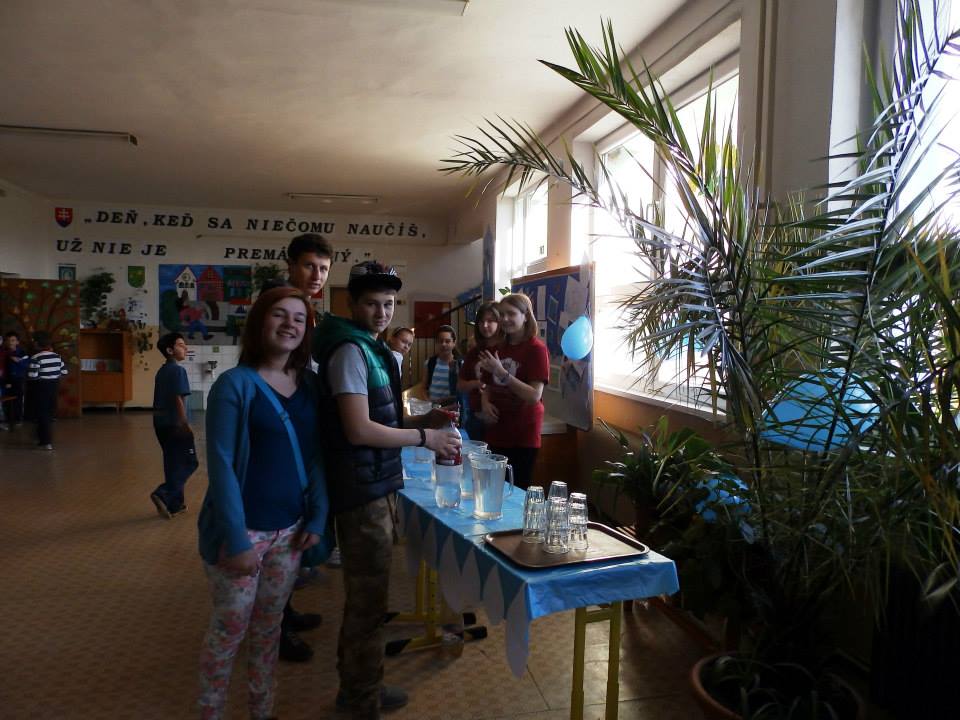 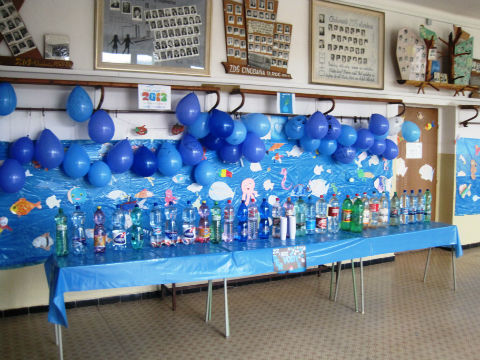 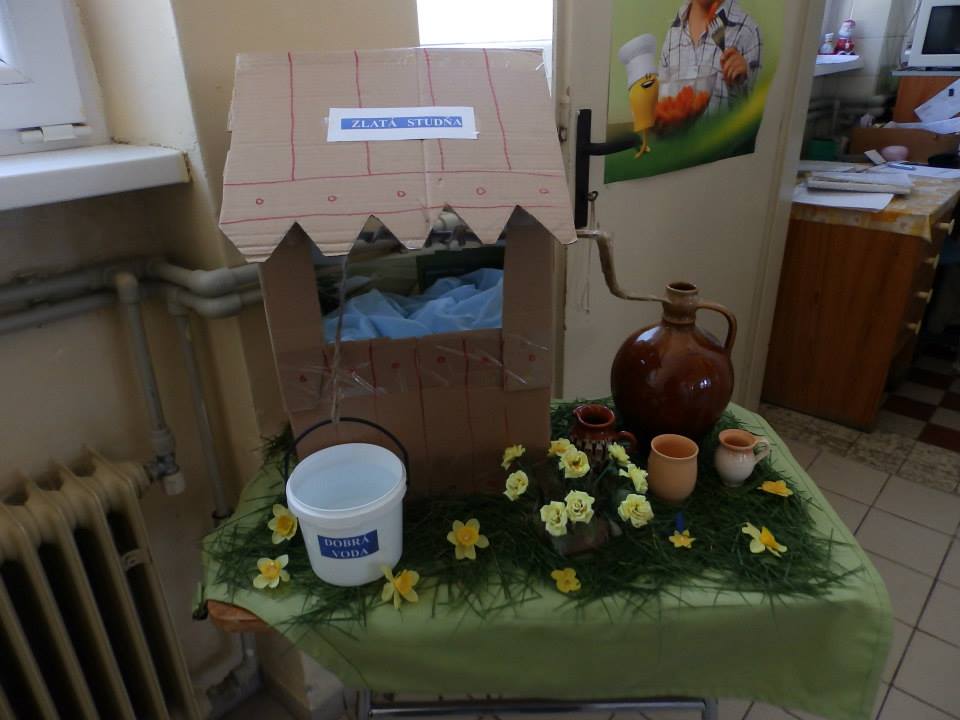 Deň vody
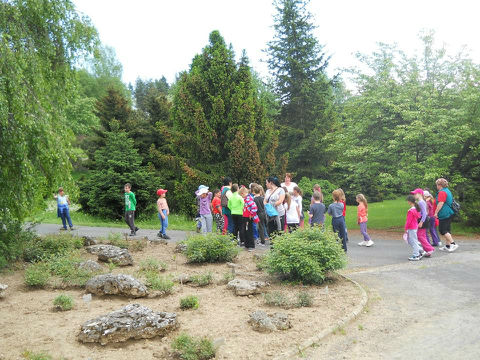 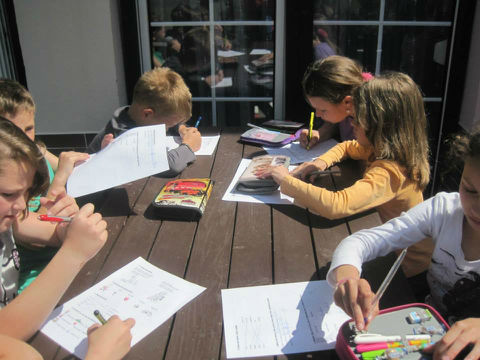 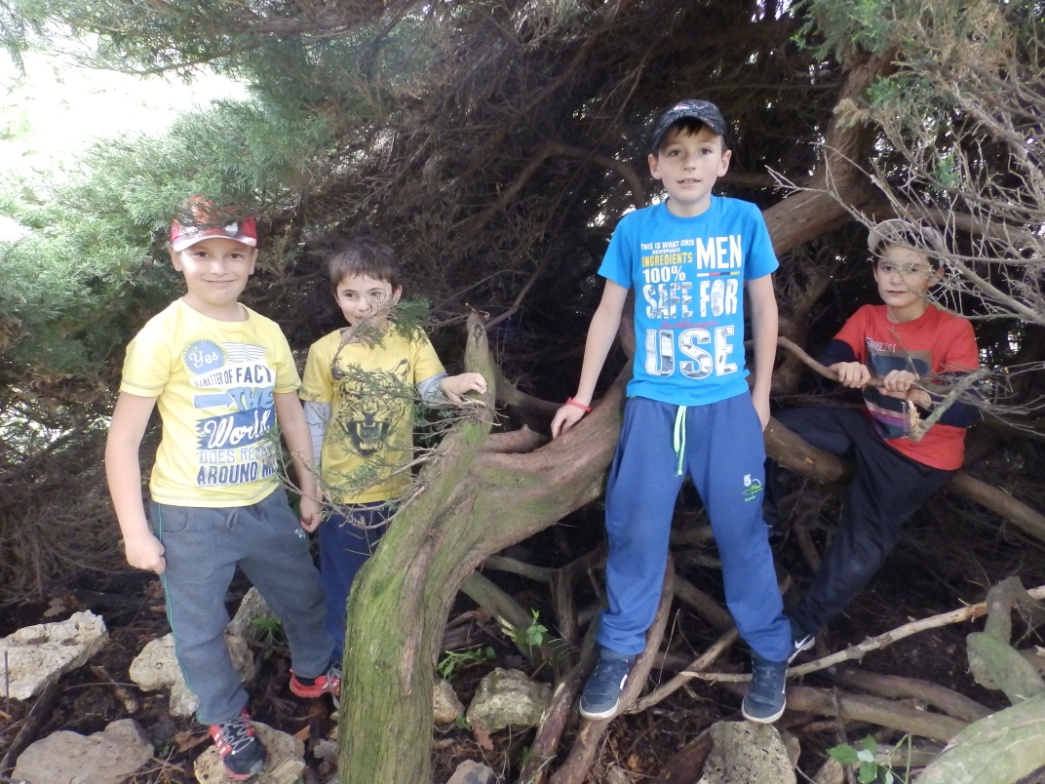 Školy 
v prírode
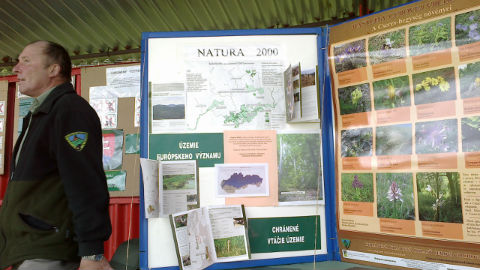 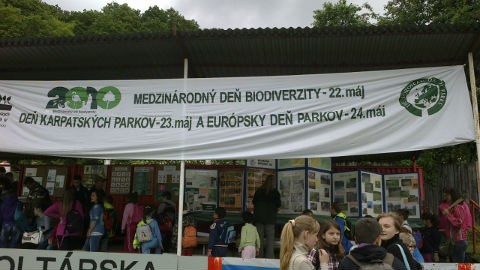 Spolupracujeme s 
environmentálnymi organizáciami
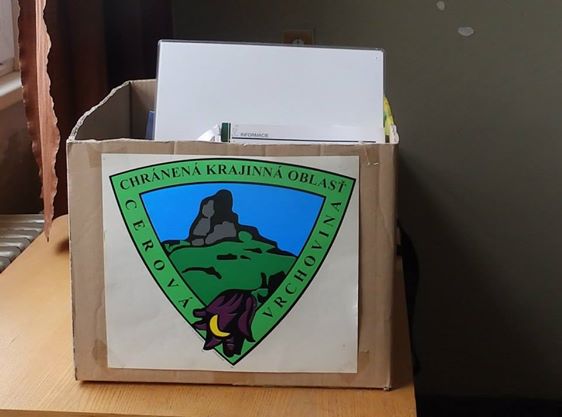 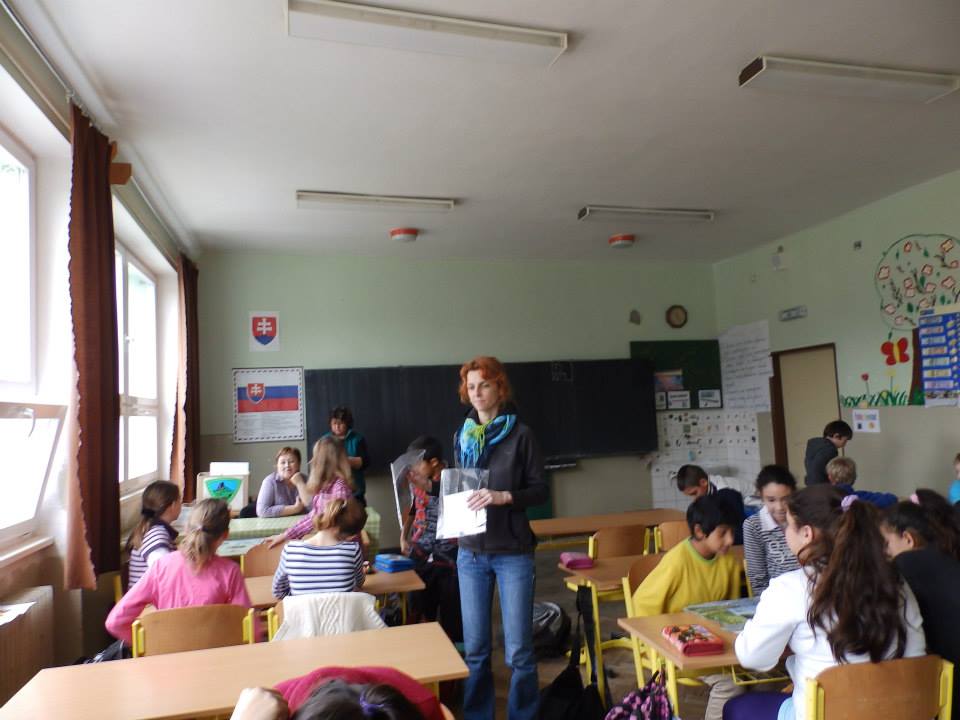 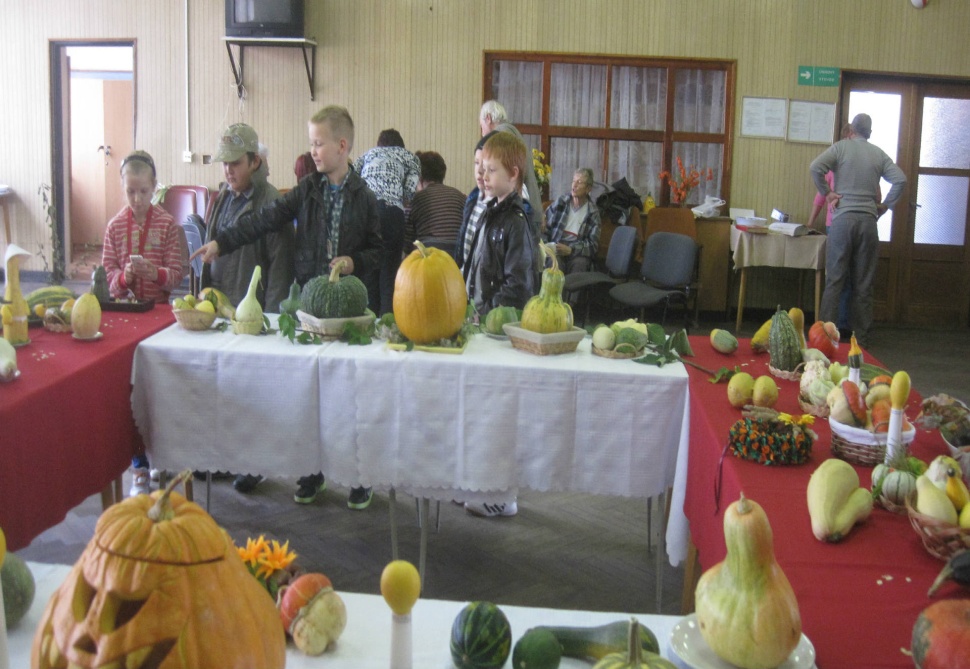 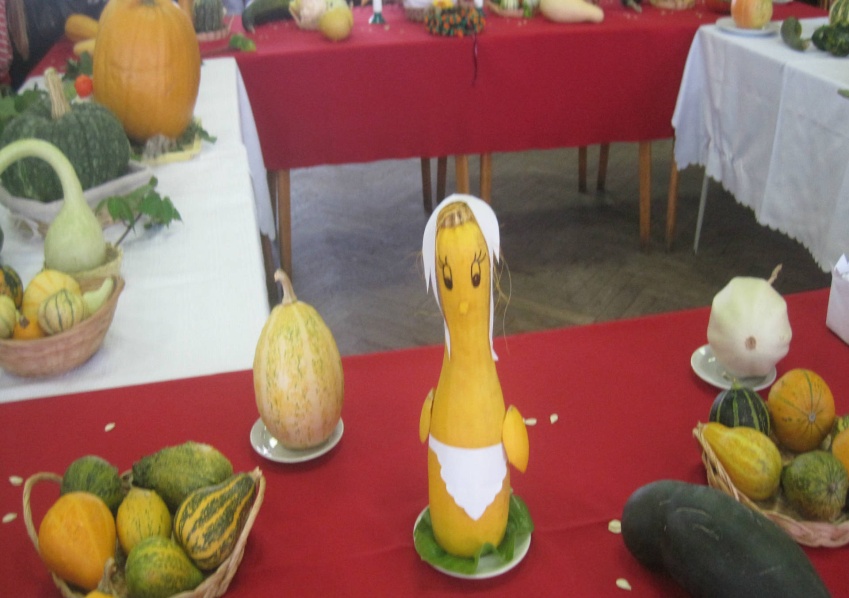 Spolupráca s miestnymi organizáciami 
– SČK, SZZP,SPOZ
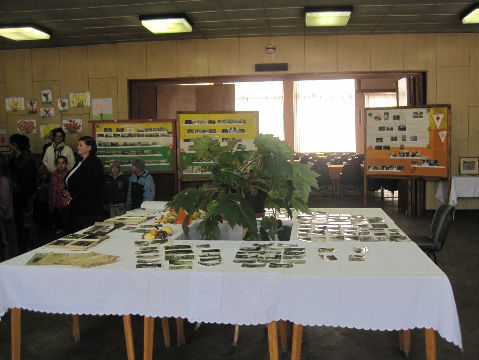 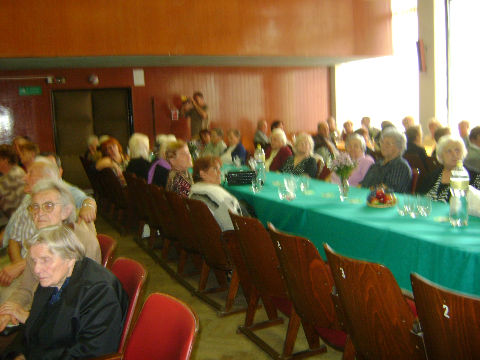 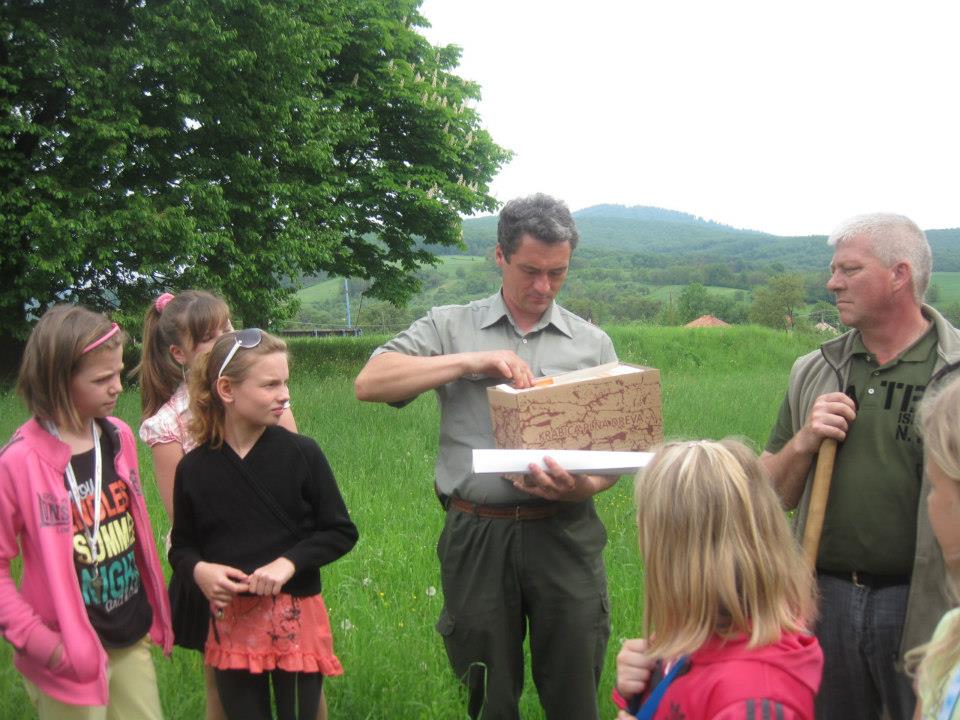 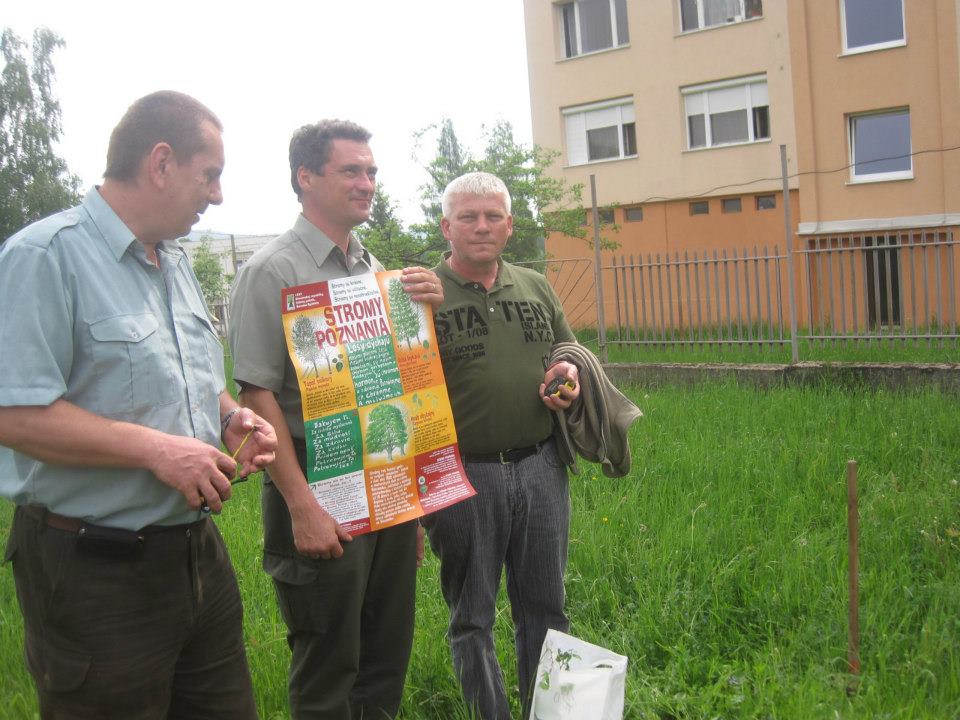 Spolupráca 
s lesmi Slovenska
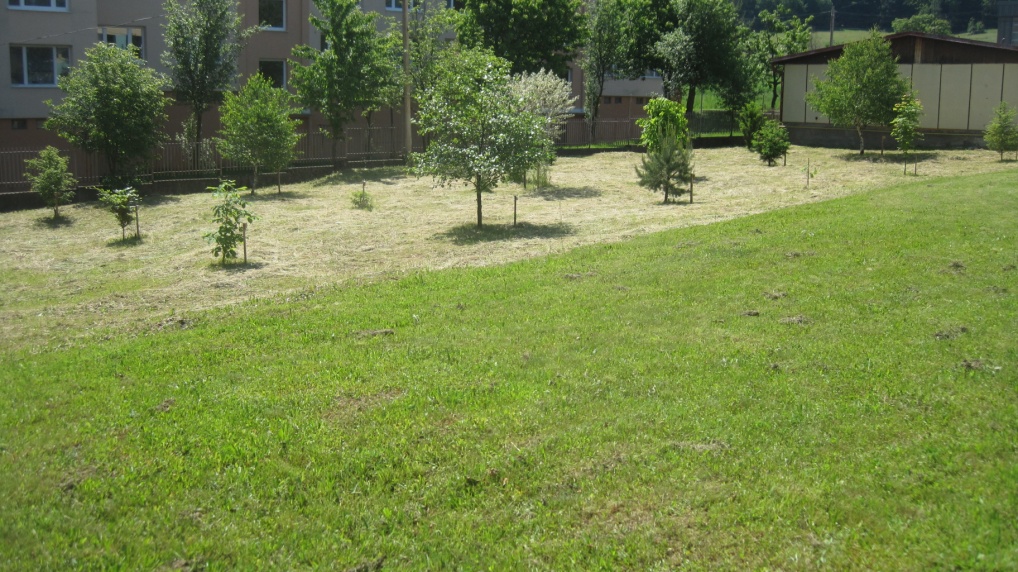 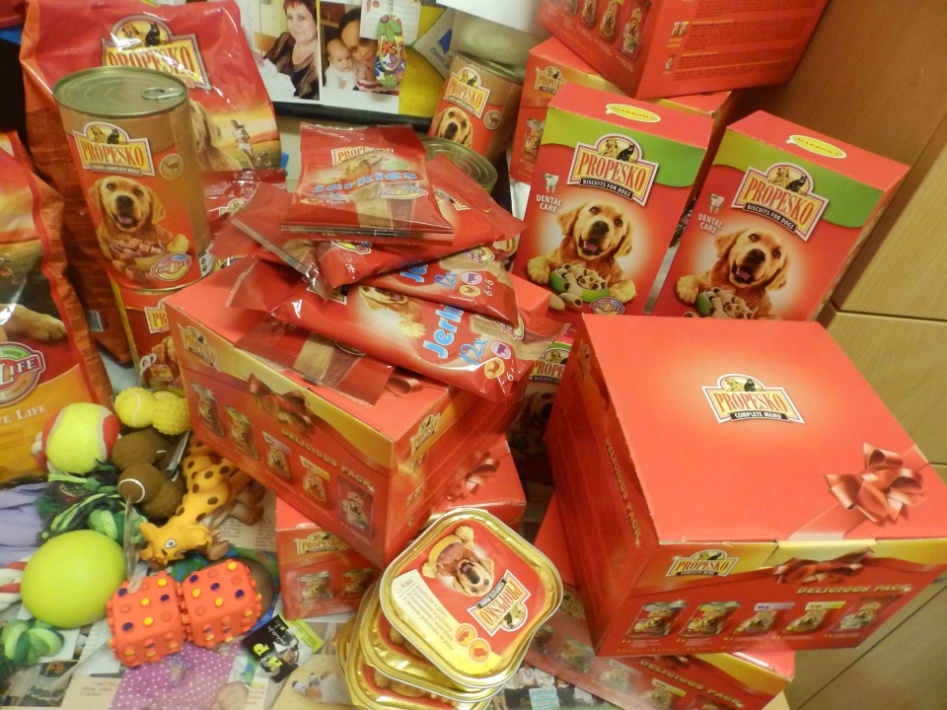 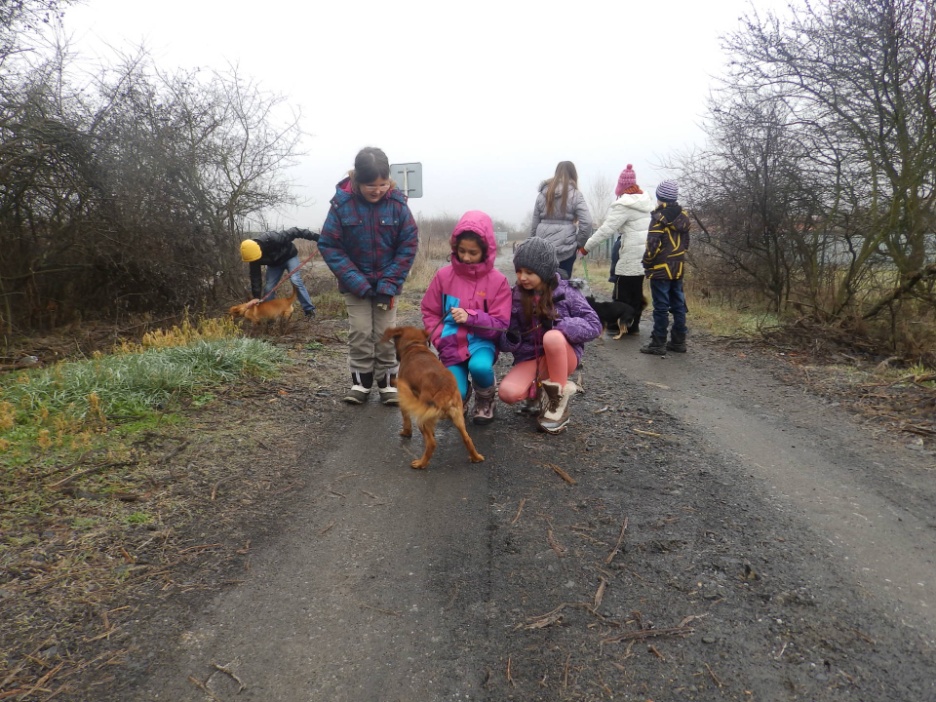 Pomáhame psiemu 
útulku v lučenci
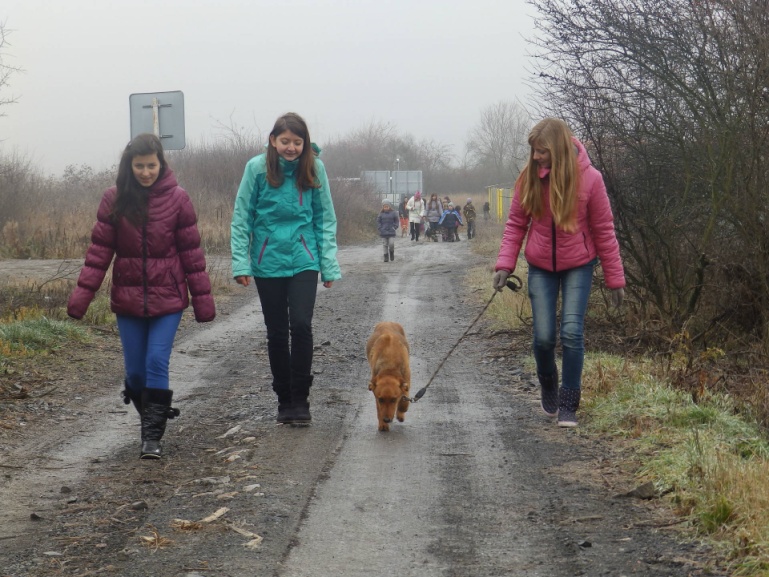 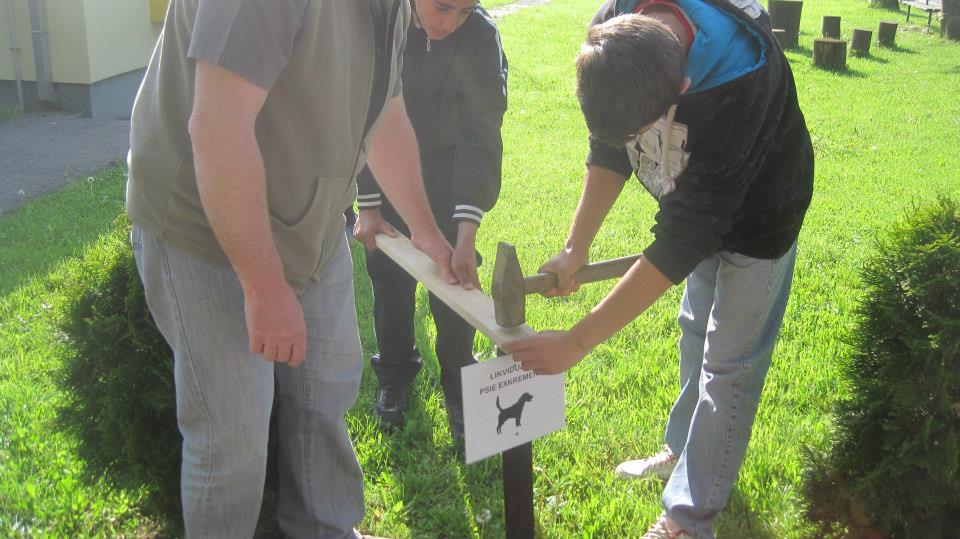 Separujeme
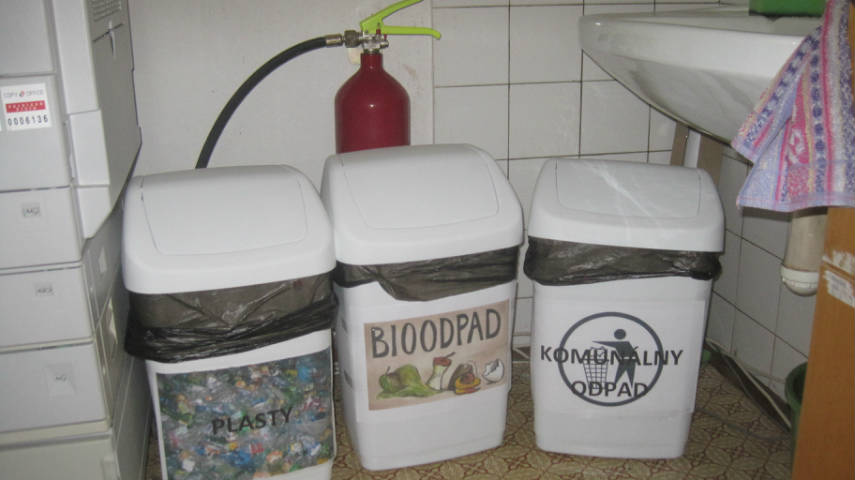 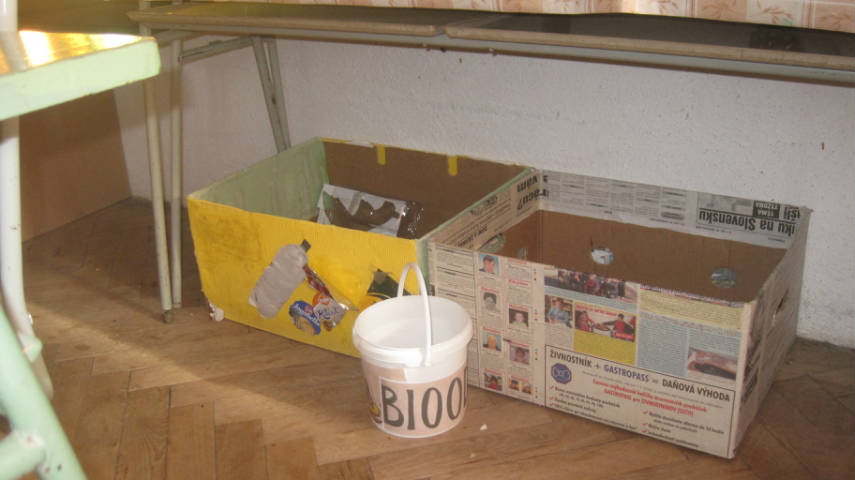 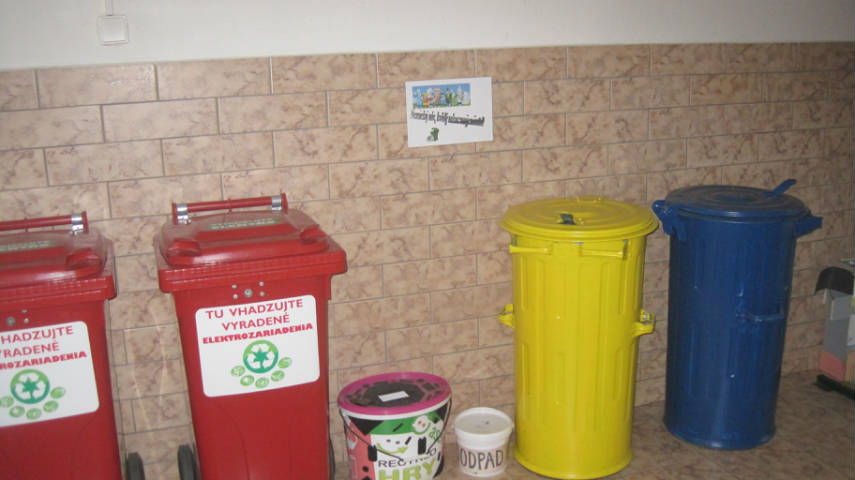 Odpad triedime v triedach, v MŠ, v zborovni, ale aj na chodbách školy.
Zapájame
 sa do rôznych 
zberov
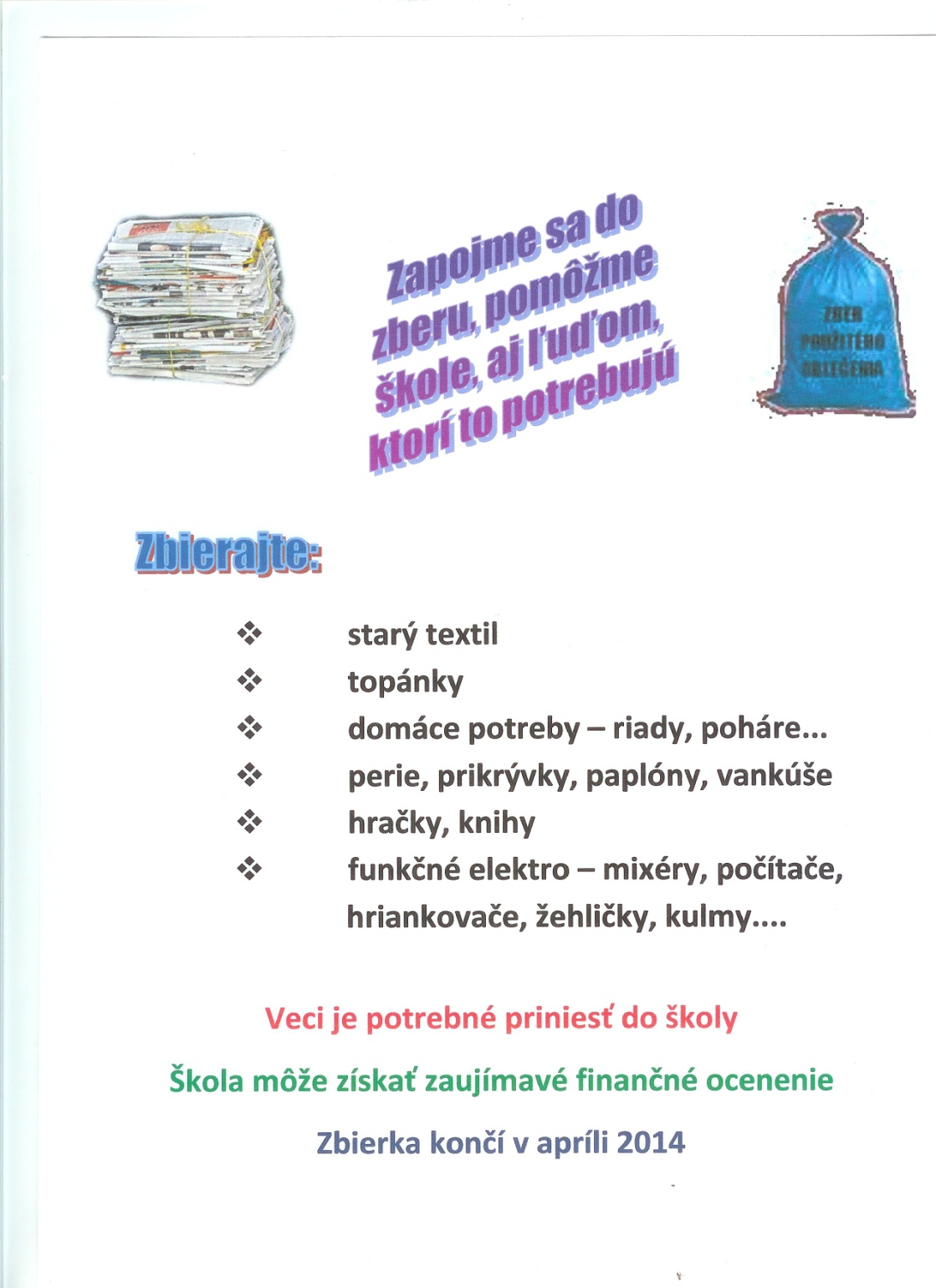 Zber papiera, elektroodpadu, bateriek, starého šatstva, obuvi, hračiek, ale aj nepotrebných kobercov a diek pre psí útulok v Lučenci
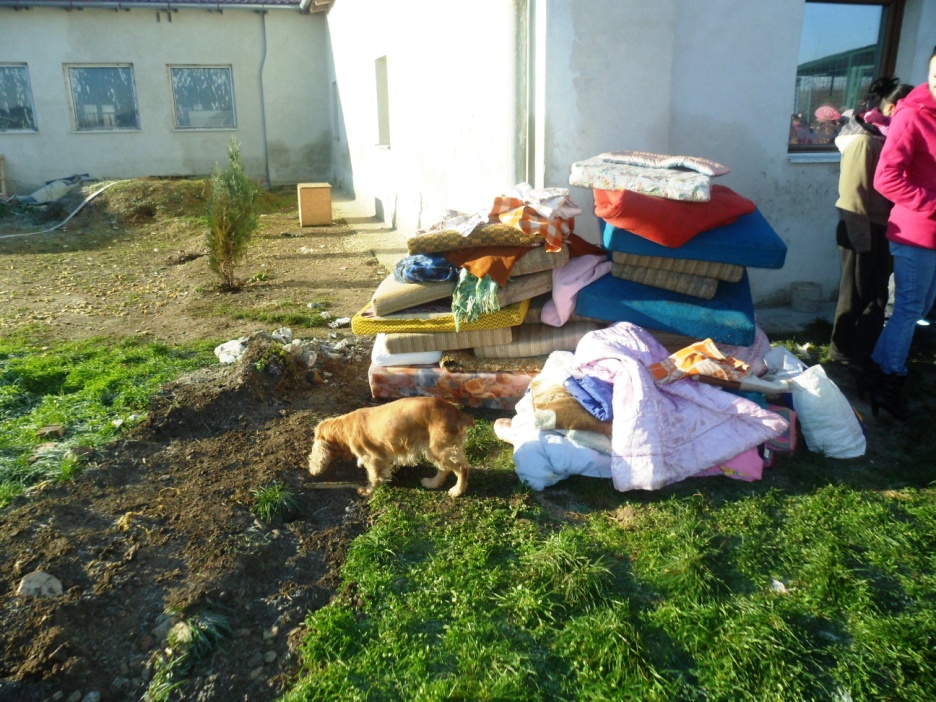 Naša meteostanica
Žiaci ju vytvorili na hodinách fyziky s pánom riaditeľom. Dokážu odmerať smer a silu vetra, teplotu, zrážky a stupeň znečistenia ovzdušia...
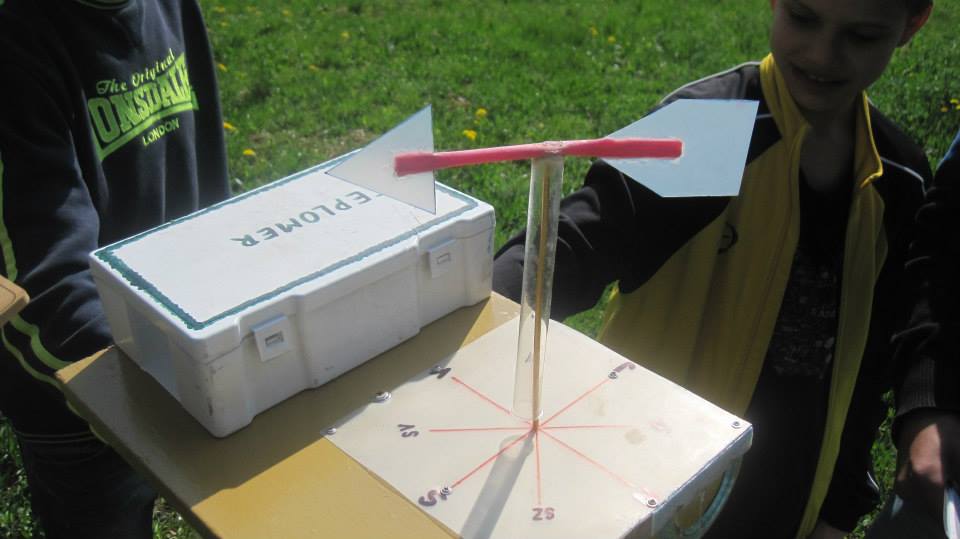 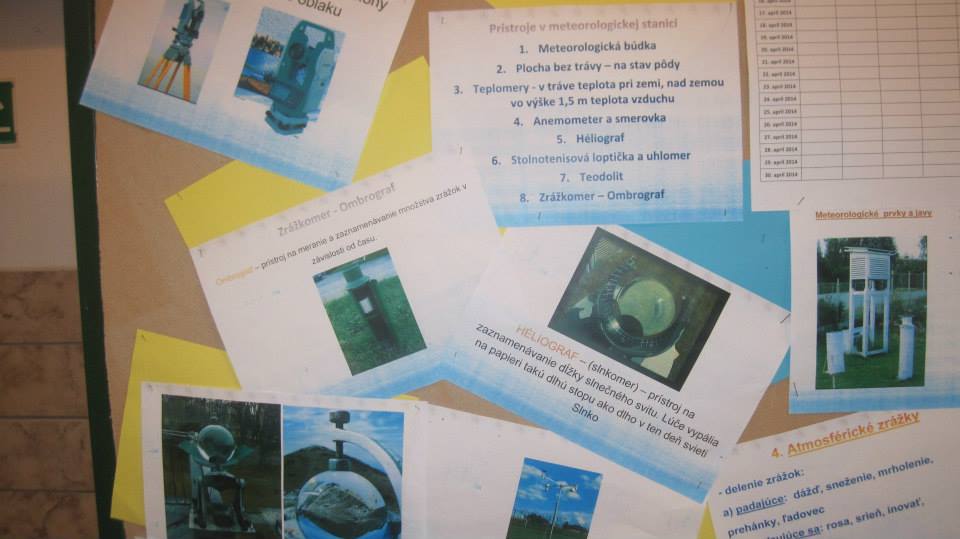 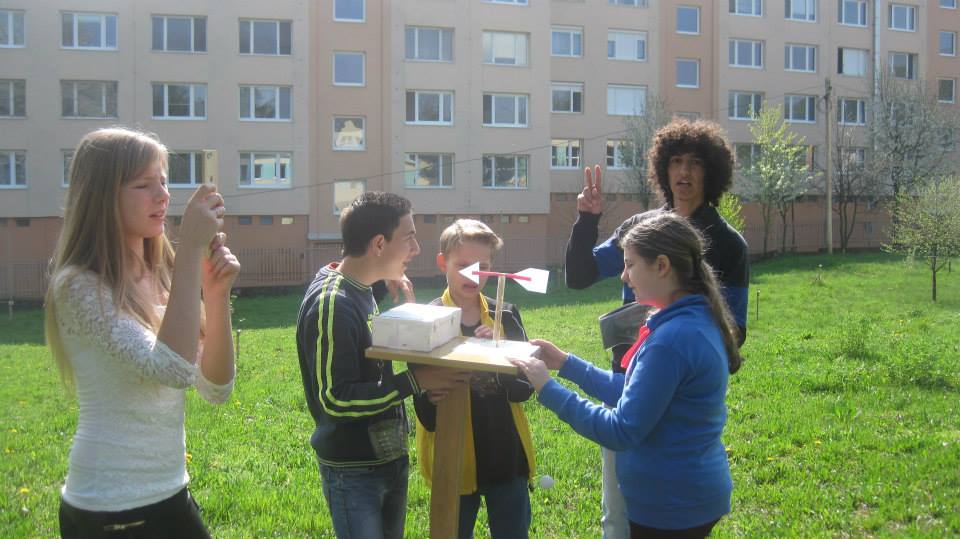 Ďalšie projekty
Pomoc útulkáčom, alebo zo života bezbúdovcov
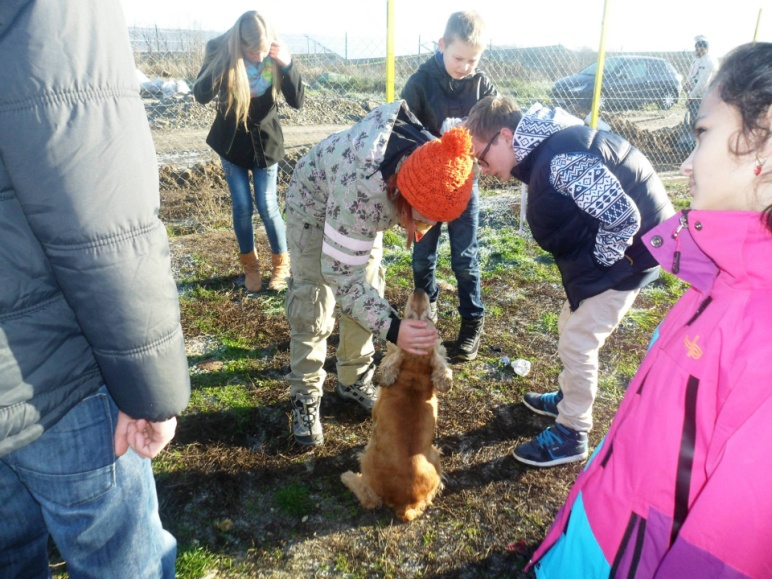 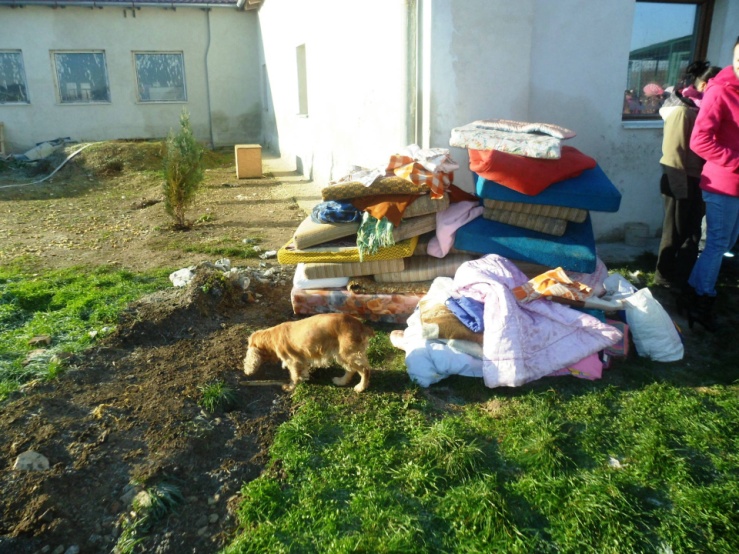 V tomto projekte, ktorý sme realizovali na škole v období od decembra 2013 do mája 2014 sme okrem pomoci psíkom chceli ukázať našim žiakom, ako sa dá využiť internet na veľmi dobré účely – vyhľadávali sme a zdieľali informácie o psíkoch, ktoré sú v útulkoch na adopciu. Každý, kto chcel, si mohol virtuálne psíka adoptovať.
Projekt- 
Tajný život mobilu
Projekt Zelenej školy a CEEV Živica – všetko o „ekomobiloch“... O používaní, ale aj nebezpečenstve zneužívania mobilov – rovesnícke vzdelávanie, žiaci učia žiakov
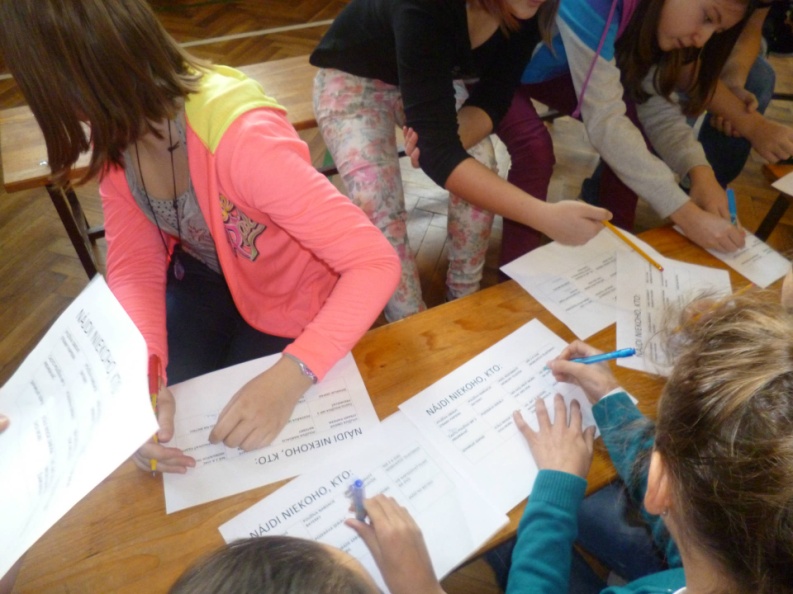 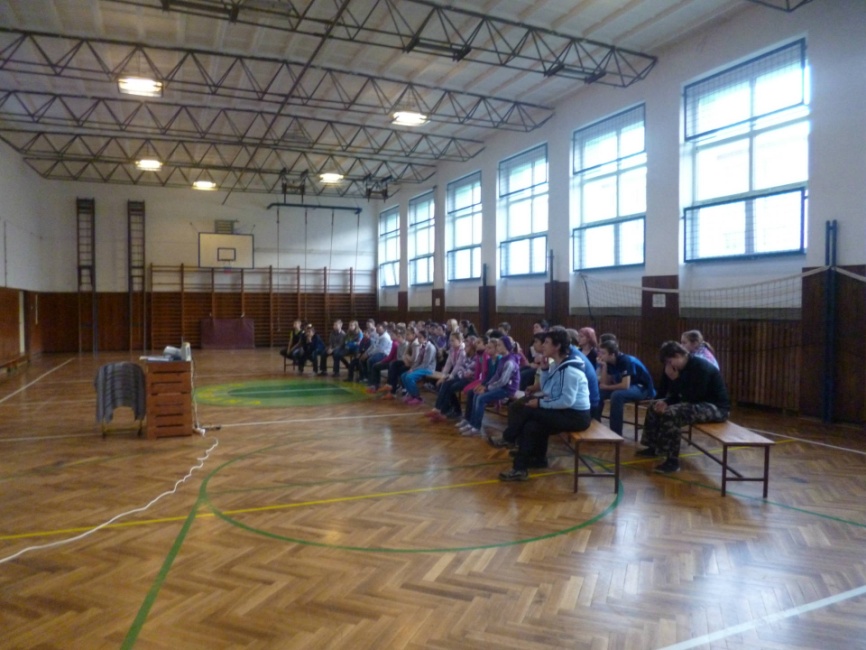 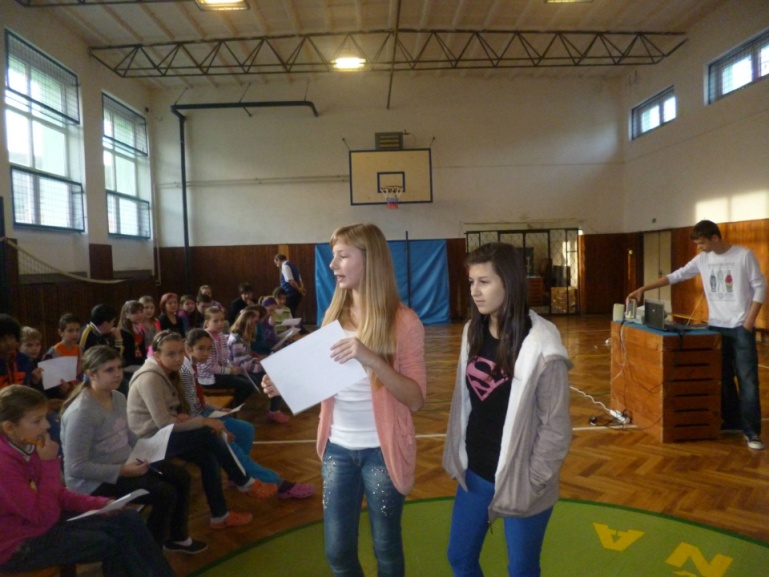 Projekt – Zdravá škola
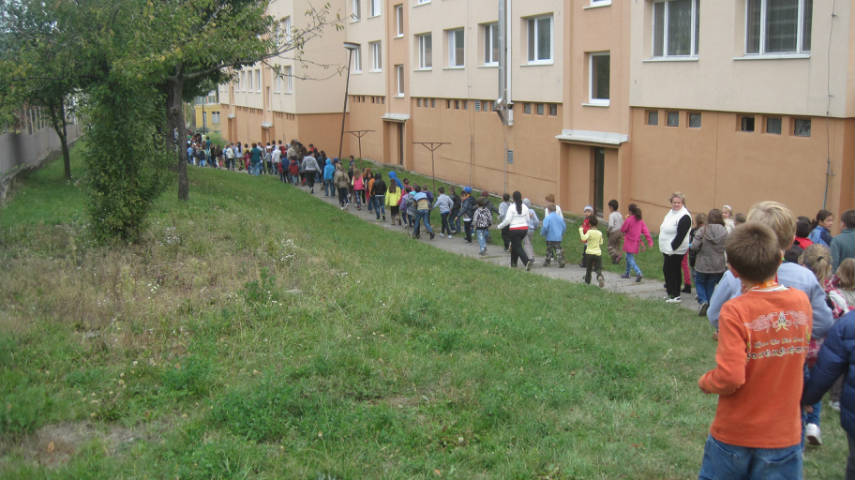 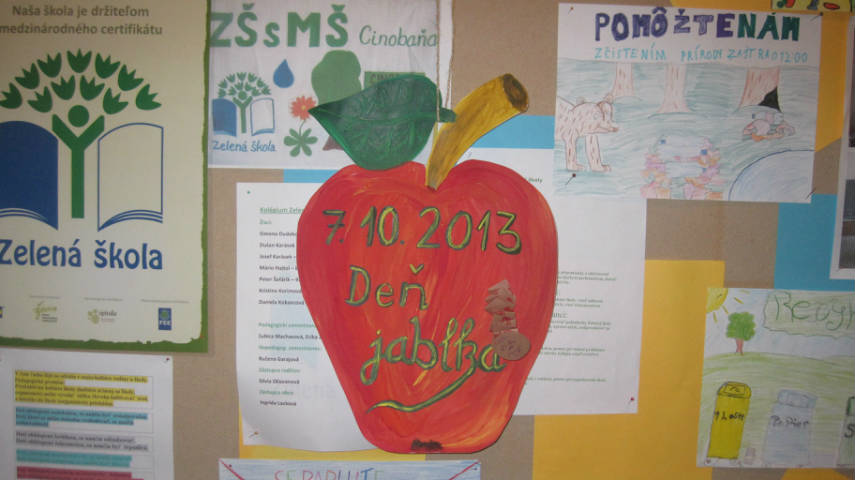 Deň jablka
Beh pre zdravie
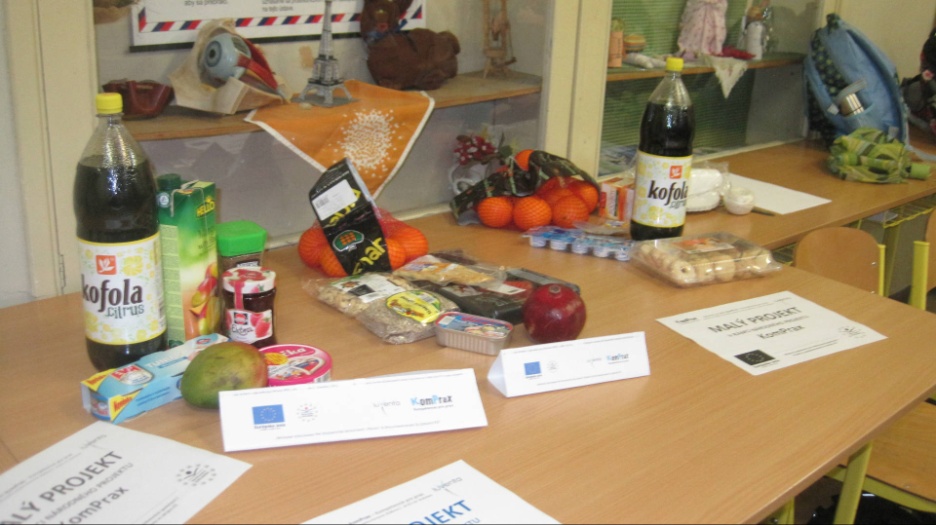 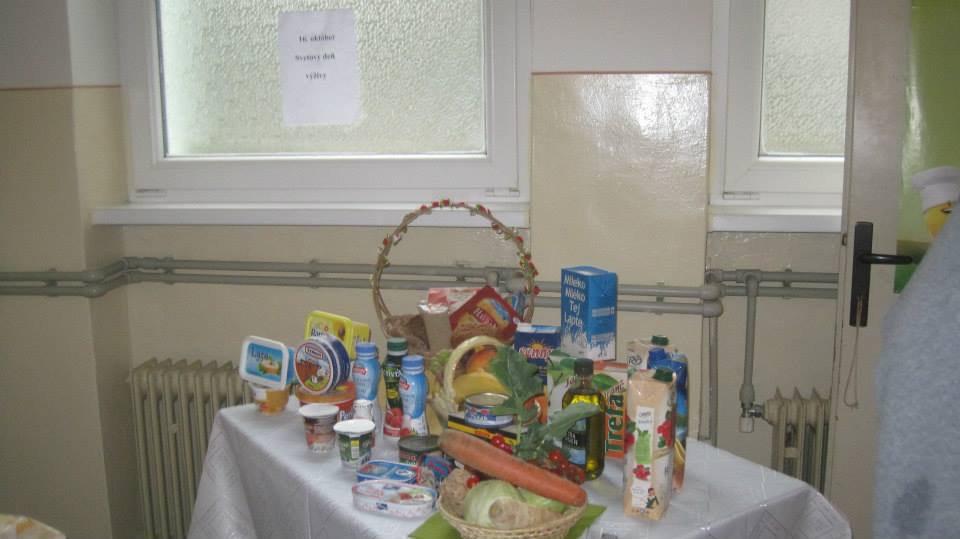 Projekt – Vieš, čo zješ? Domáce a zahraničné produkty v našich obchodoch
Pripomenuli sme si aj Svetový deň výživy – 16.10.
Boli sme v rádiu Regina – na DOD... 
Aj v relácii Hala- bala
Do rádia Regina nás pozvali na základe ovysielanej relácie v Hala – bala, kde sme prezentovali našu Zelenú školu a veľmi sa im to páčilo. Naši chlapci – raperi si nahrali v štúdiu aj pesničku. Navštívili sme  podujatie ENVIROFILM
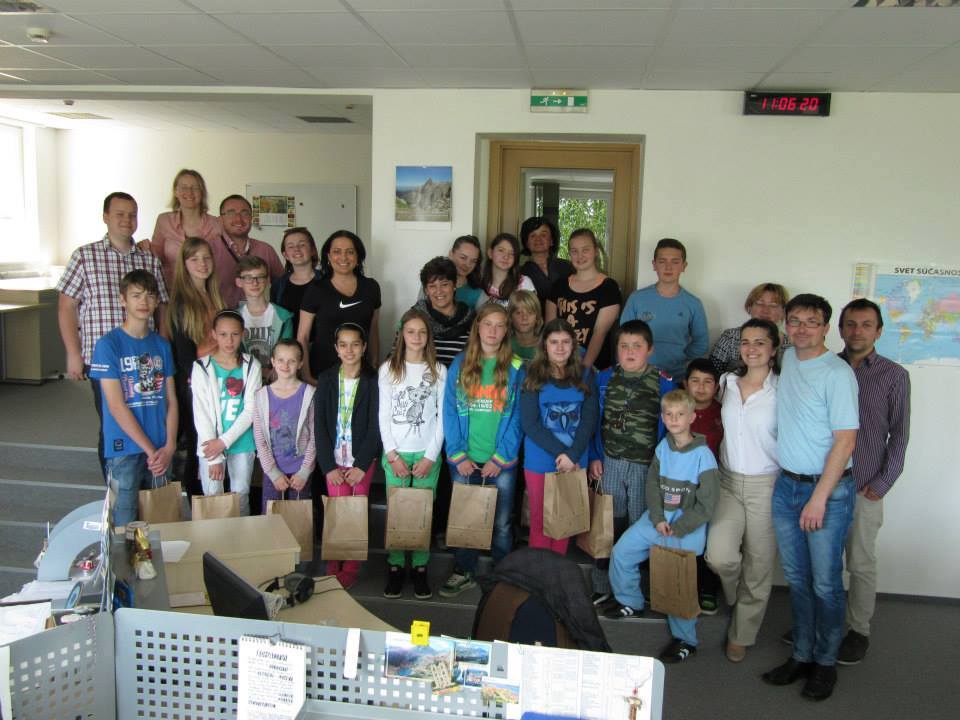 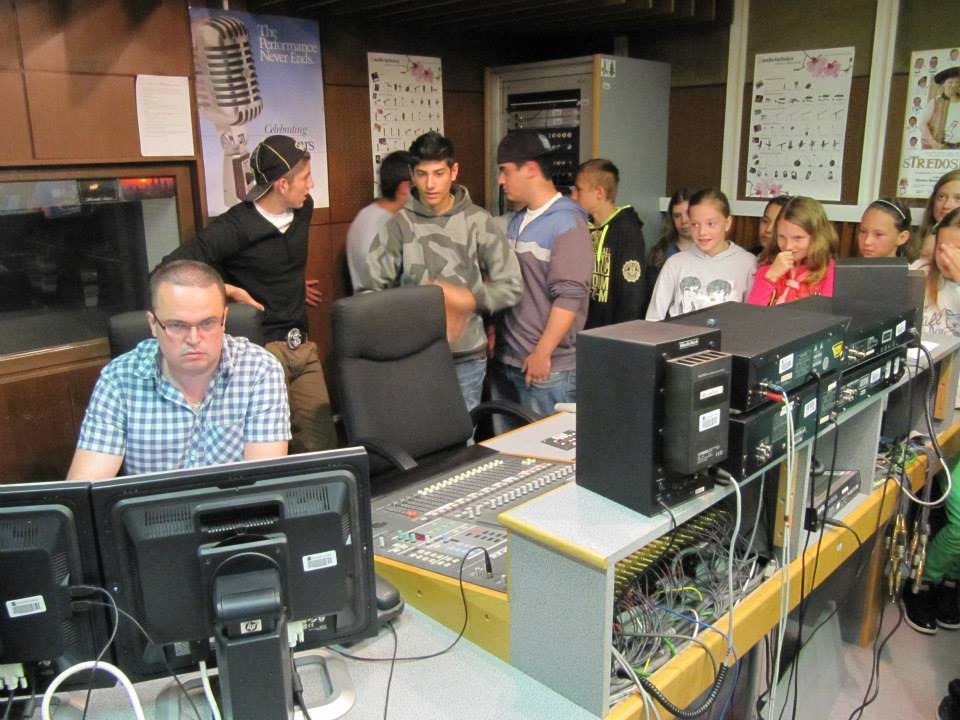 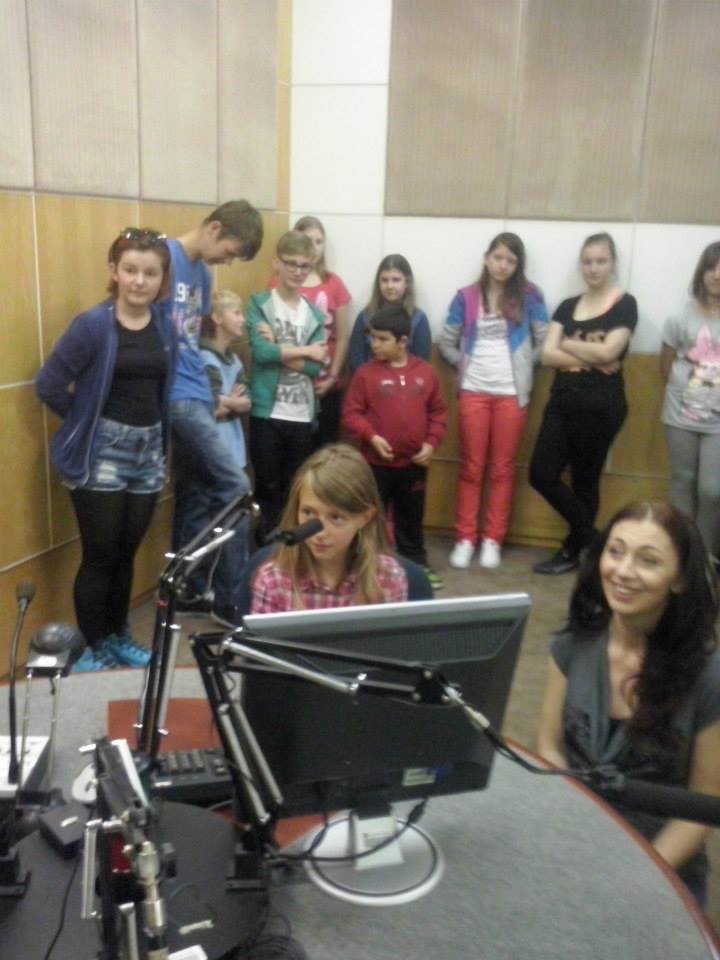 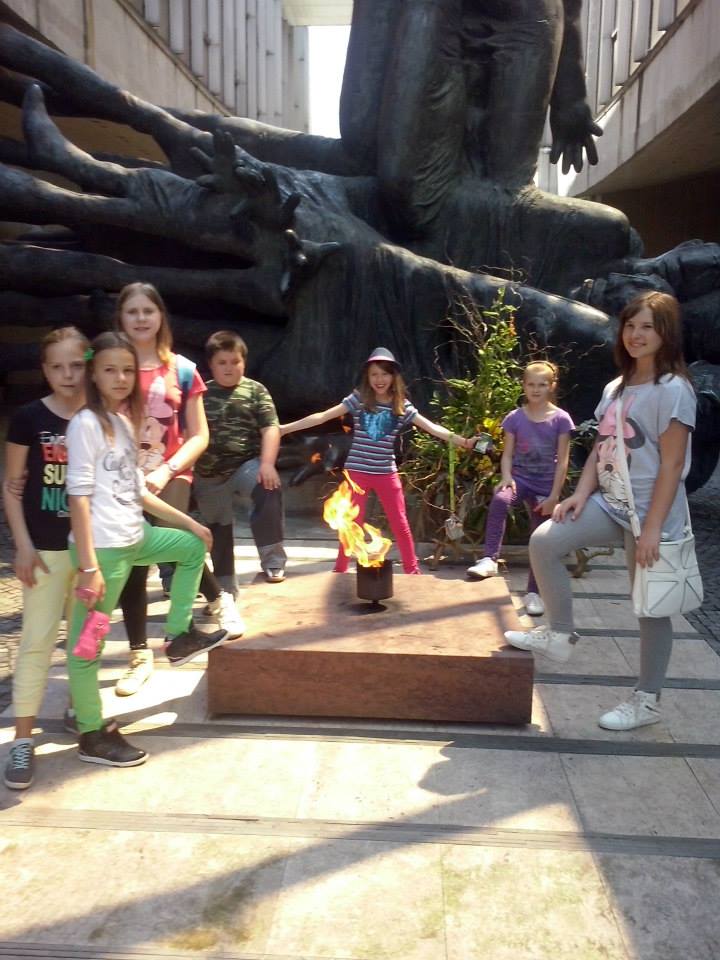 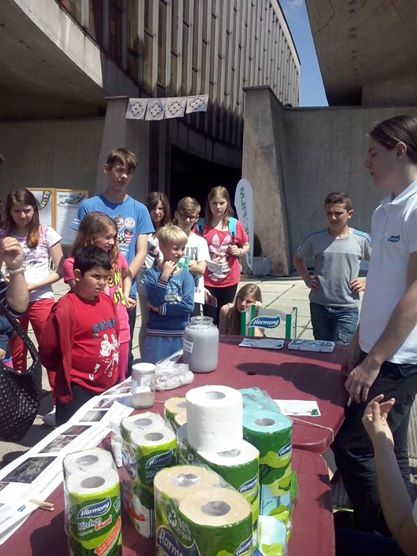 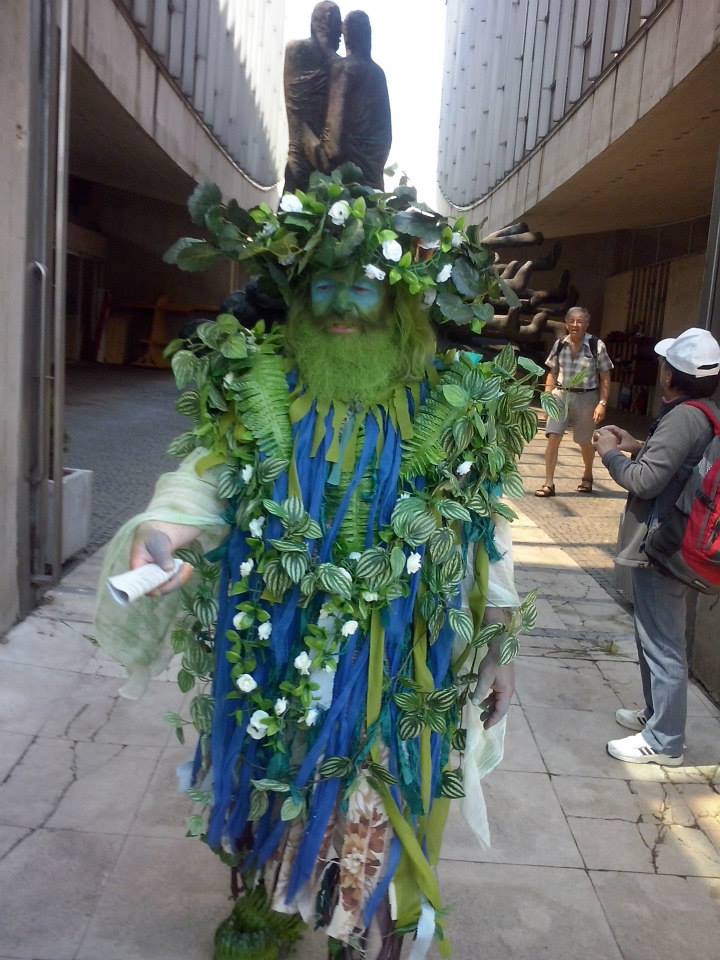 Deň divej prírody s Evkou Belanovou a klubom Borievka
S Evkou Belanovou z klubu Borievka a Novohradským osvetovým strediskom spolupracujeme už dlhé roky. Chodí k nám robiť s deťmi zaujímavé environmentálne aktivity
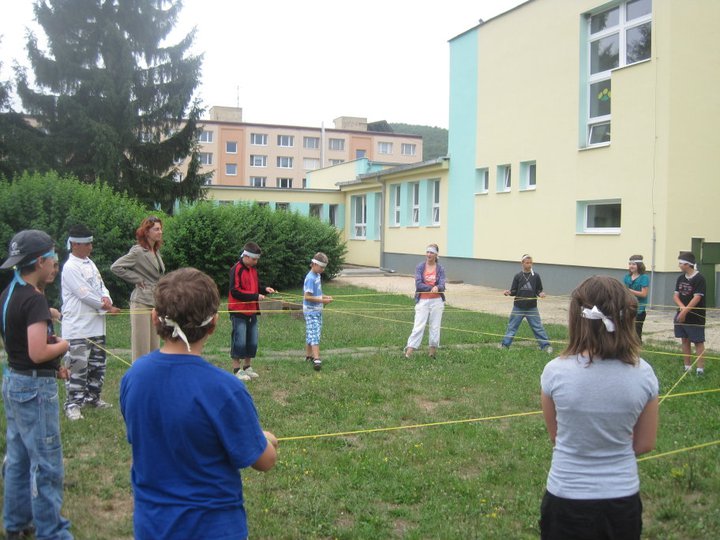 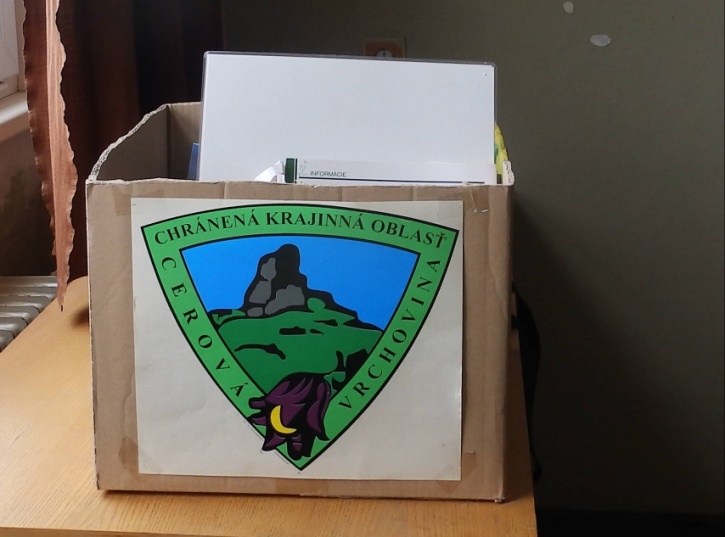 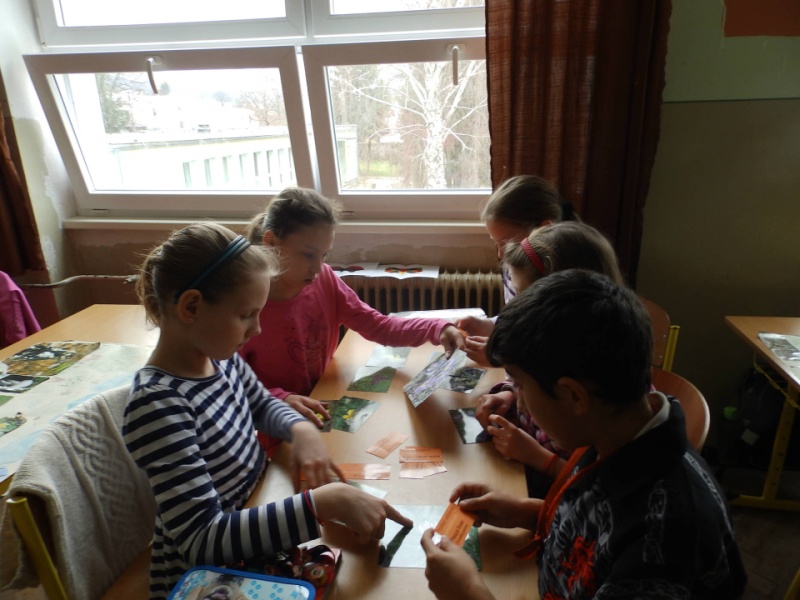 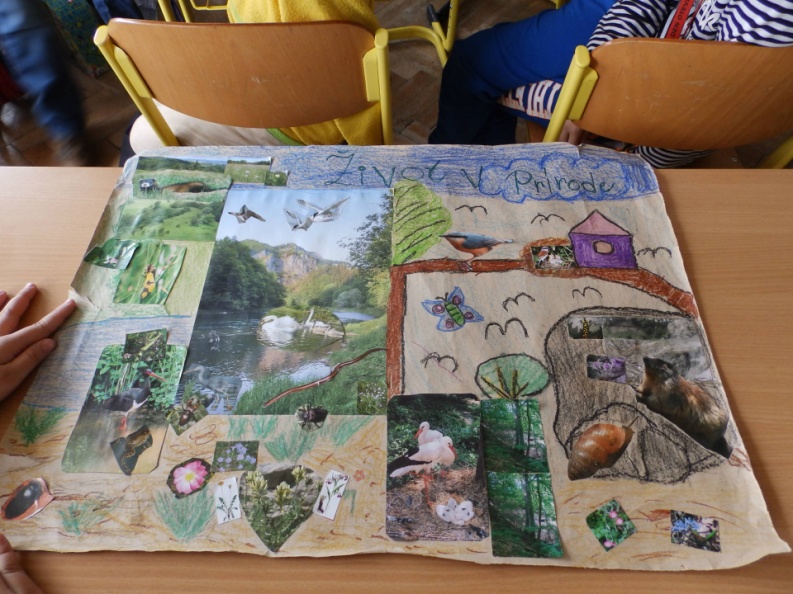 Spolupráca s MŠ
Robíme spoločné enviro – akcie
Brigádujeme 
S kolégiom Zelenej školy pripravujeme zápis detí do 1. ročníka
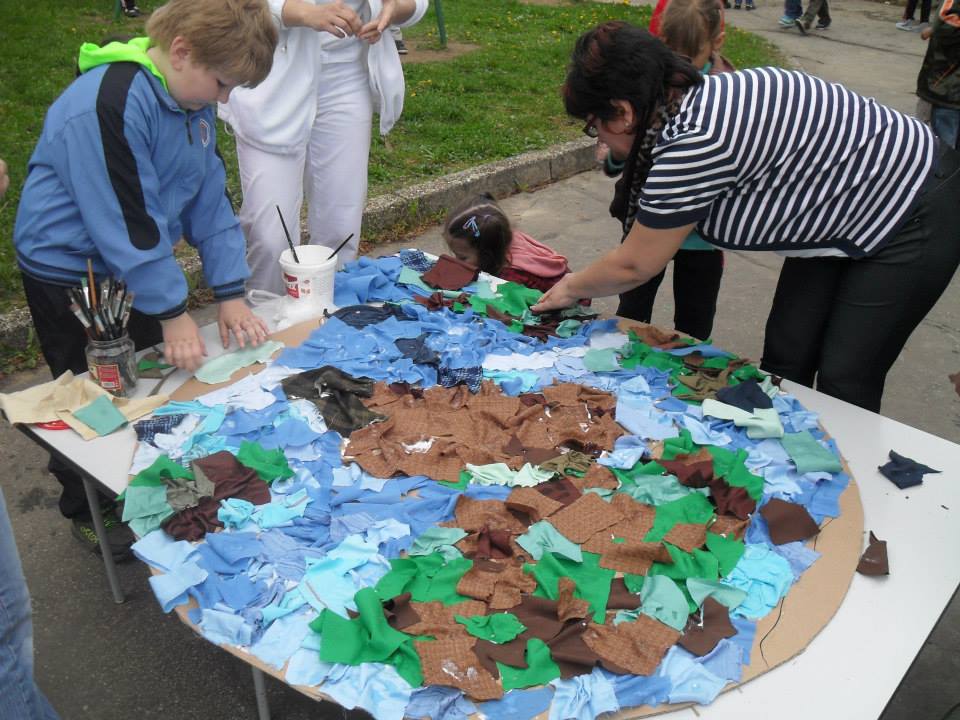 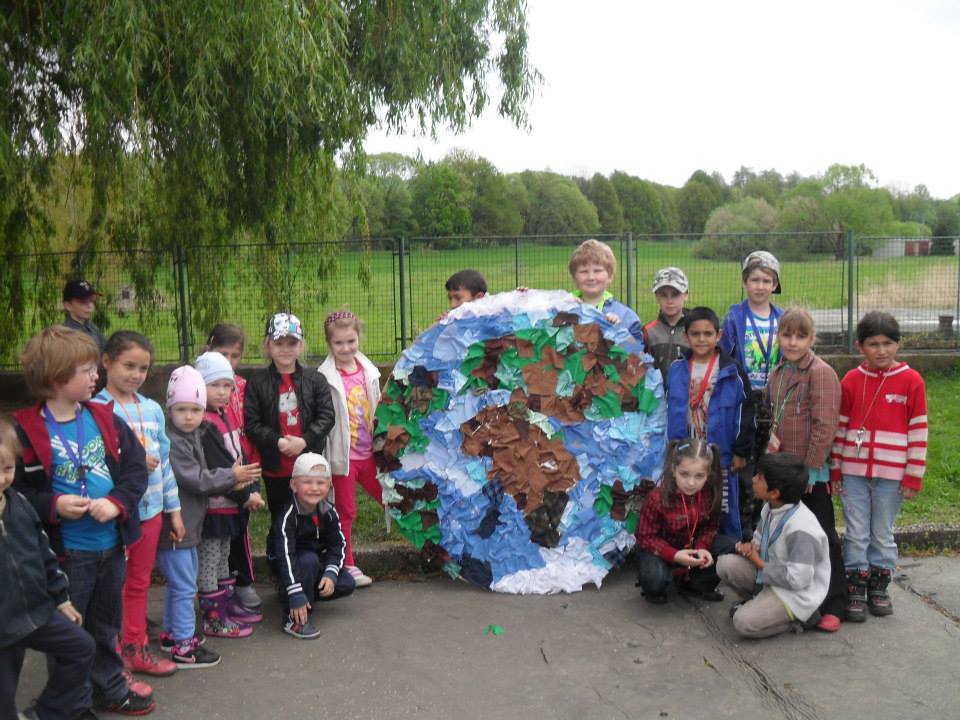 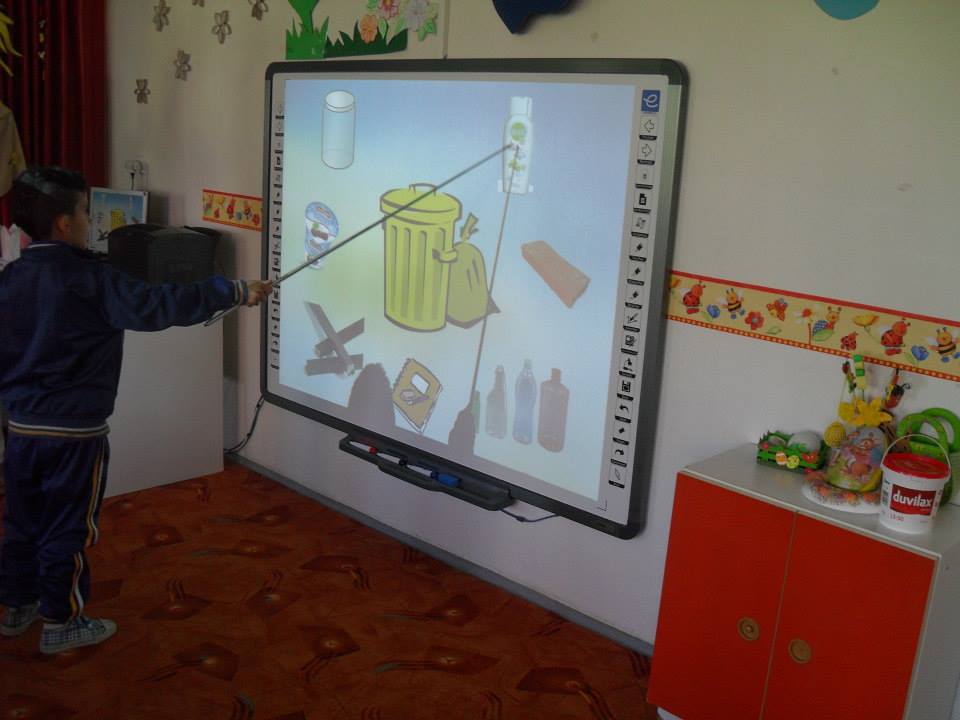 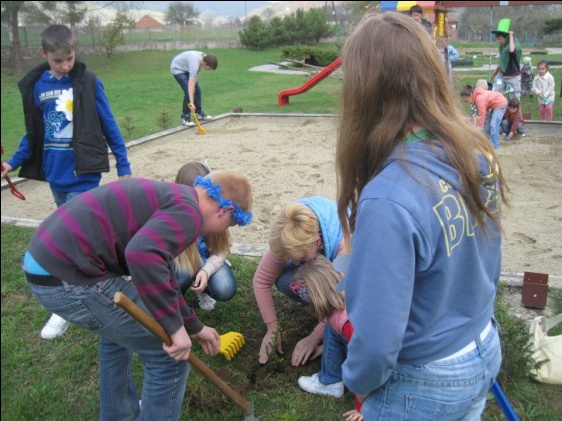 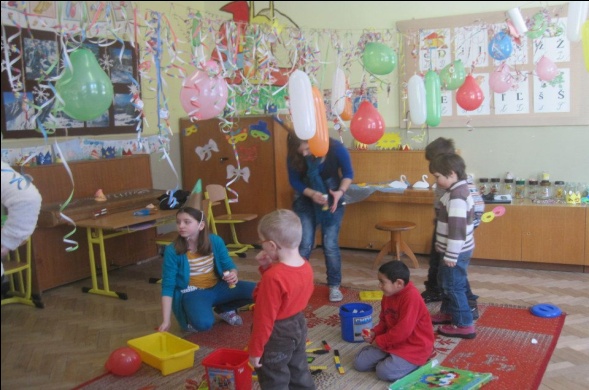 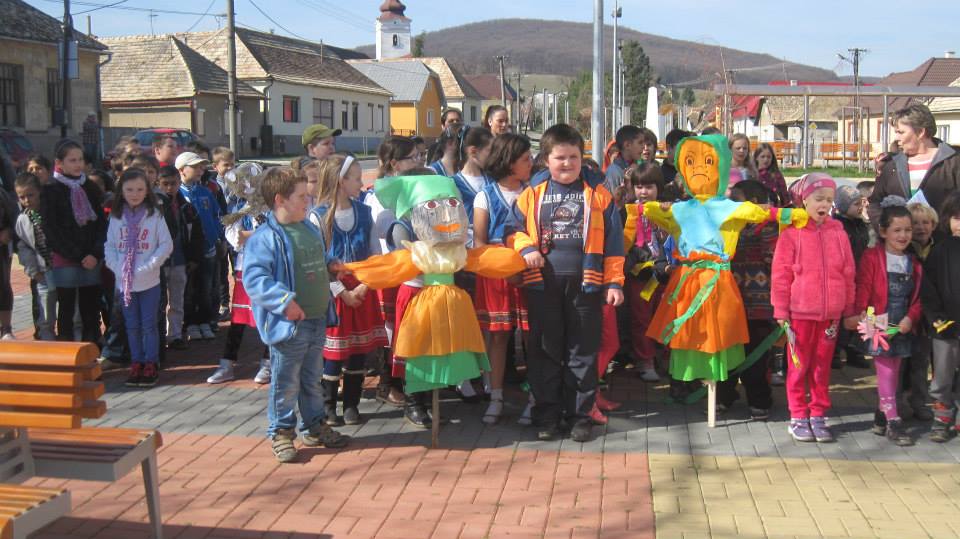 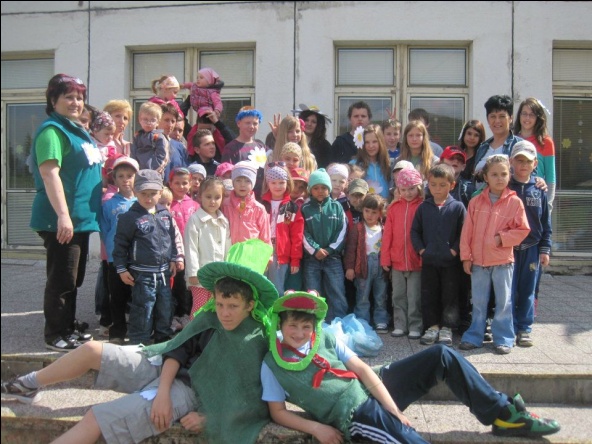 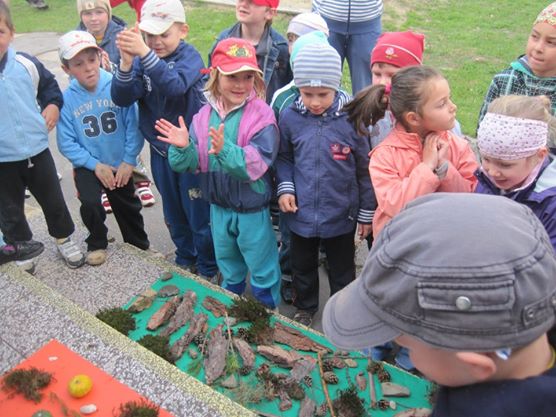 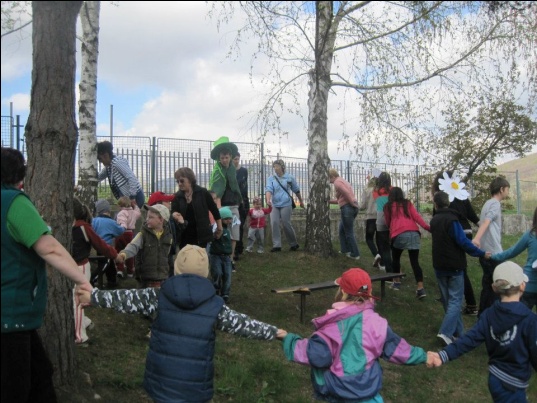 Viac o nás nájdete na našich stránkach - v článkoch, blogoch a fotogalérii
www.zscinobana.edu.sk
https://www.facebook.com/pages/Zelen%C3%A1-%C5%A1kola-Z%C5%A0-Cinoba%C5%88a/112418662153788
Ďakujeme za pozornosť 